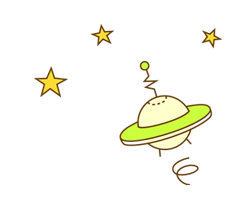 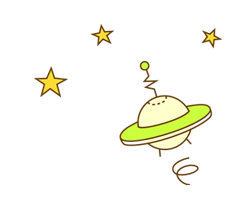 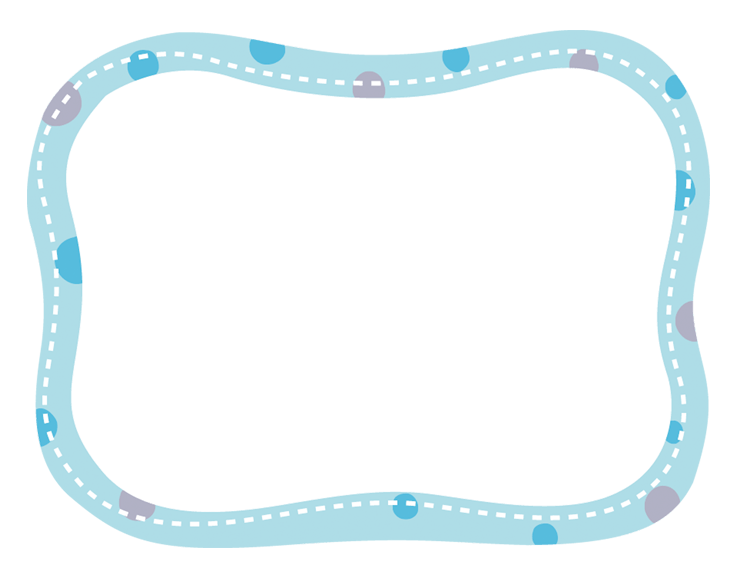 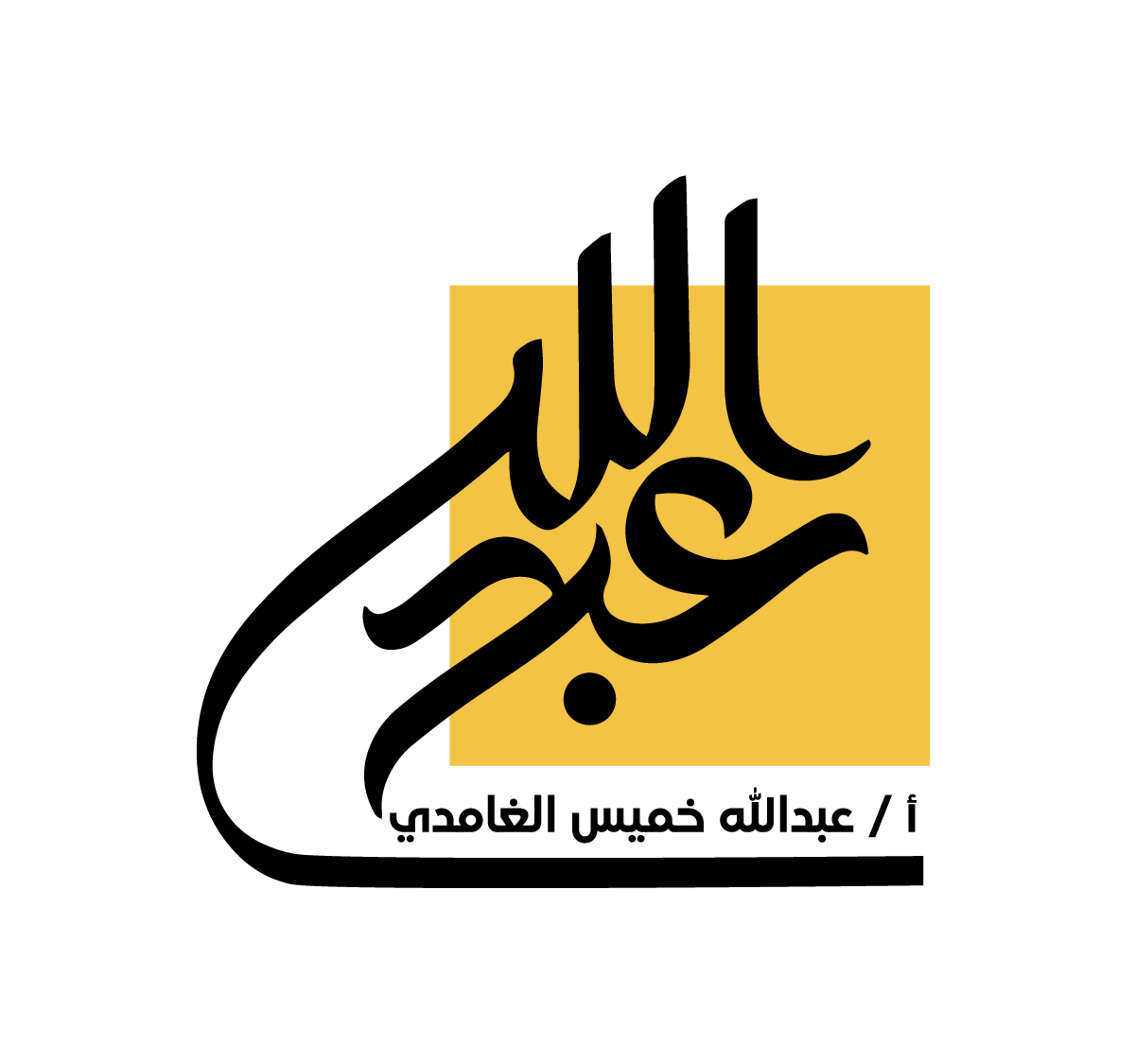 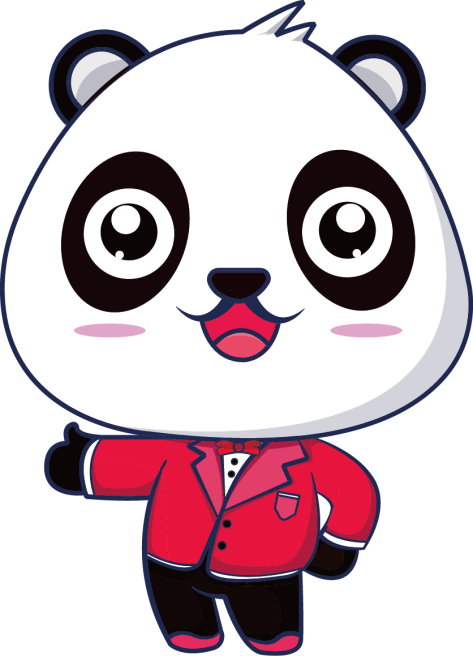 لعبة  
تشبيك الحروف
https://t.me/abdullahalghamdi411
للصف الأول الابتدائي
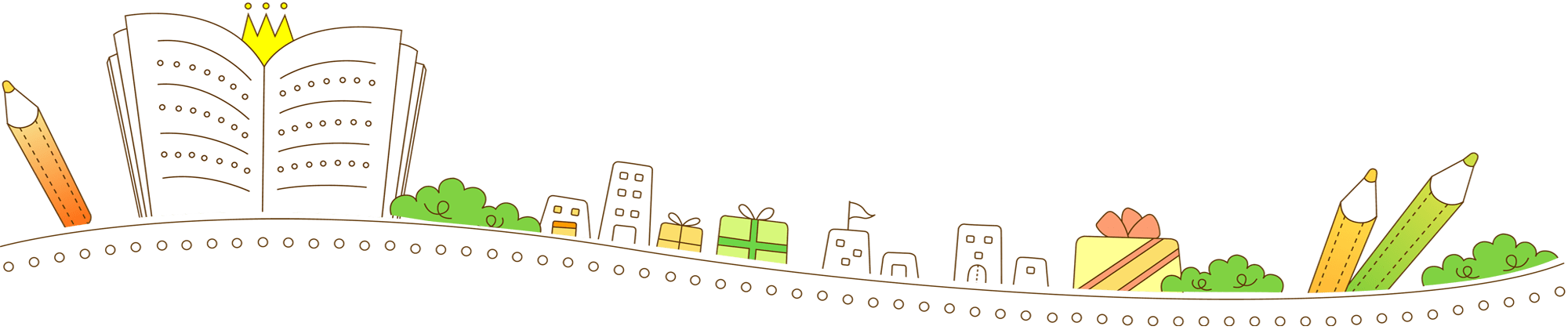 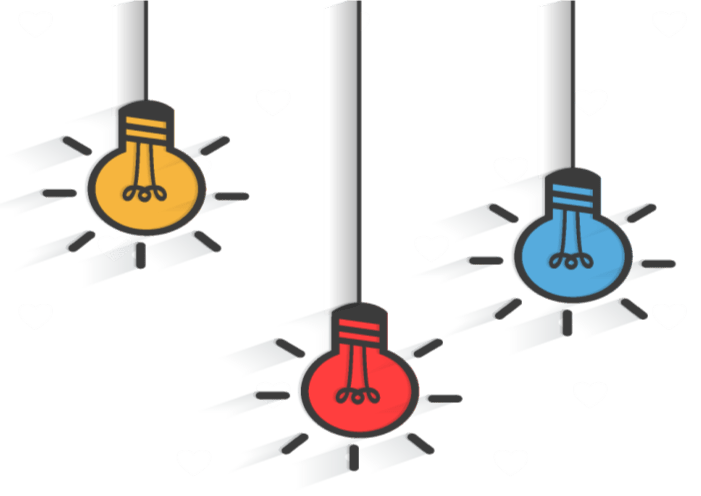 لوحة الأرقام
4
3
2
1
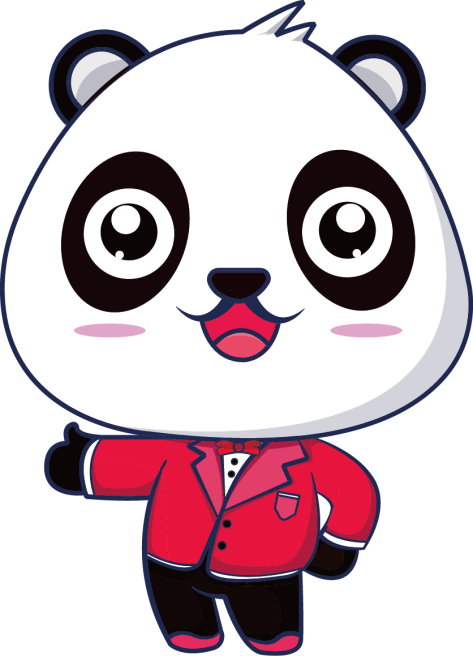 6
5
8
7
نهاية العرض
12
11
10
9
1
لَ بَ دَ
ما أروعك
بورك فيك
أحسنت يا ذكي
لَـ
لَ
ـلَ
ـلَـ
لَـ
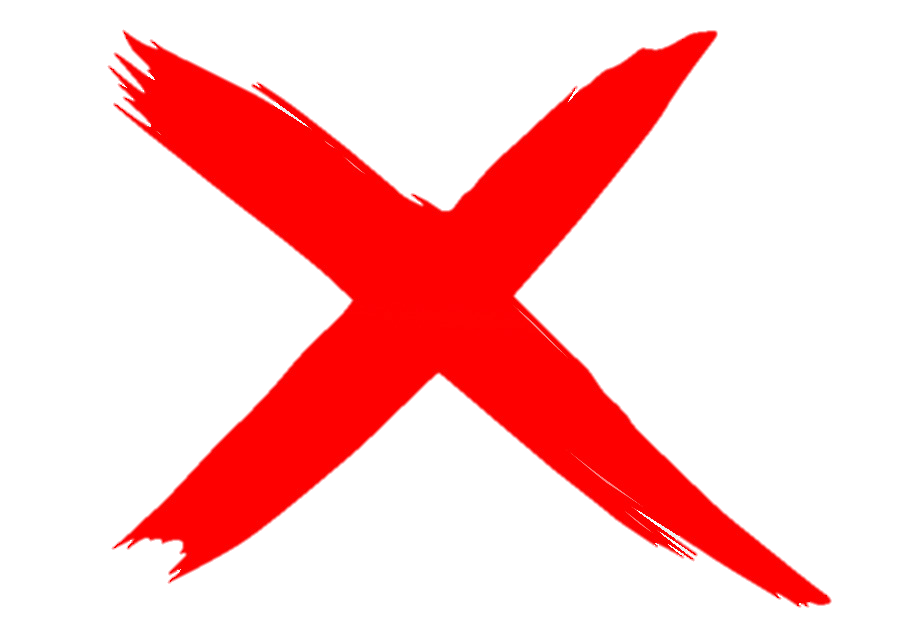 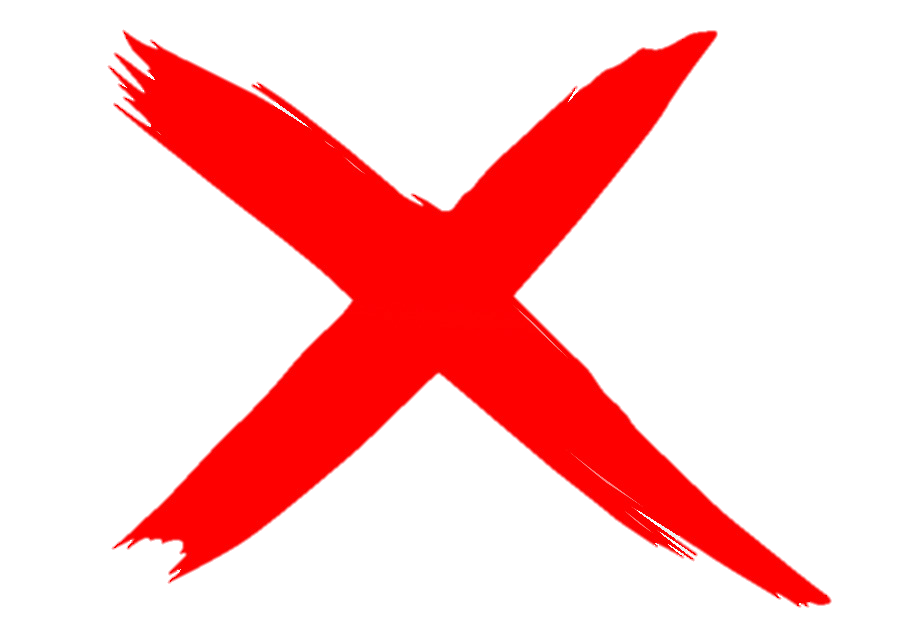 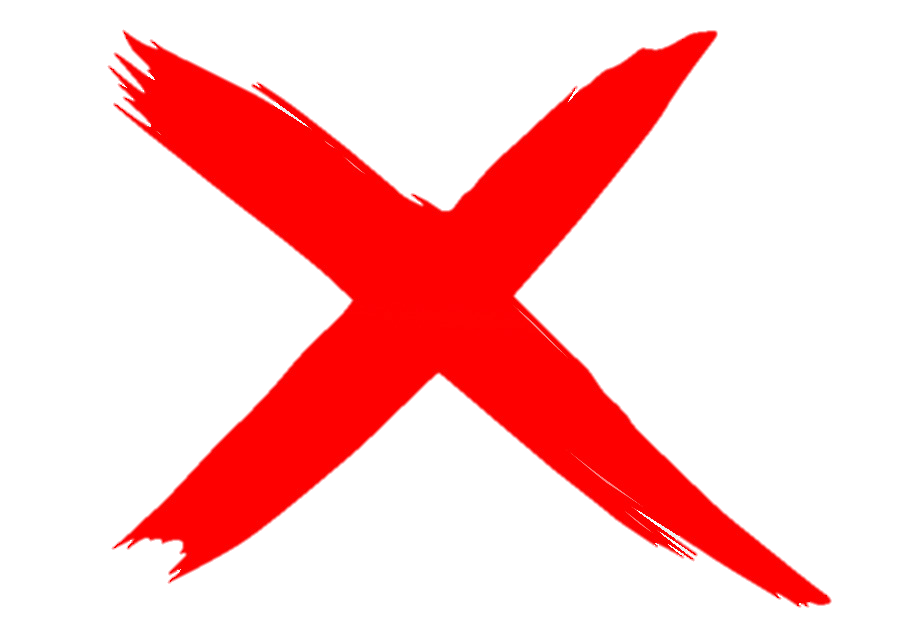 ـــــد
ــــــبَــــ
لَــــــــ
بَ
ـبَـ
ـبَ
ـبَـ
بَــ
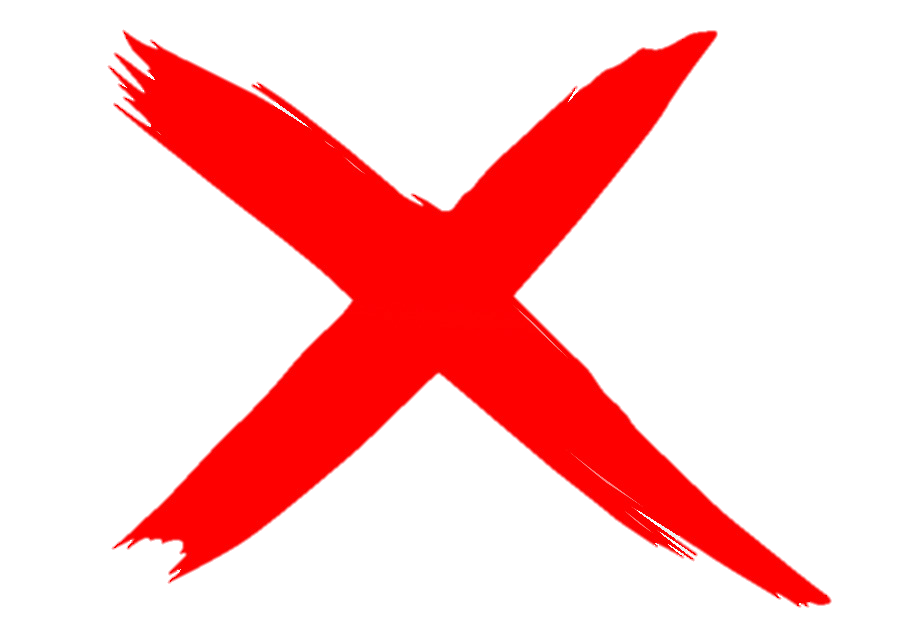 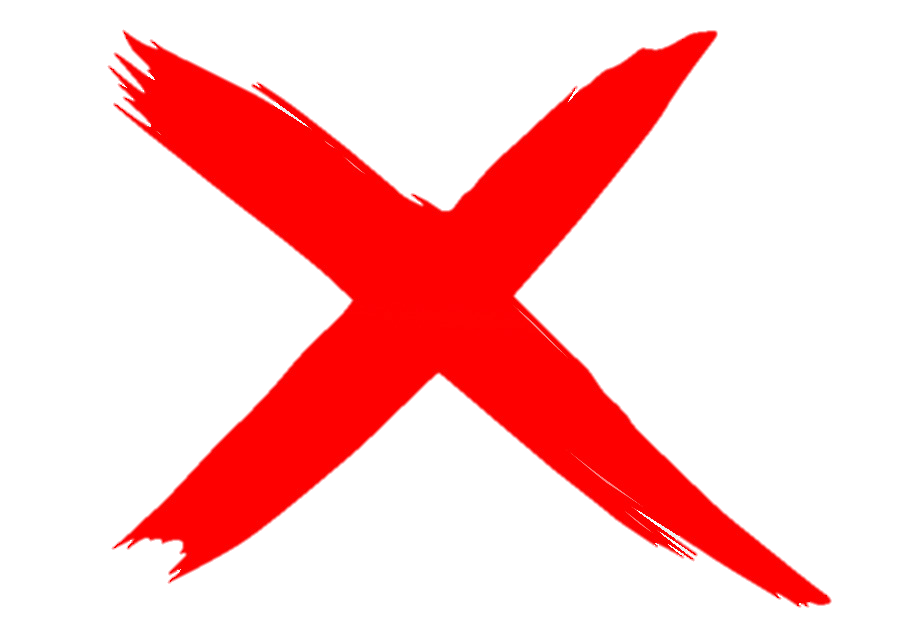 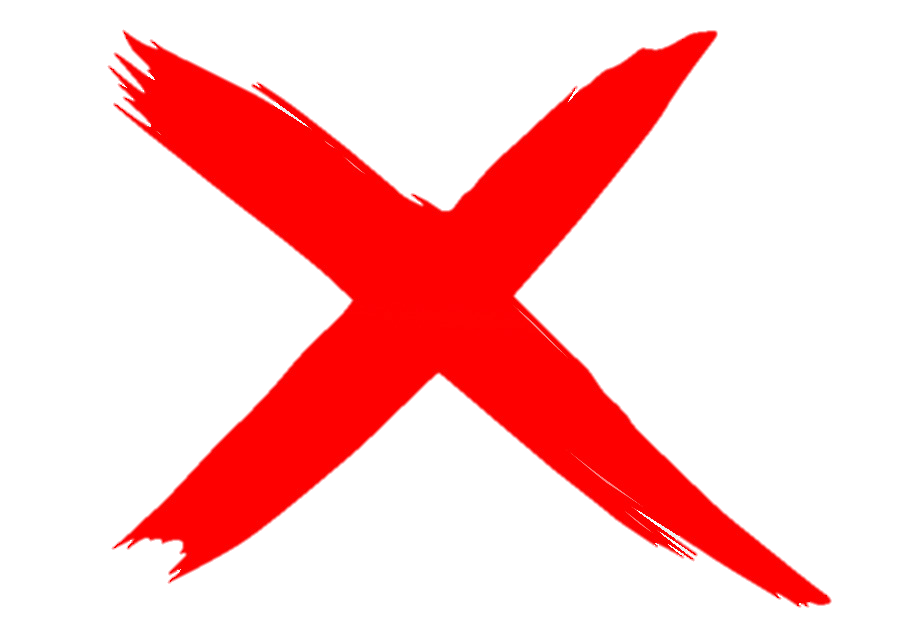 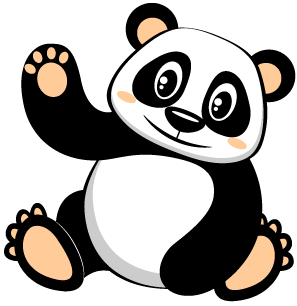 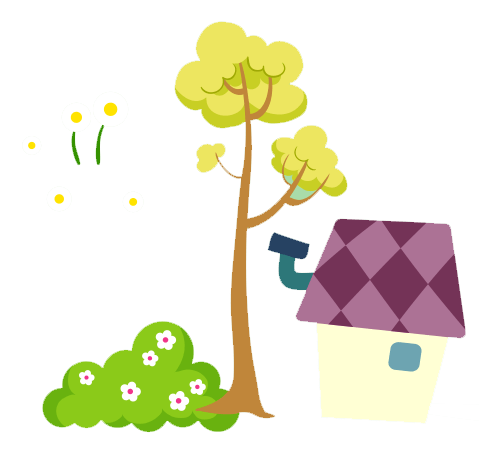 ــدَ
دَ
ــدَ
ــدَ
دَ
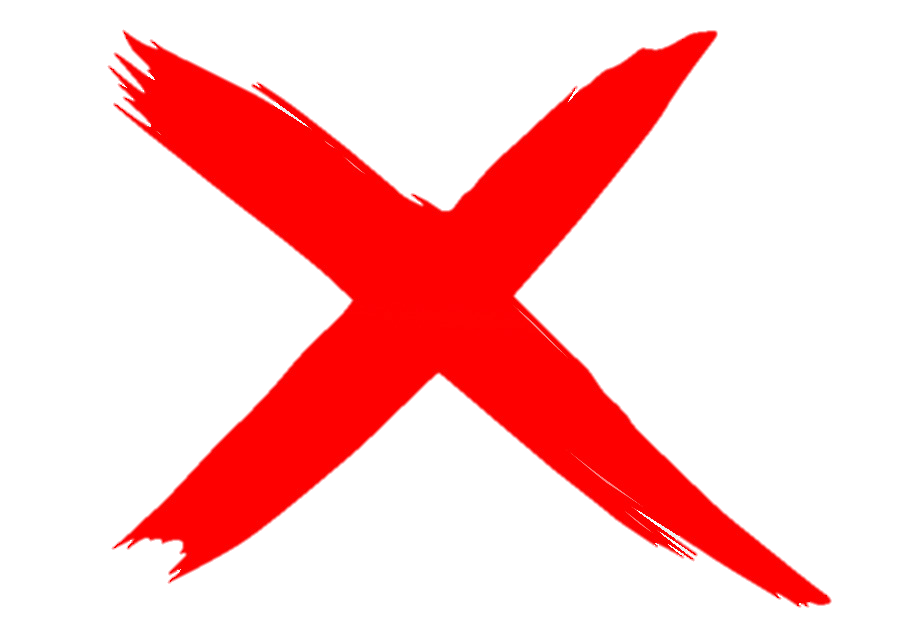 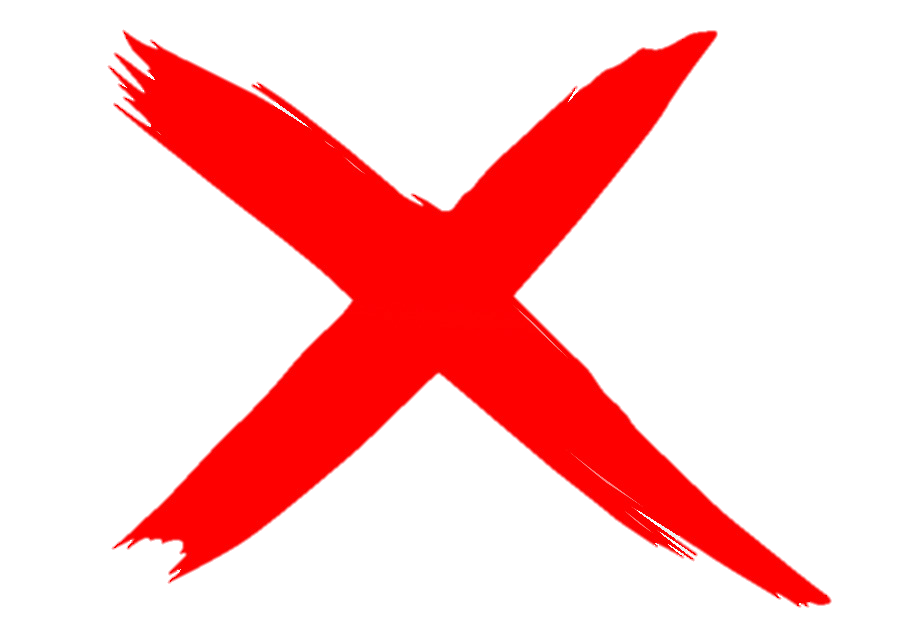 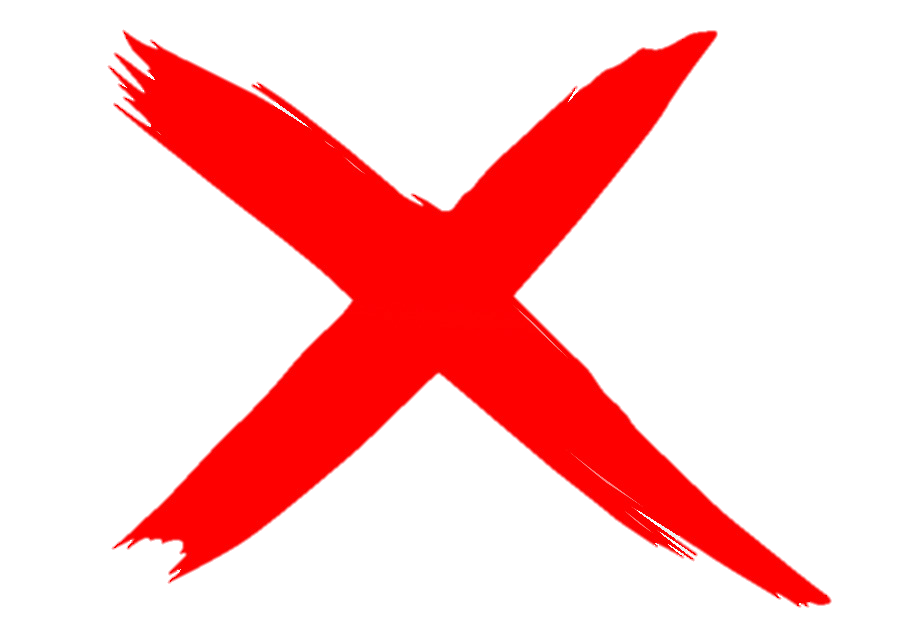 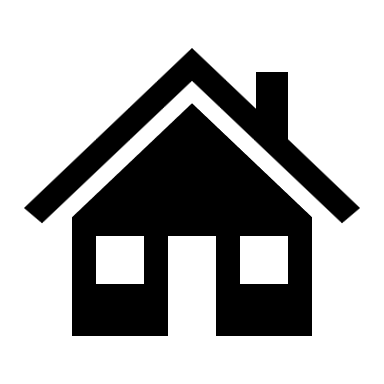 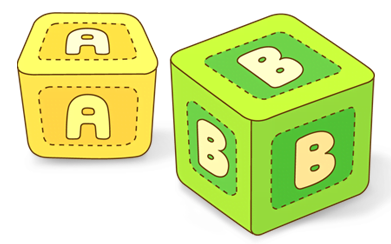 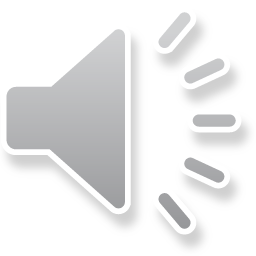 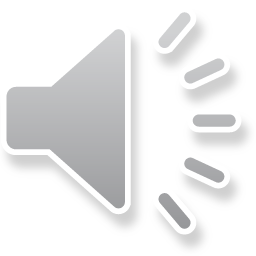 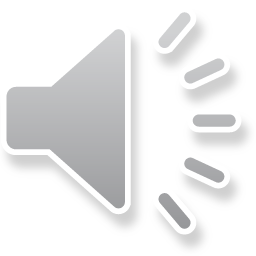 2
نَ بَ ل
ما أروعك
بورك فيك
أحسنت يا ذكي
نَـــ
نَ
ـــنَ
ــنَــ
نَــ
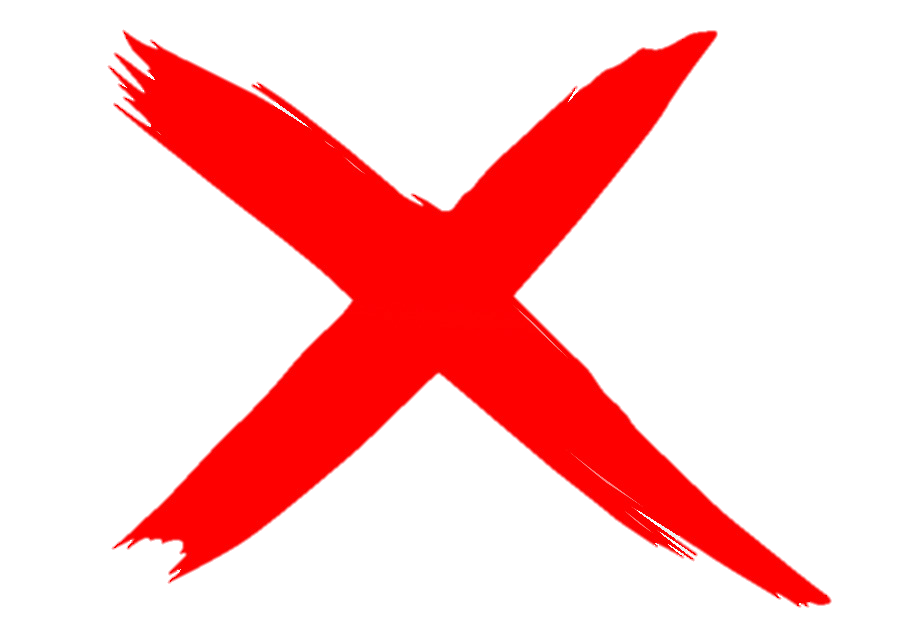 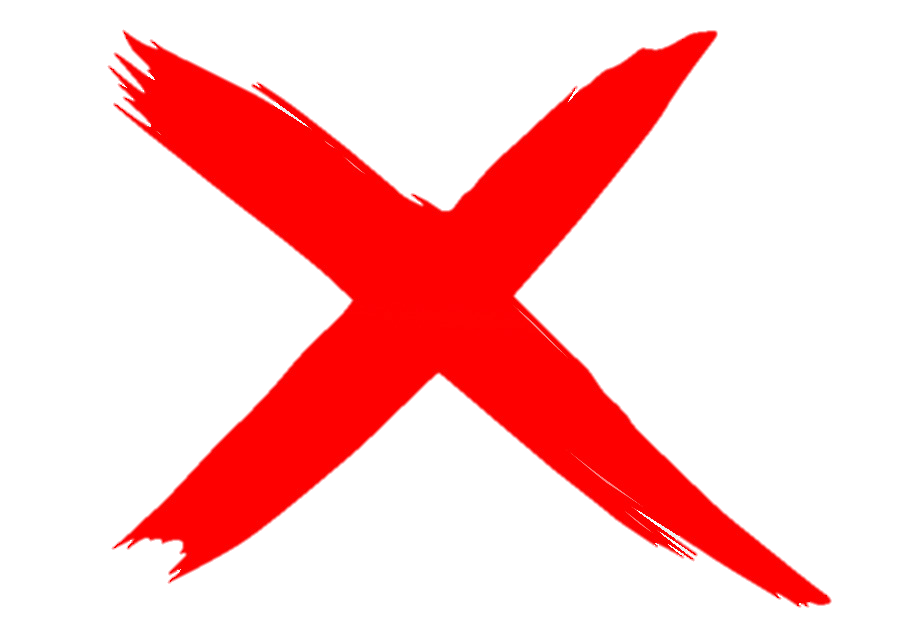 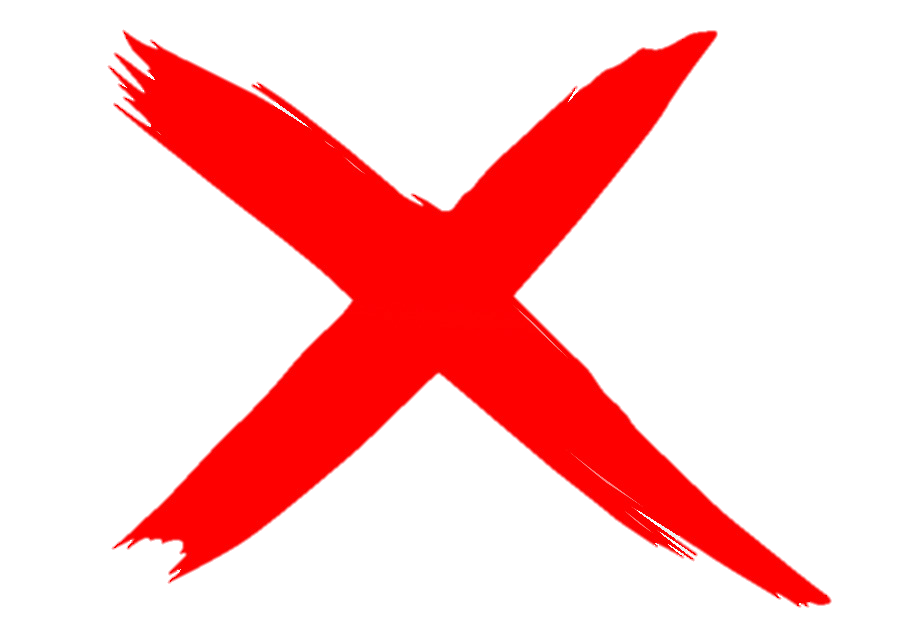 ــــــبَــــ
نَـــــــ
ــــلَ
بَ
ـبَـ
ـبَ
ـبَـ
بَــ
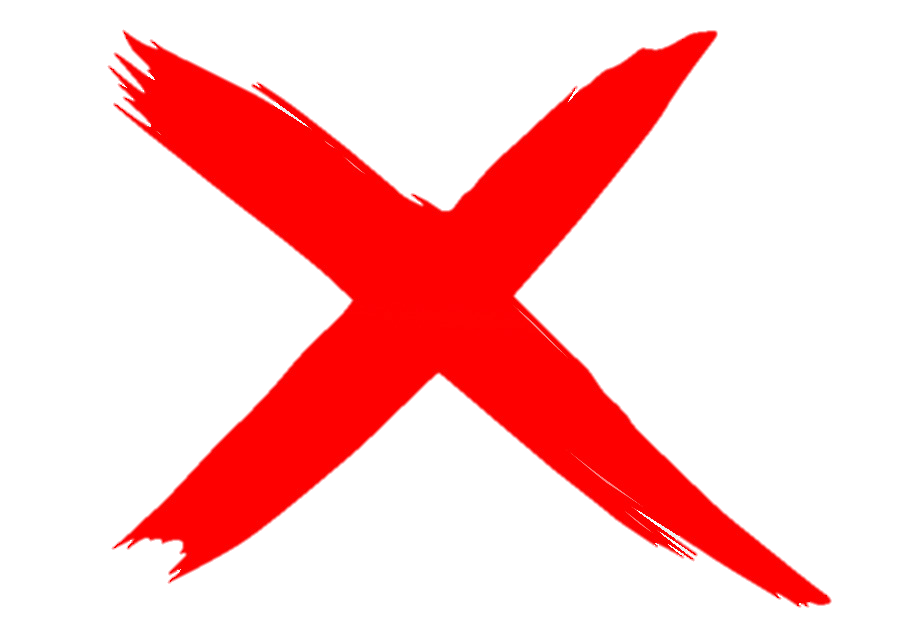 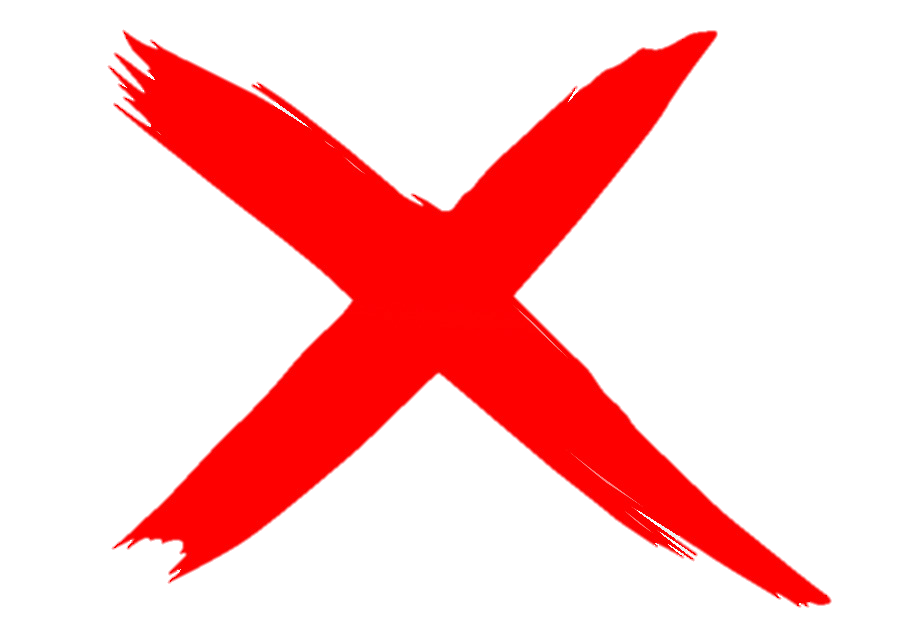 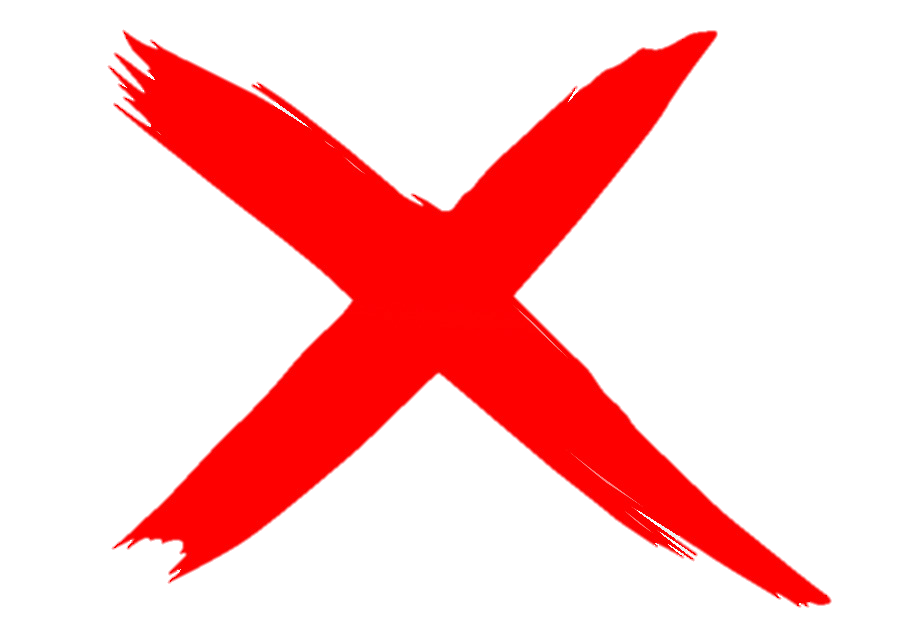 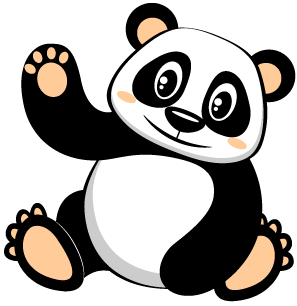 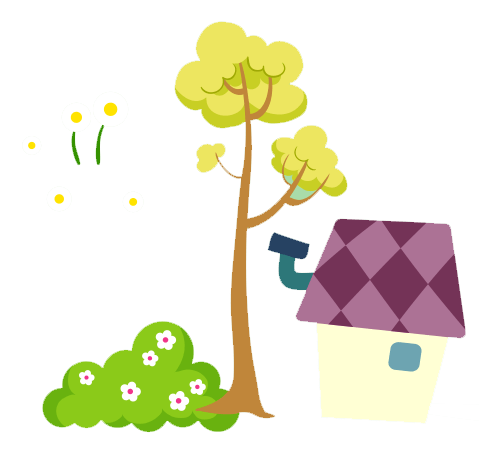 ـــلَ
لَ
ـــلَ
ــلَـــ
لَــ
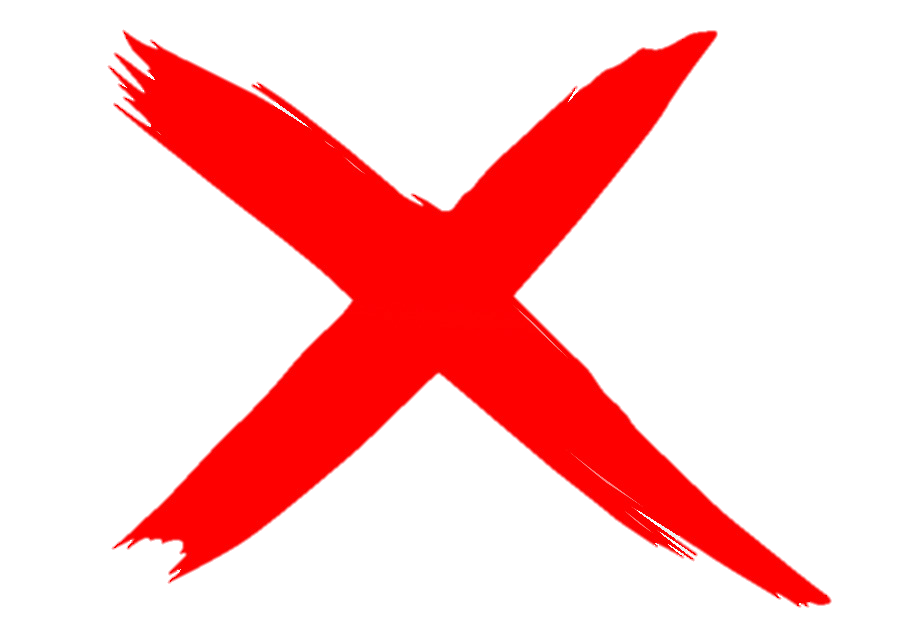 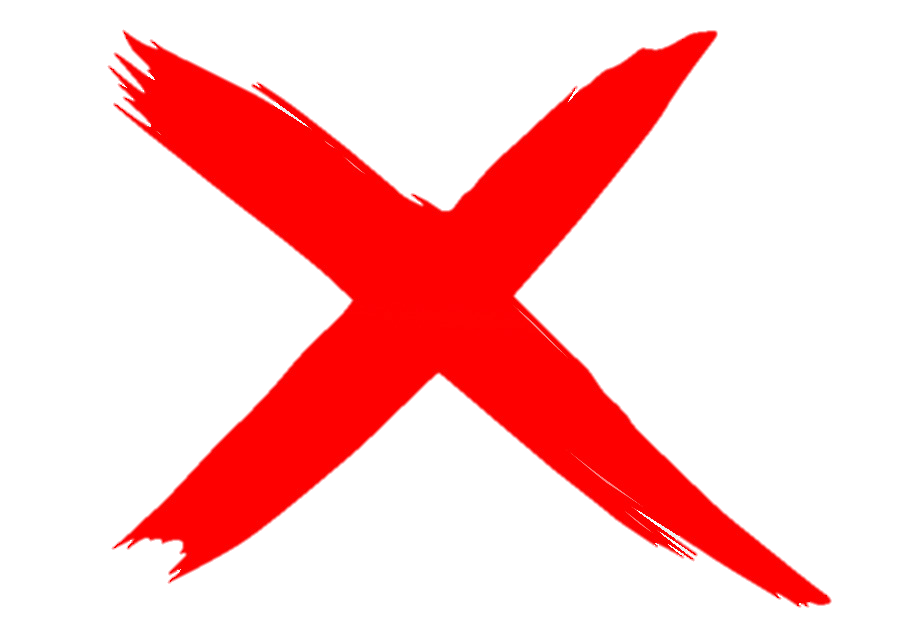 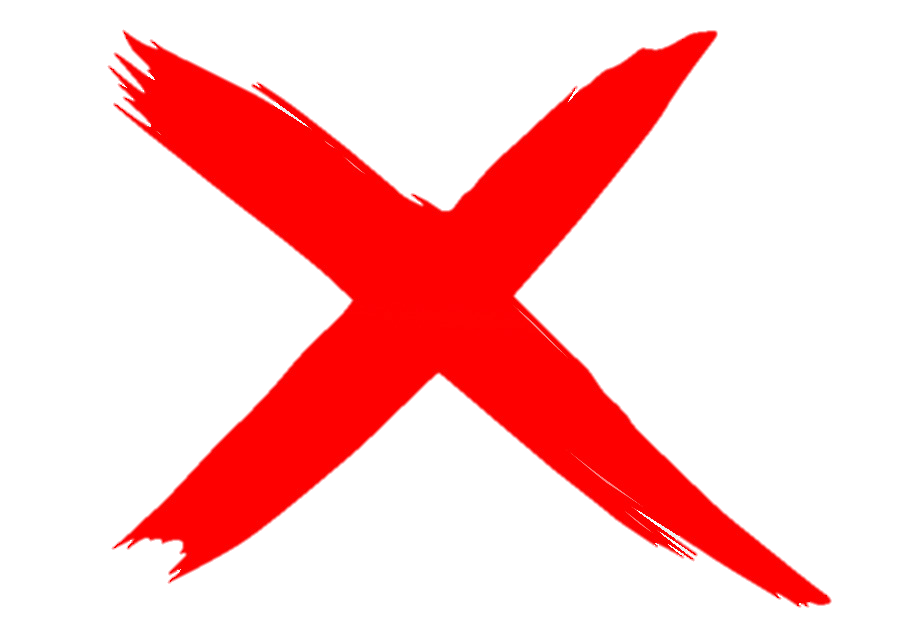 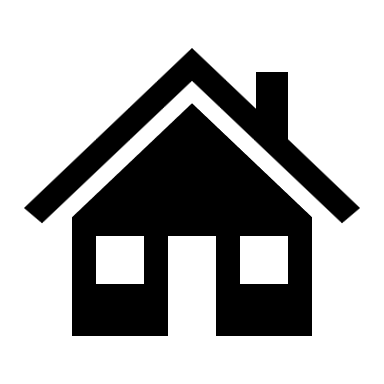 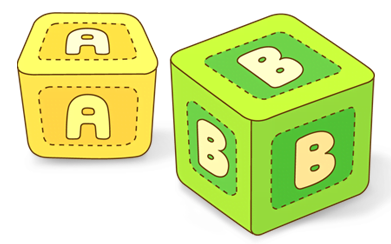 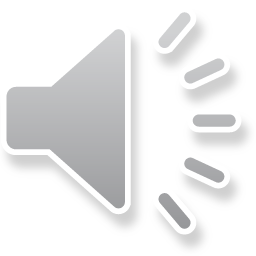 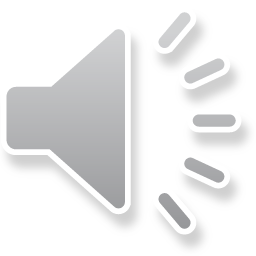 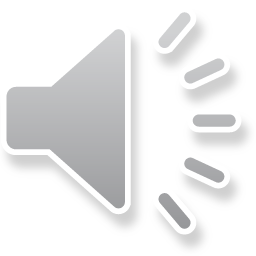 3
دَ مَ رَ
ما أروعك
بورك فيك
أحسنت يا ذكي
دَ
دَ
ــدَ
ــدَ
دَ
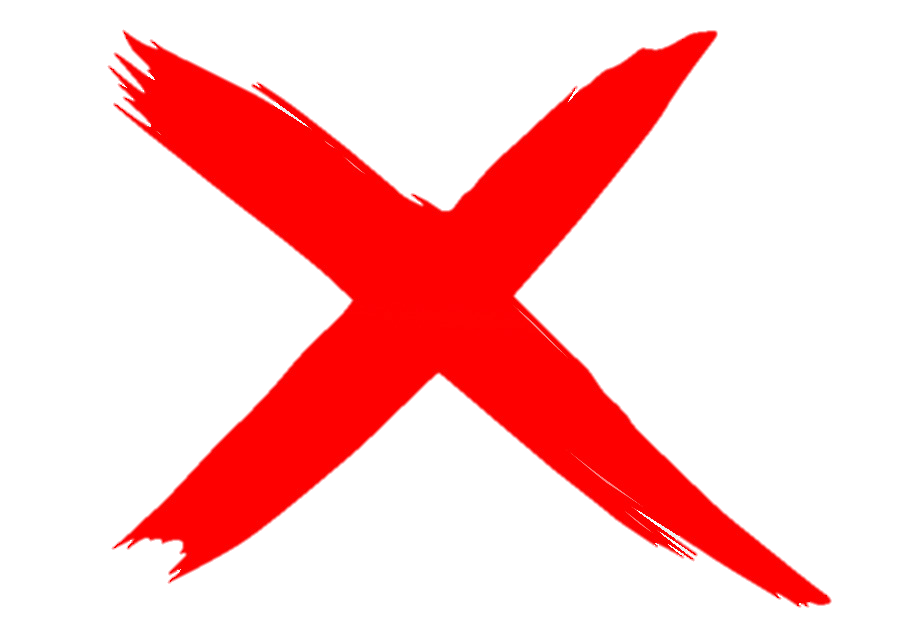 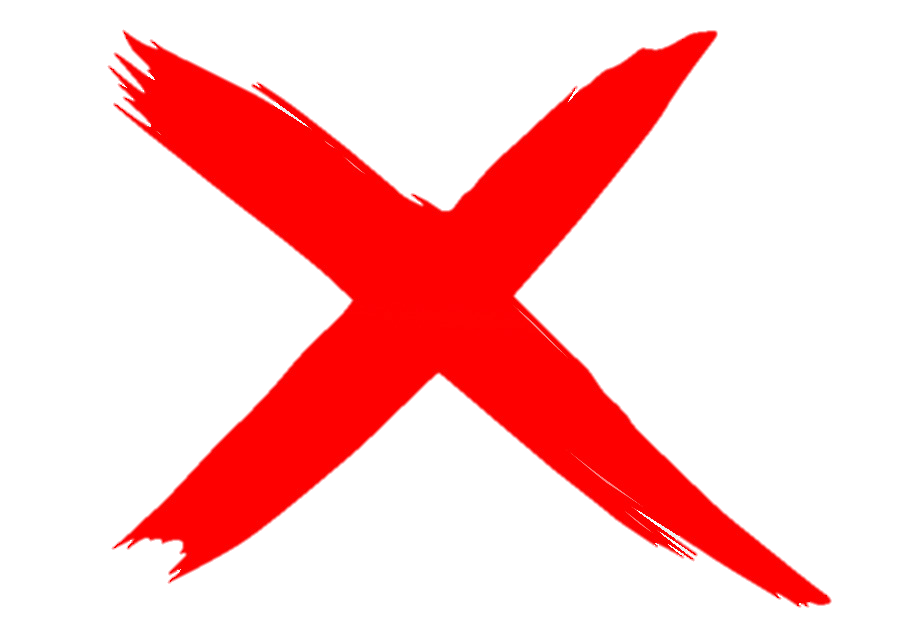 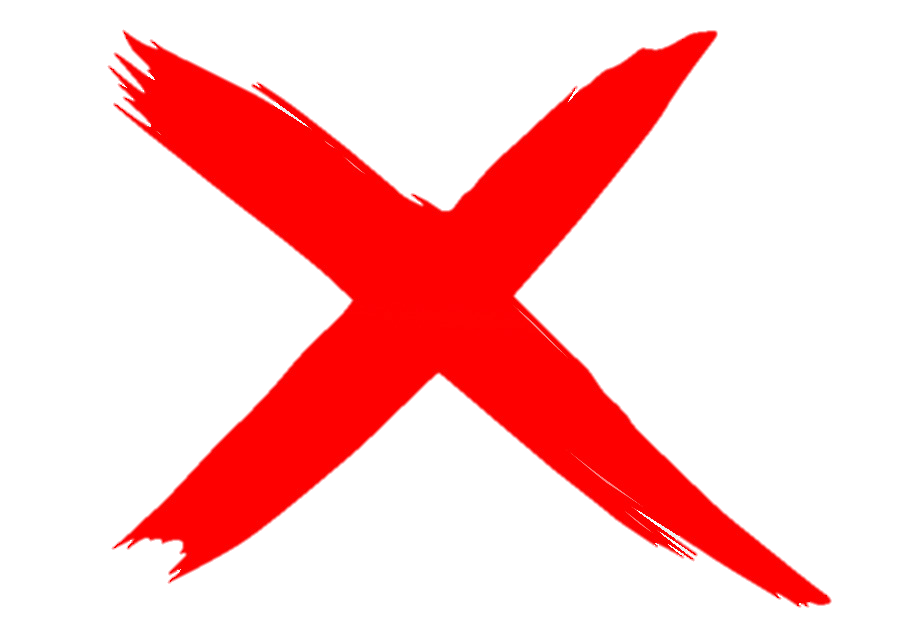 مَـ
دَ
ــرَ
مَـــ
مَ
ــمَ
ــمَــ
مَـ
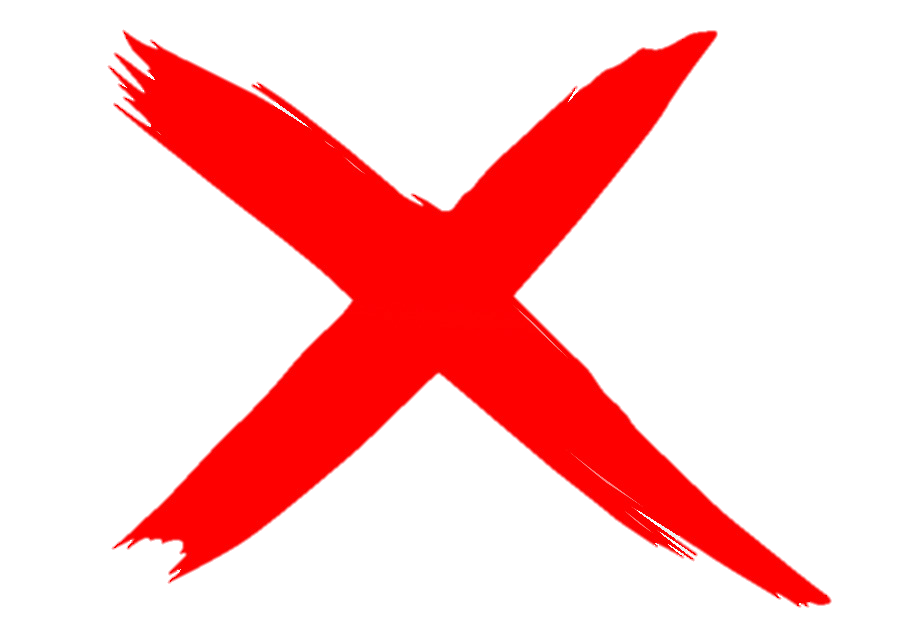 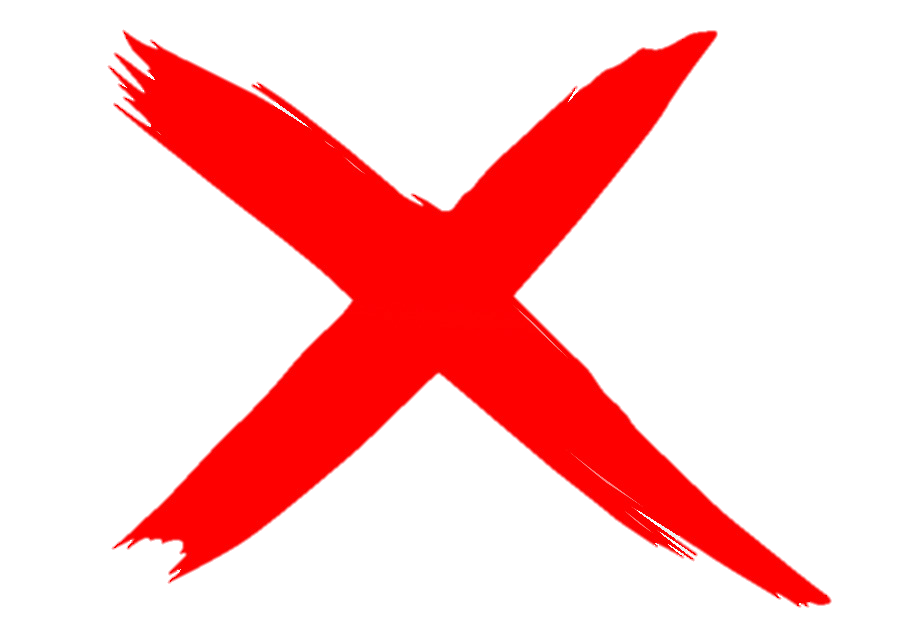 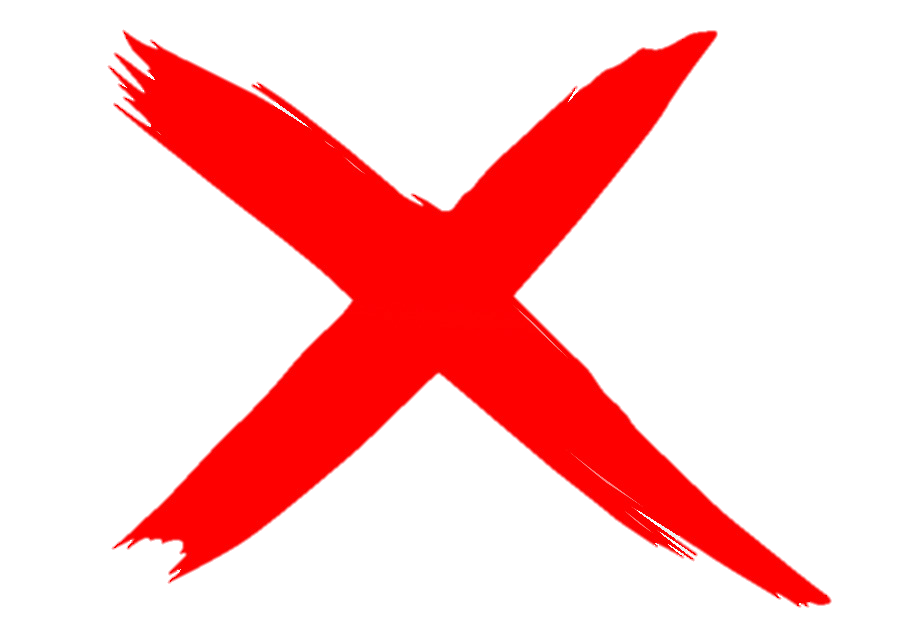 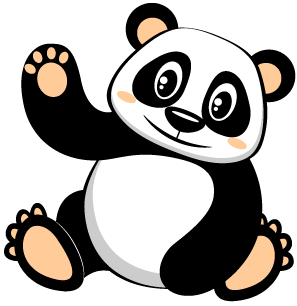 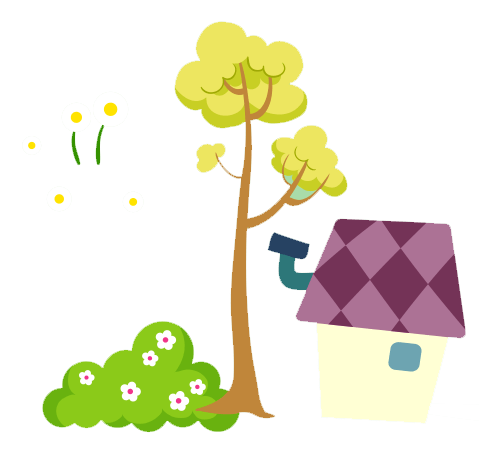 ــرَ
ــرَ
رَ
ــرَ
ــرَ
رَ
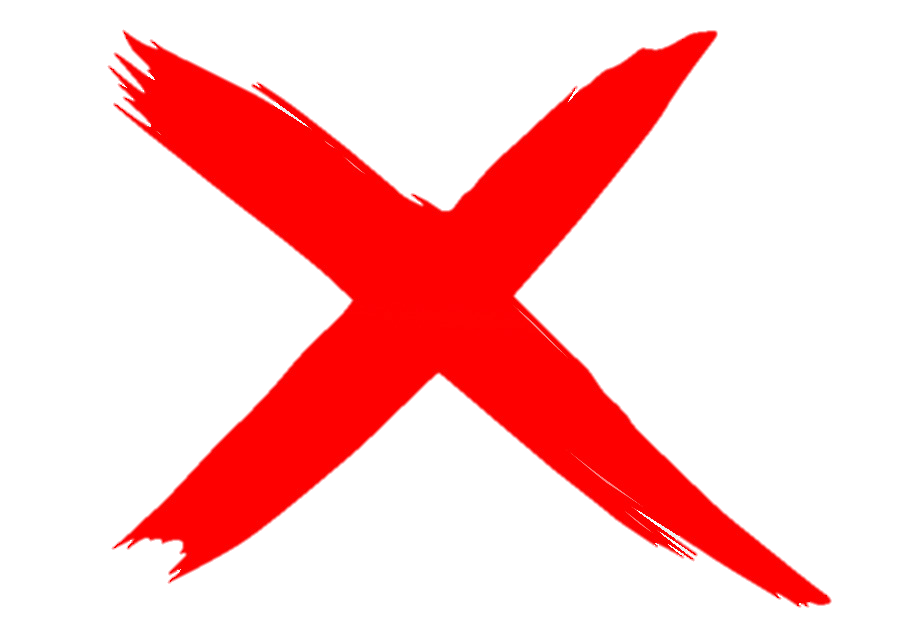 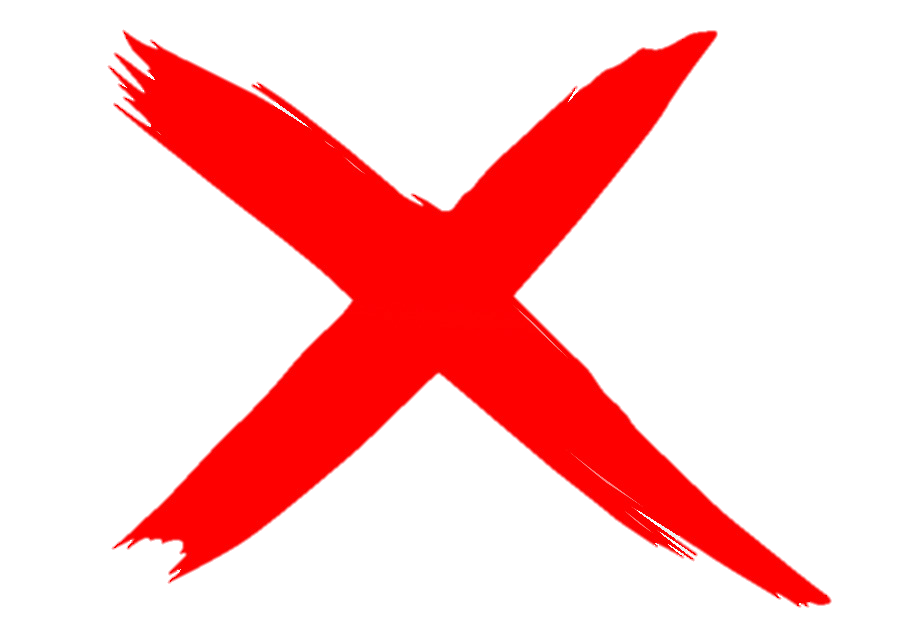 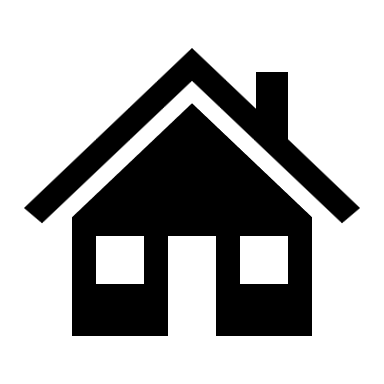 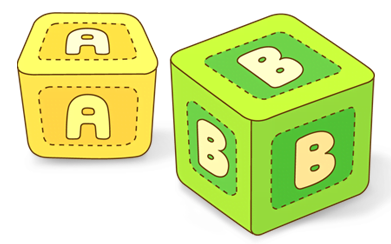 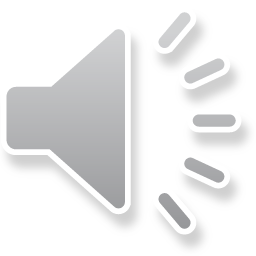 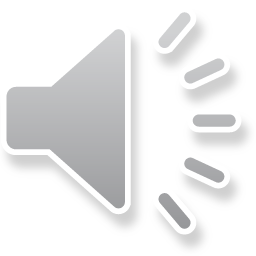 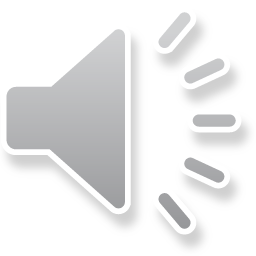 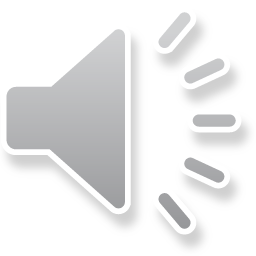 4
نَ بَ رَ
ما أروعك
بورك فيك
أحسنت يا ذكي
نَـــ
نَ
ــنَ
ــنَــ
نَــ
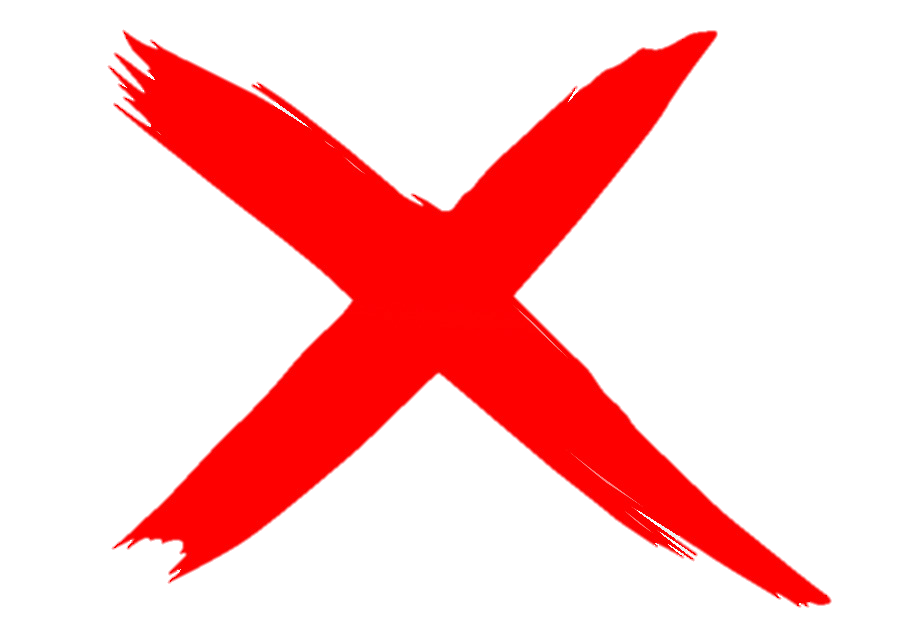 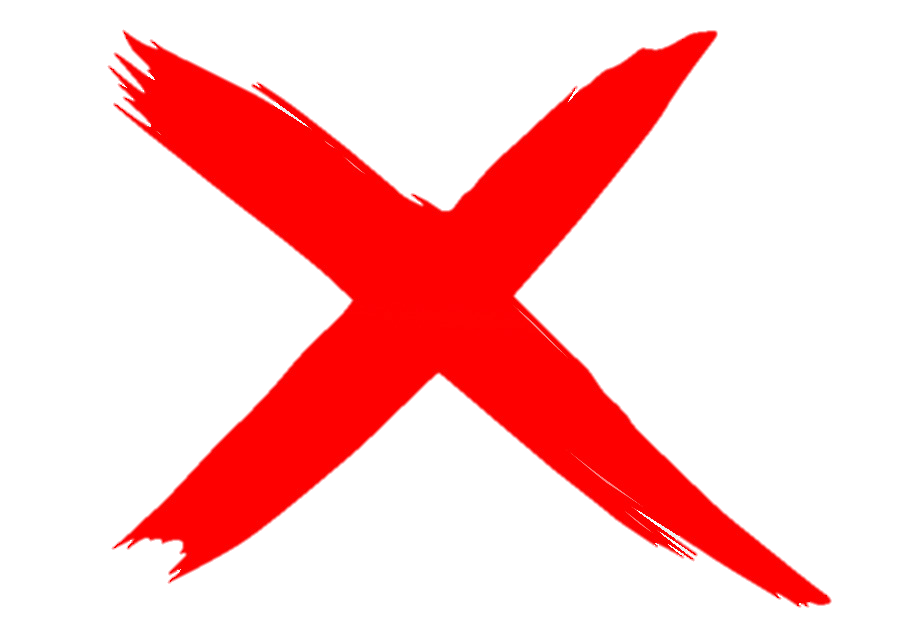 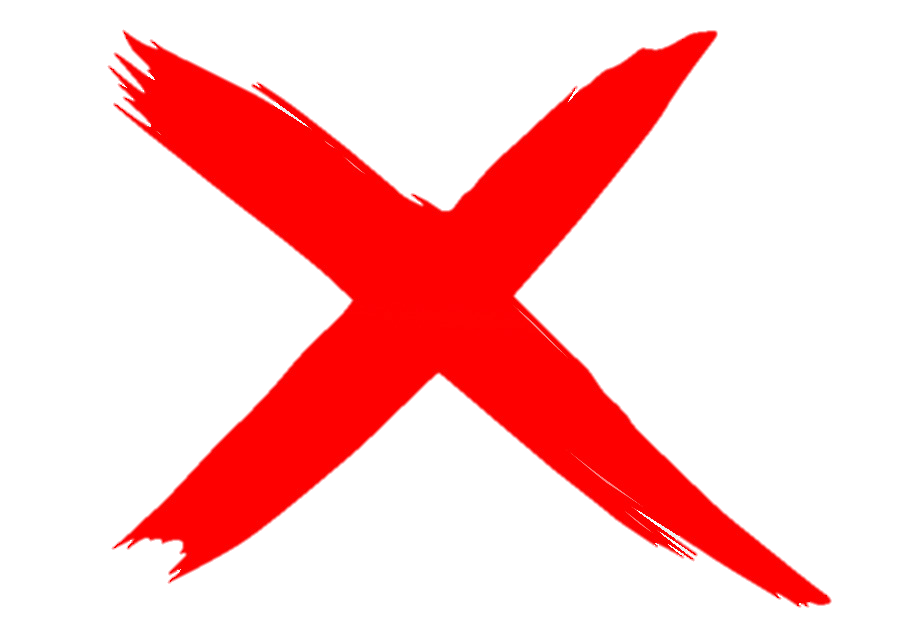 ــبَــــ
نَـــ
ــرَ
ــبَــ
بَ
ـــبَ
ــبَـــ
بَـــ
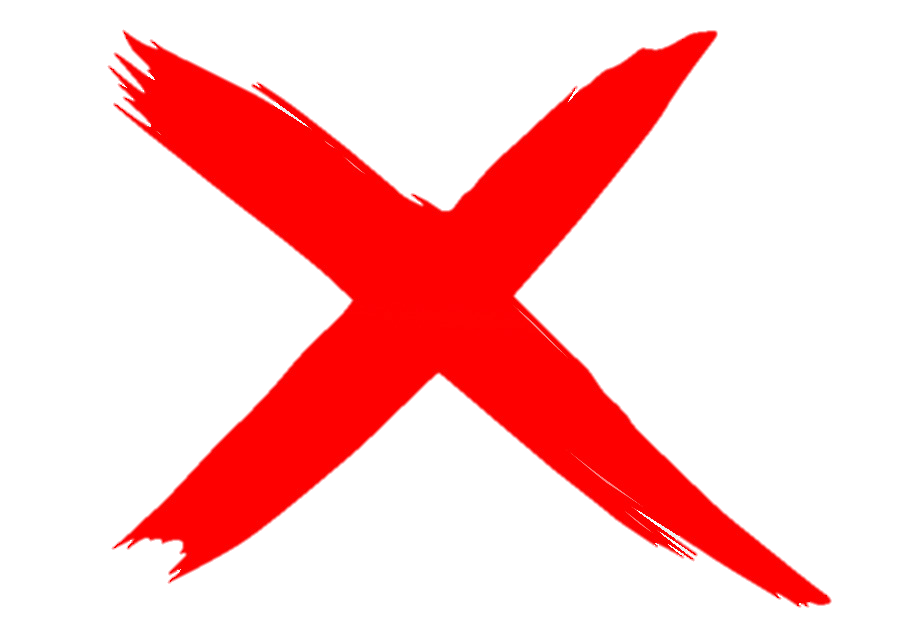 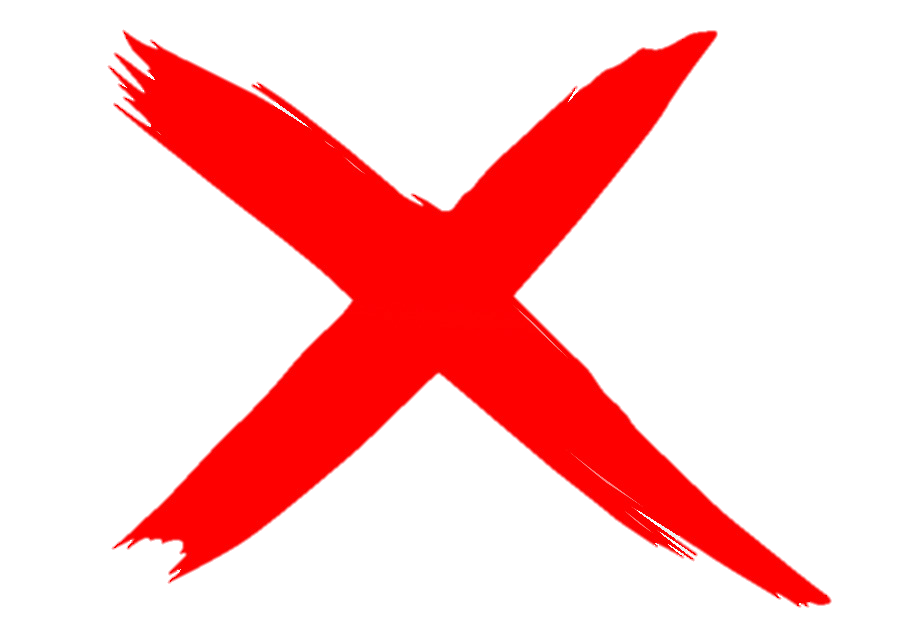 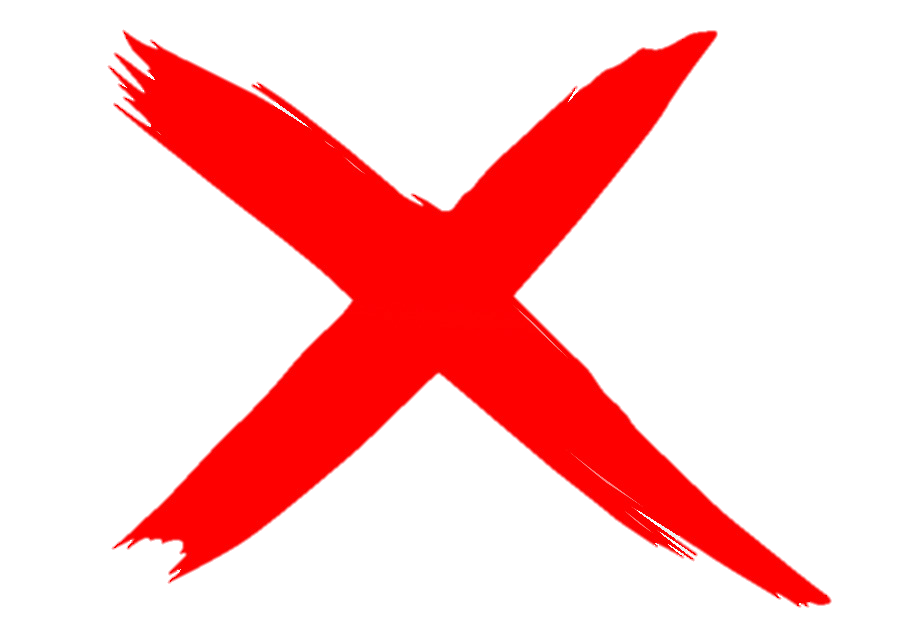 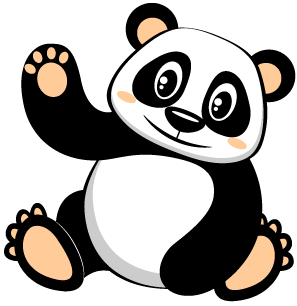 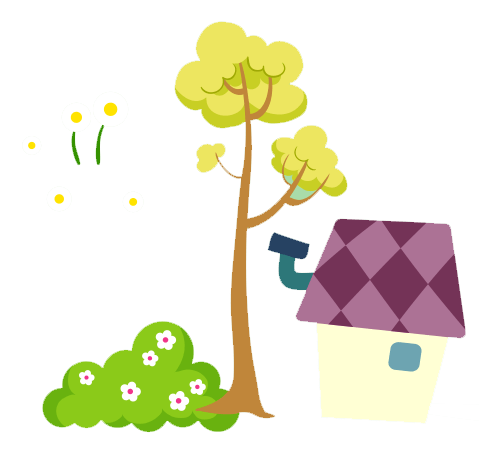 ــرَ
ــرَ
رَ
ــرَ
ــرَ
رَ
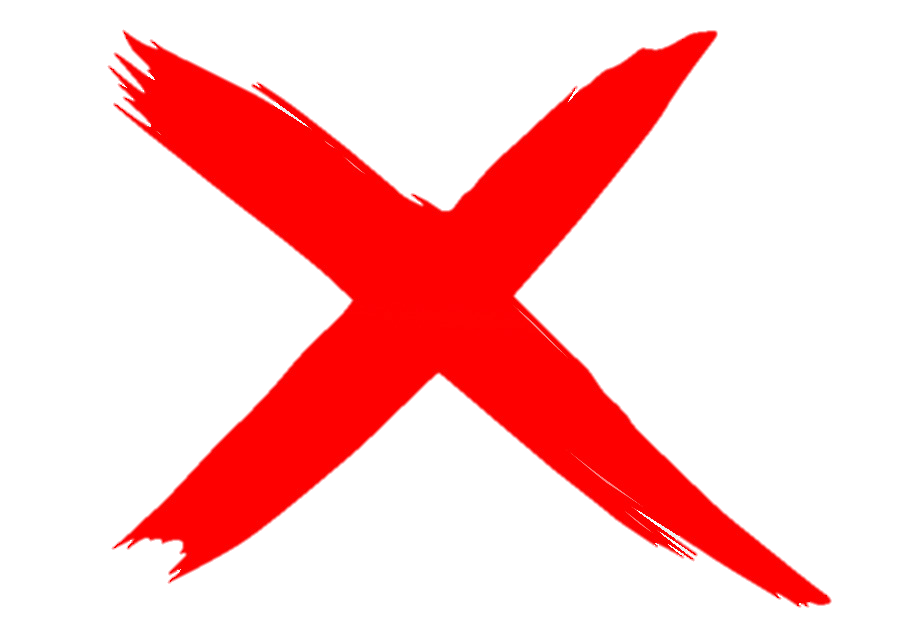 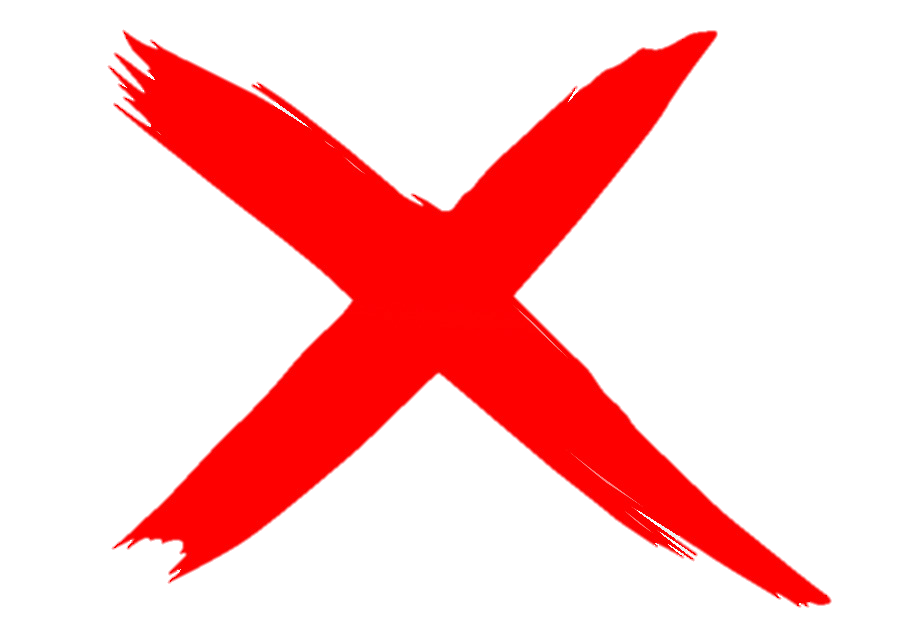 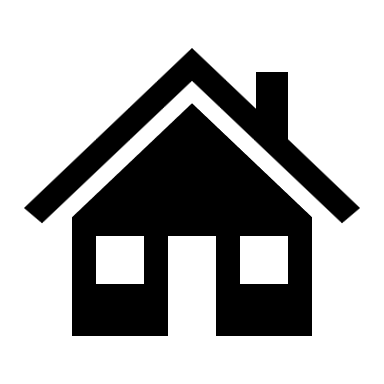 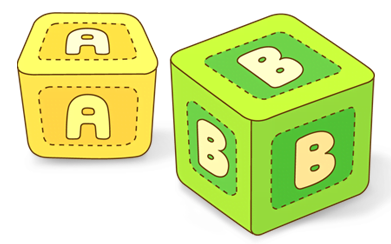 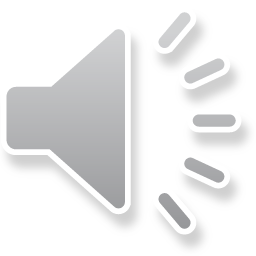 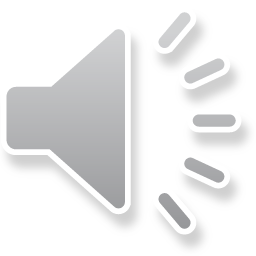 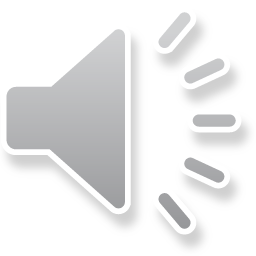 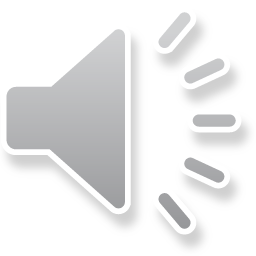 5
لَ بَ نُ
ما أروعك
بورك فيك
أحسنت يا ذكي
لَـ
لَ
ـلَ
ـلَـ
لَـ
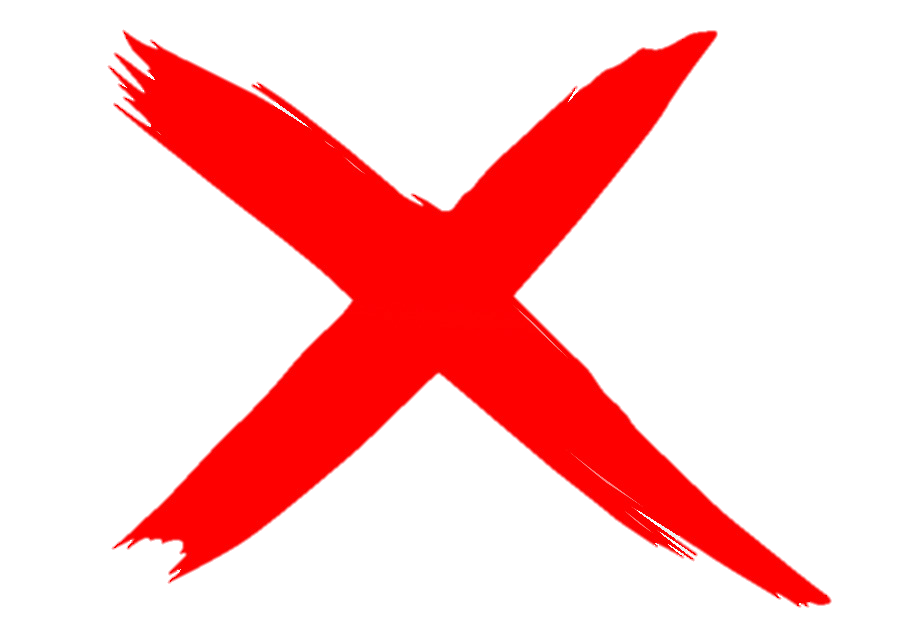 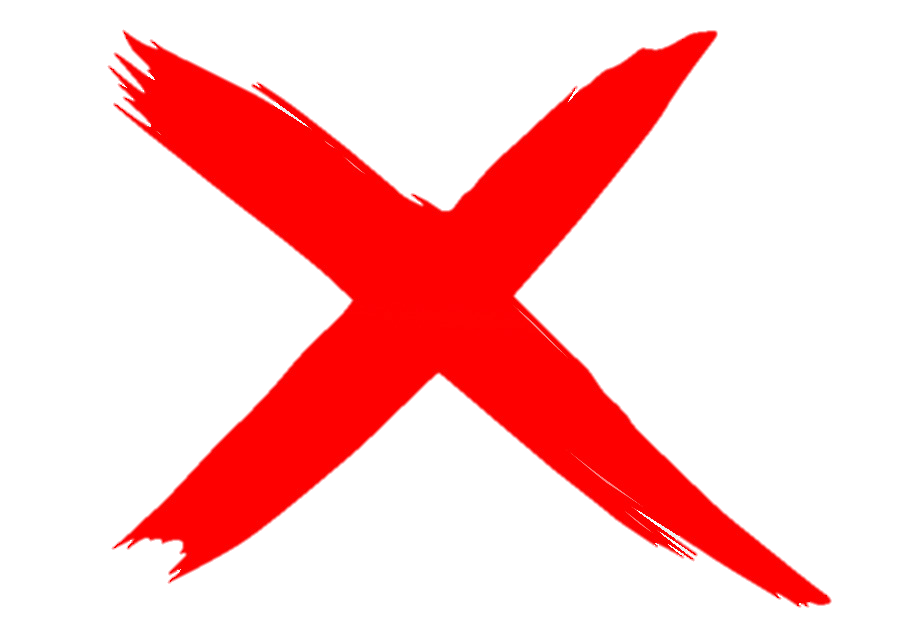 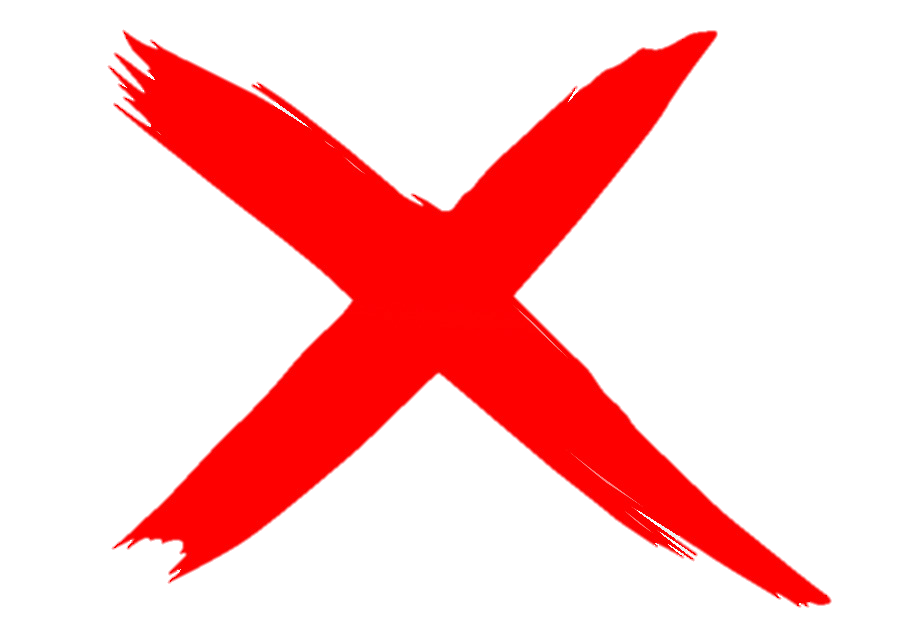 ــــــبَــــ
لَــــــــ
ــنُ
بَ
ـبَـ
ـبَ
ـبَـ
بَــ
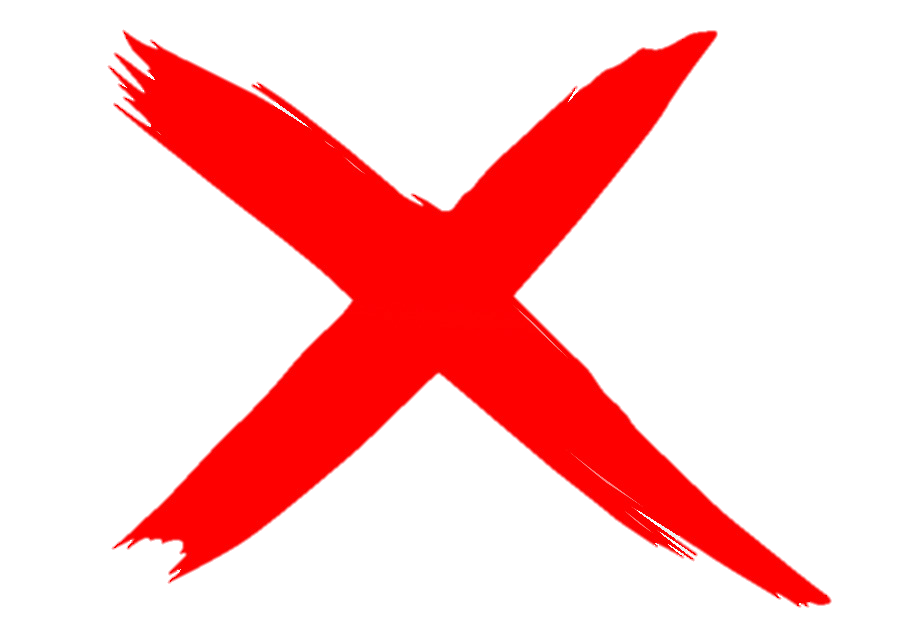 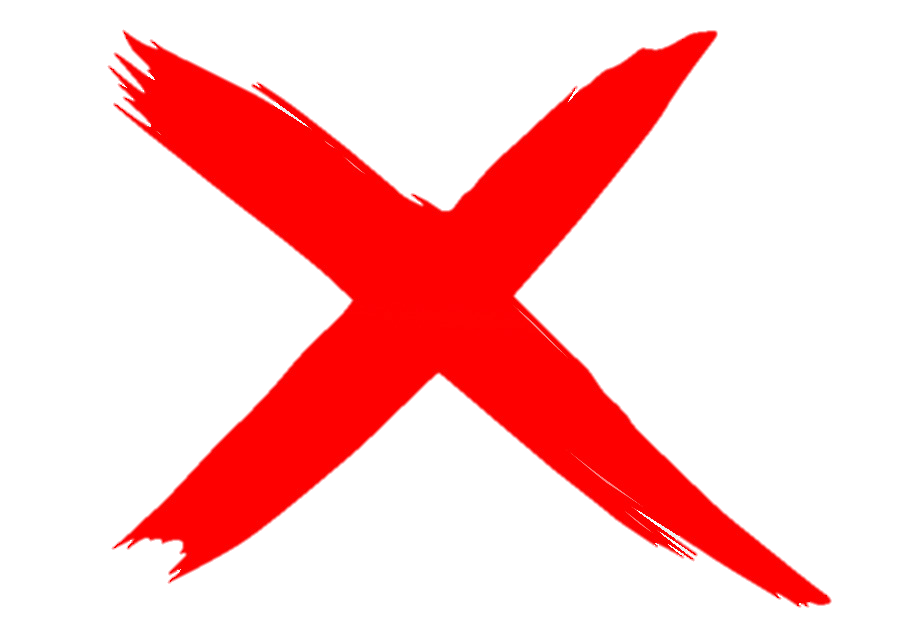 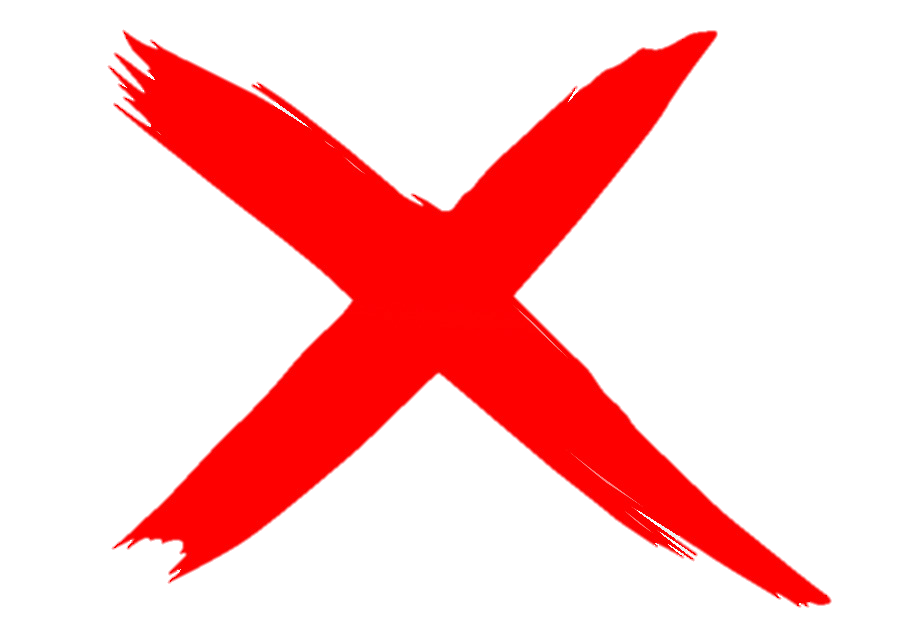 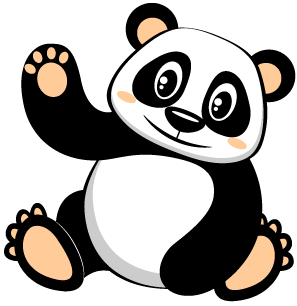 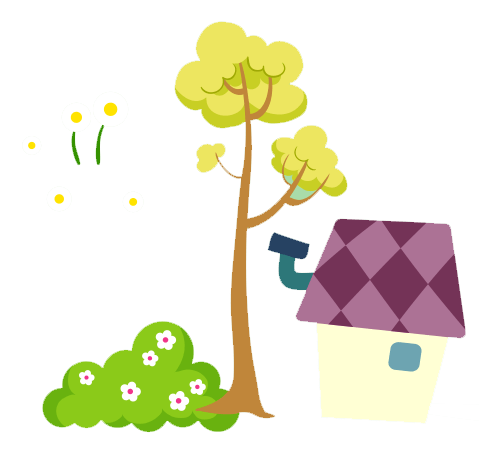 ــنُ
نُ
ــنُ
ــنُـــ
نُــ
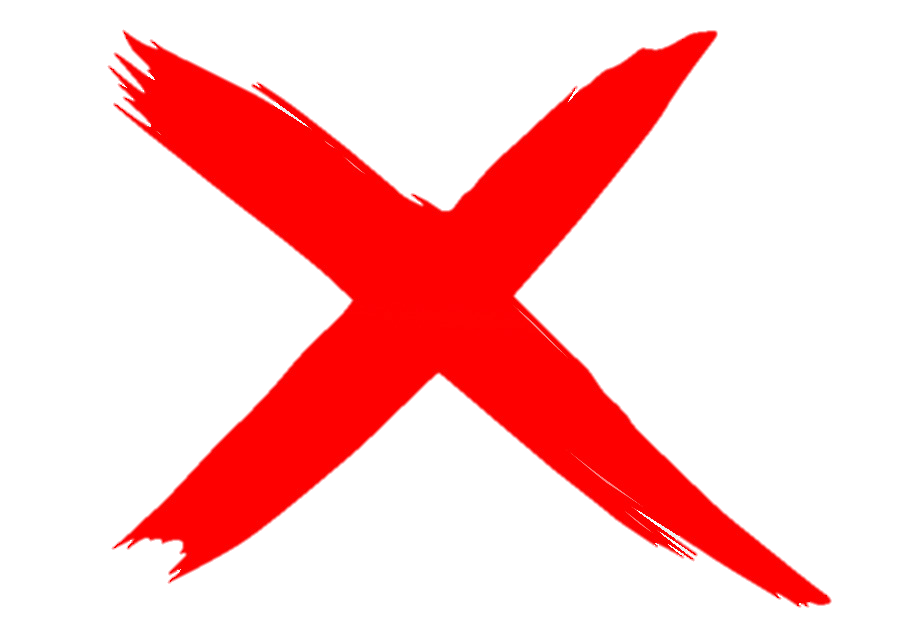 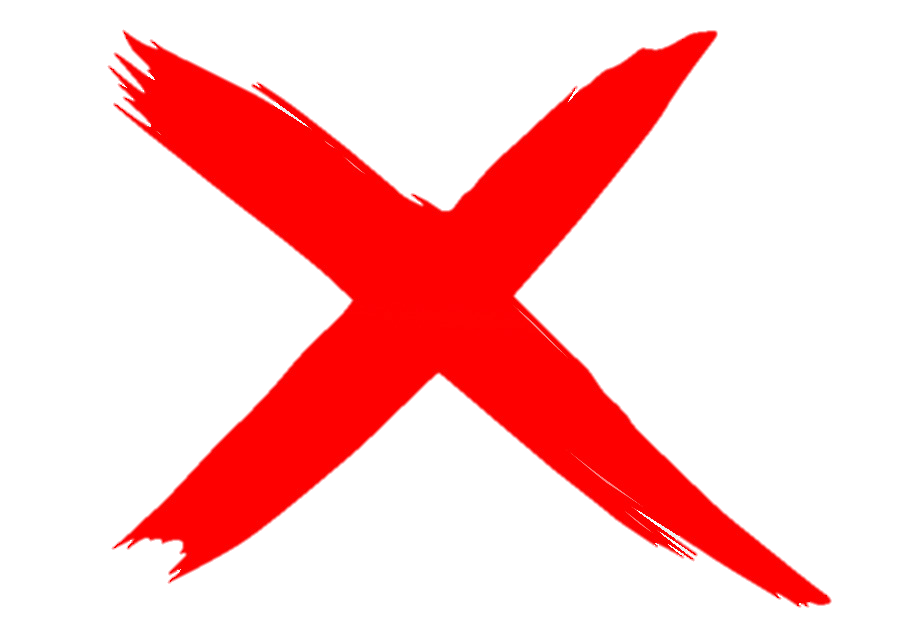 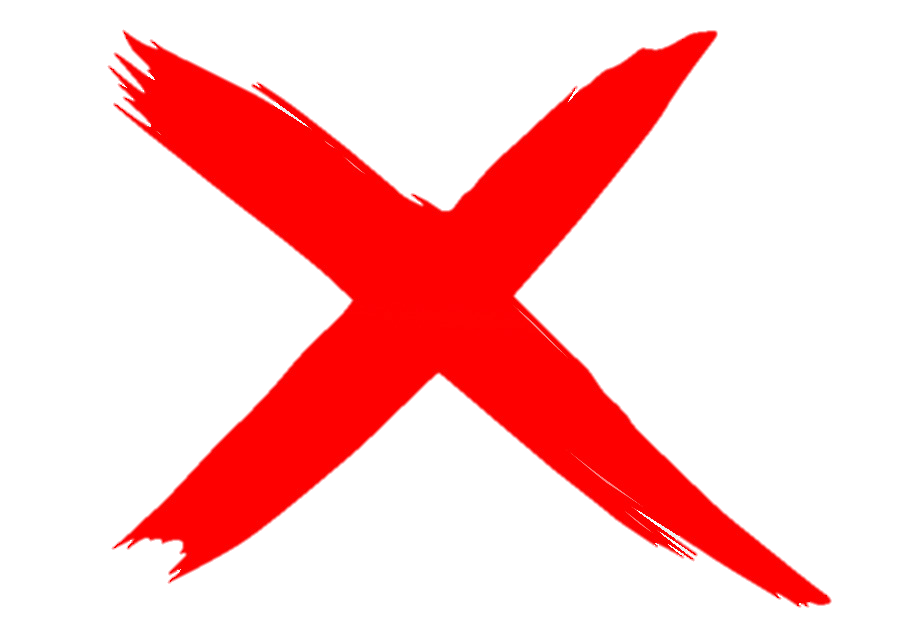 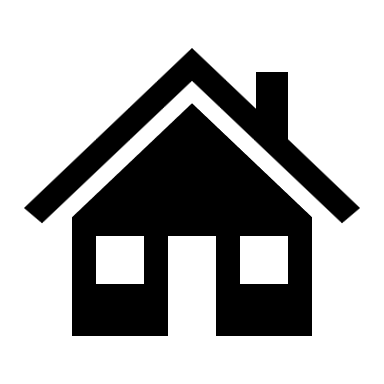 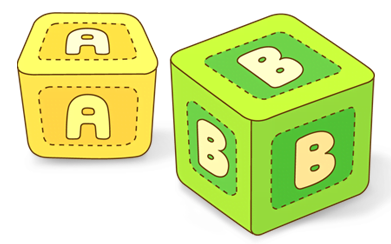 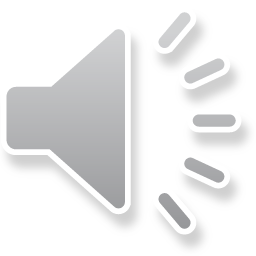 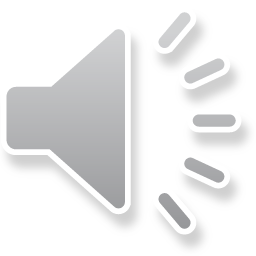 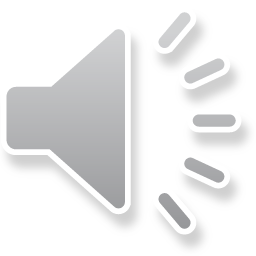 6
مُ دُ نُ
بورك فيك
ما أروعك
بورك فيك
أحسنت يا ذكي
مُــ
مُ
ــمُ
ــمُــ
مُــ
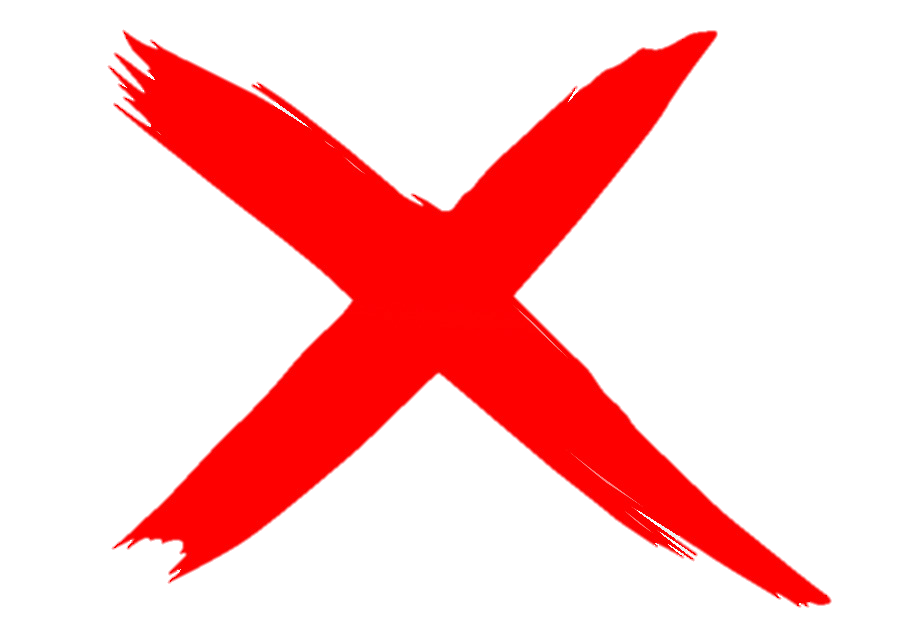 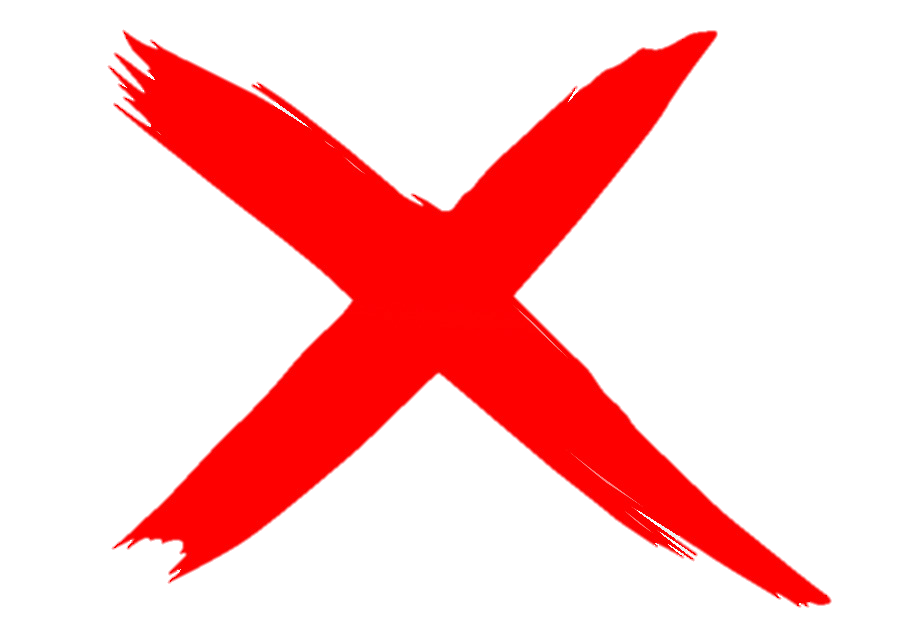 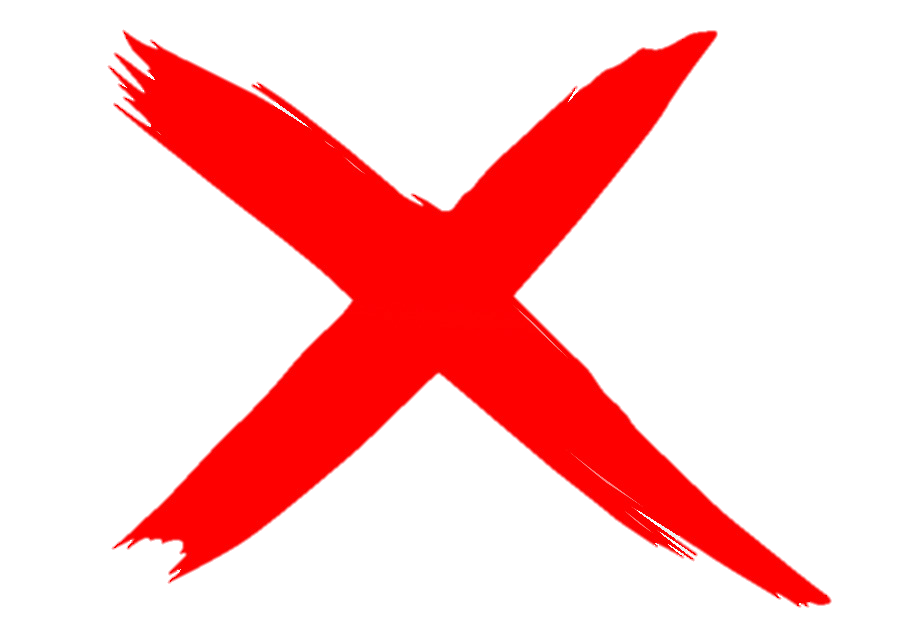 نُ
ـــدُ
مُــ
دُ
ـــدُ
ــدُ
ــدُ
دُ
ـــدُ
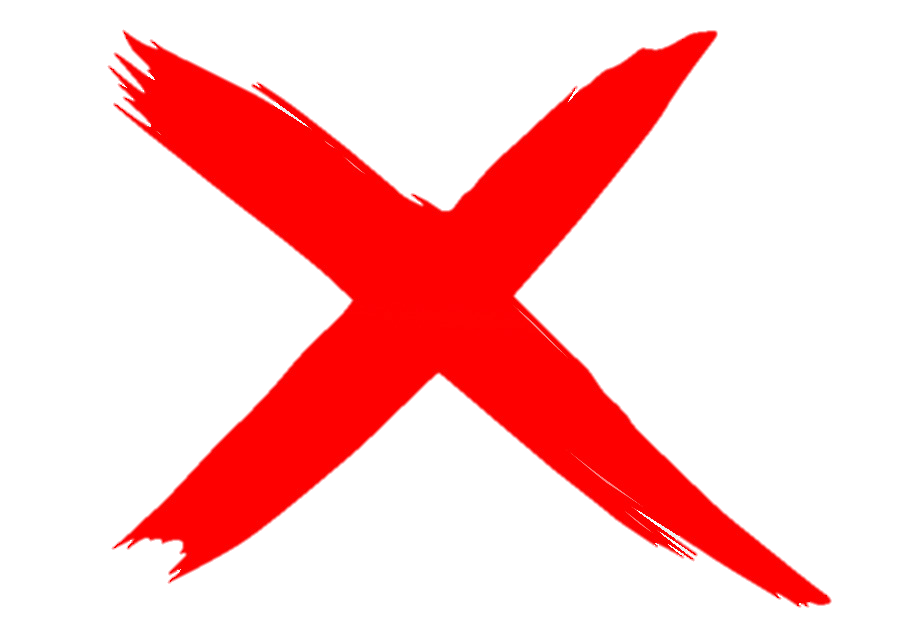 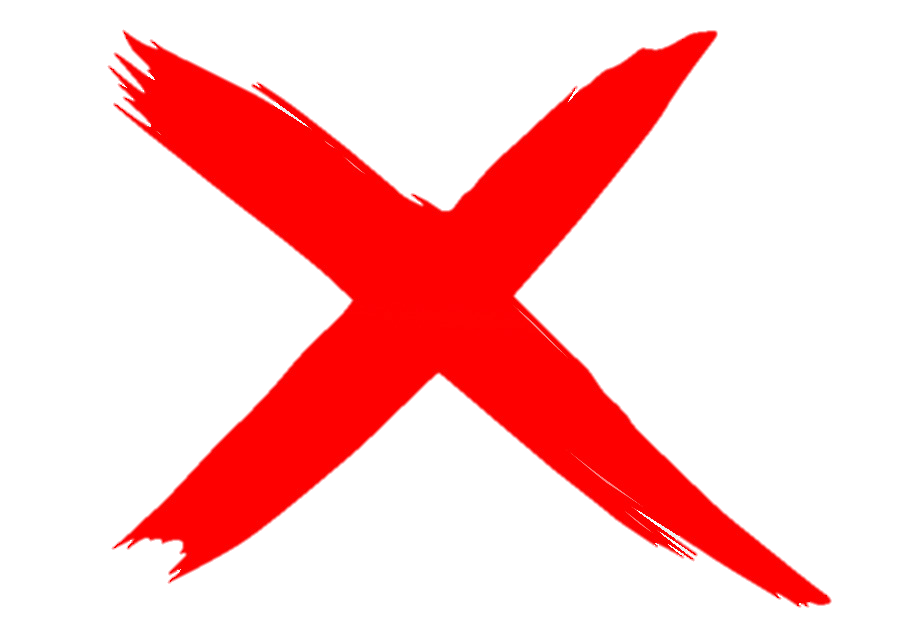 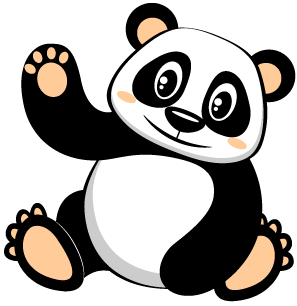 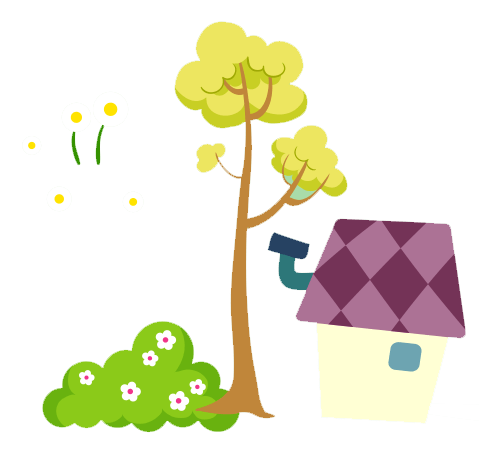 نُ
نُ
ــنُ
ــنُـــ
نُــ
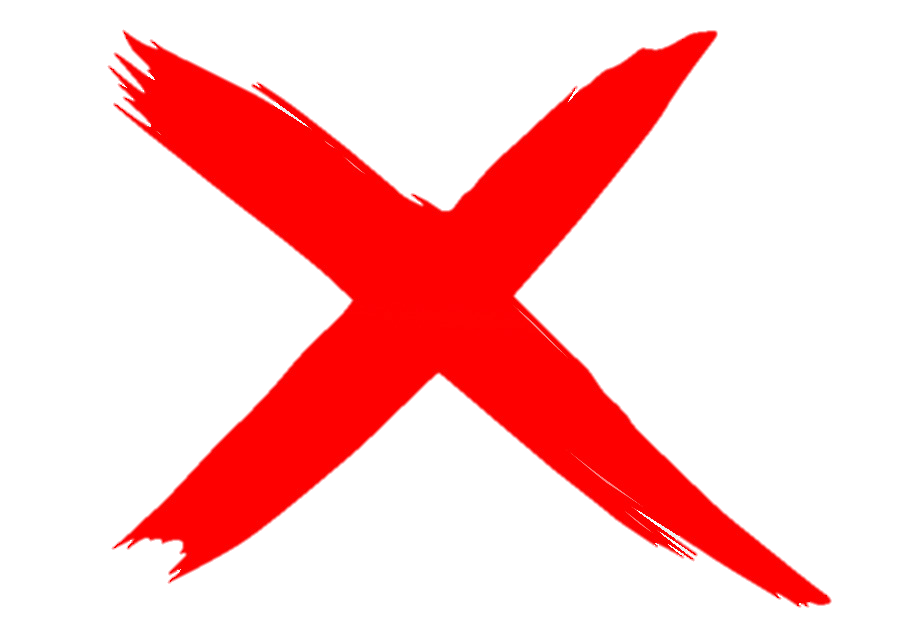 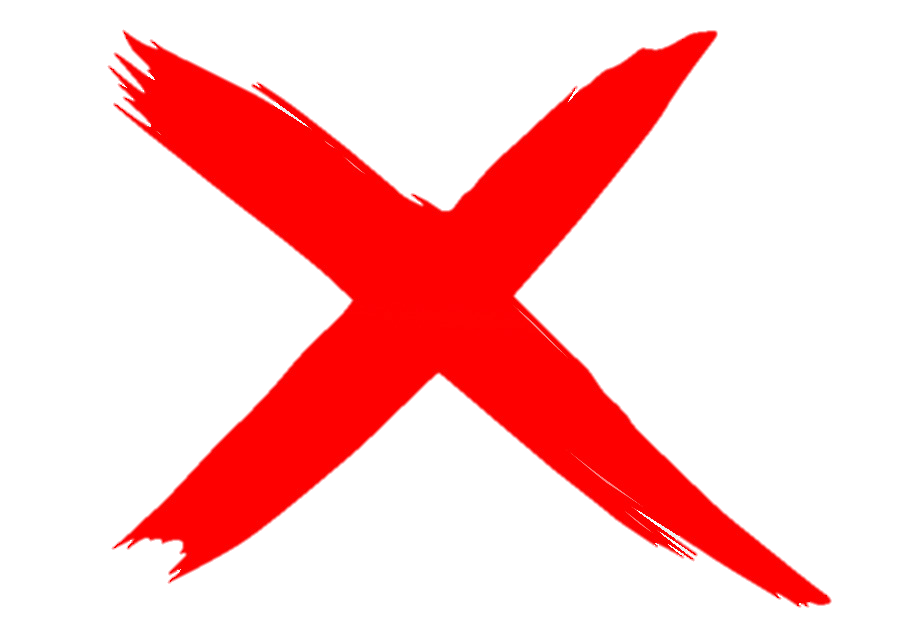 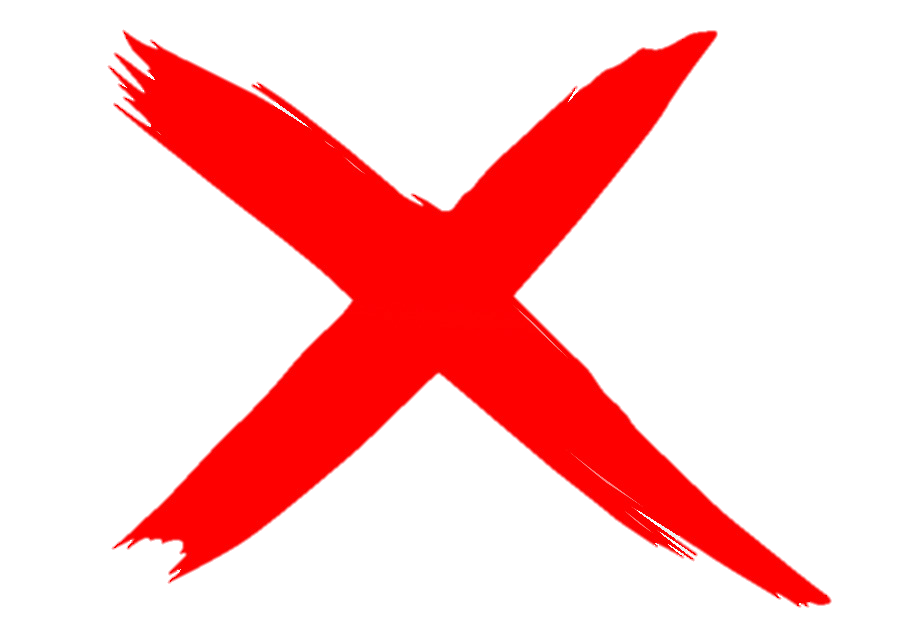 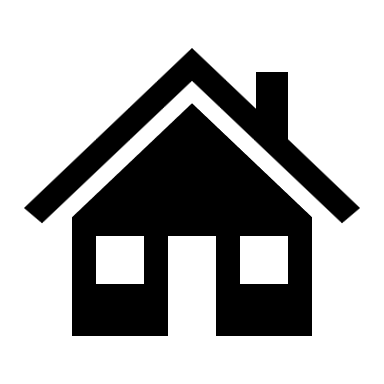 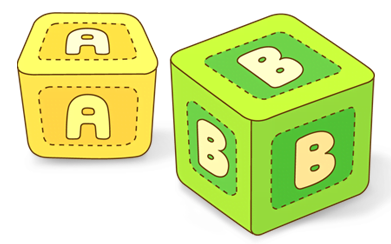 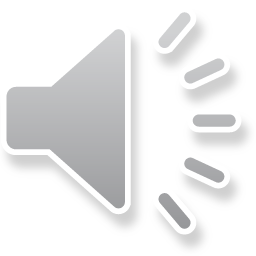 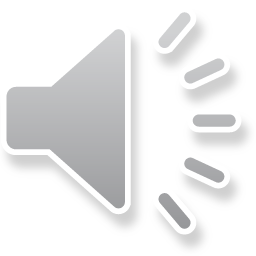 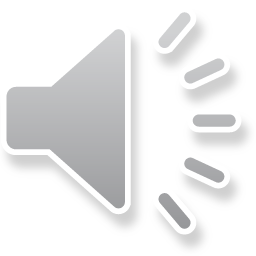 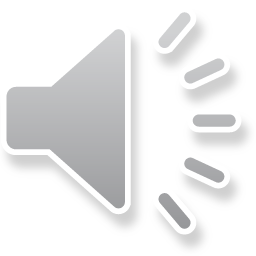 7
بَ لَ دَ
ما أروعك
ما أروعك
بورك فيك
أحسنت يا ذكي
بَـــ
بَ
ـــبَ
ـــبَـــ
بَـــ
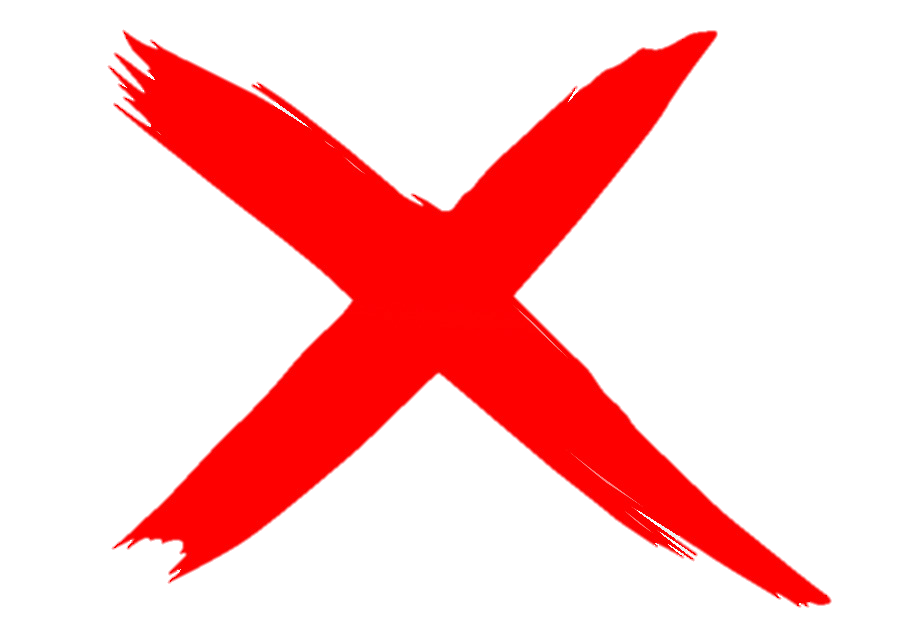 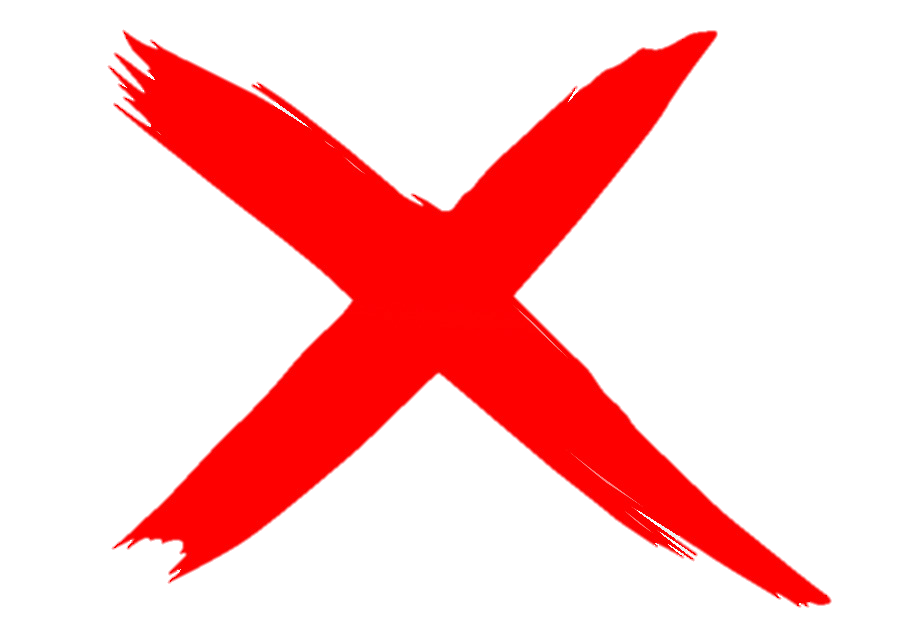 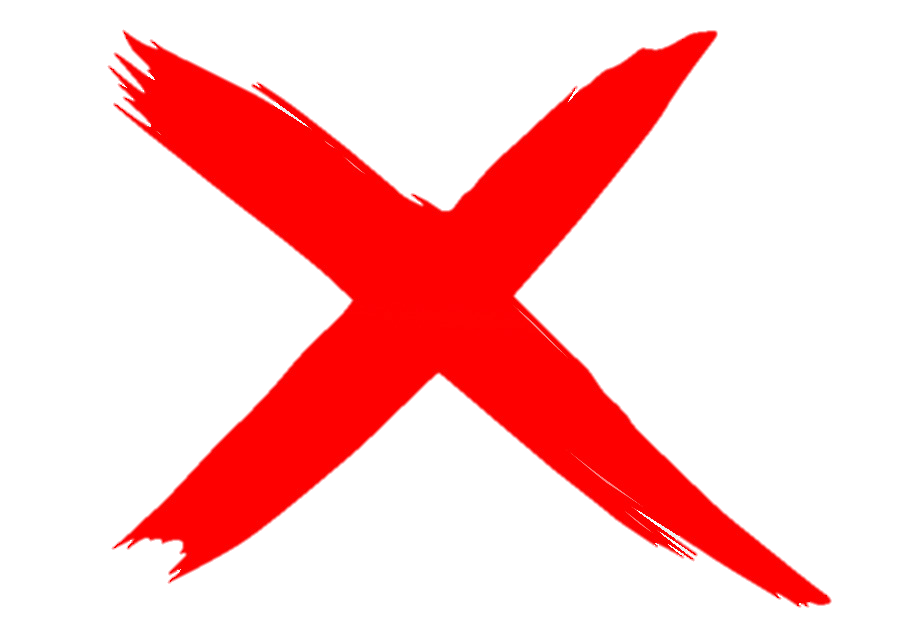 ـــــدَ
ــلَـــــ
بَـــ
لَ
ــلَـــ
ــلَ
ــلَـــ
لَــــ
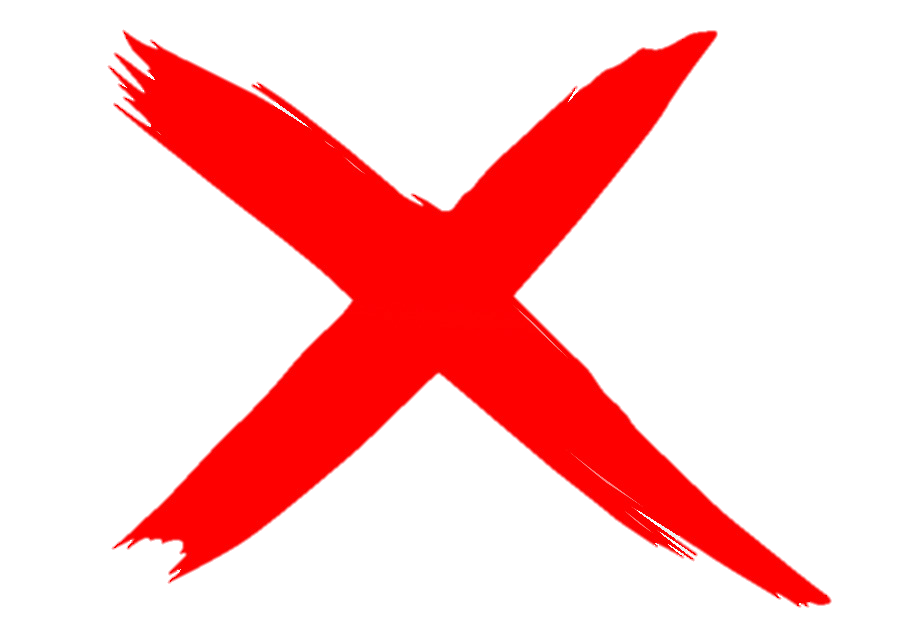 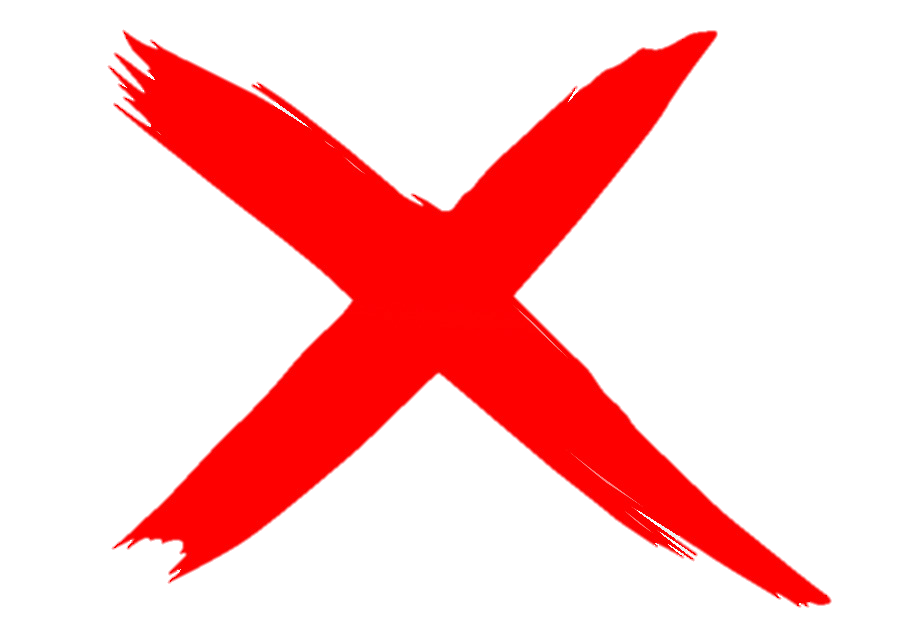 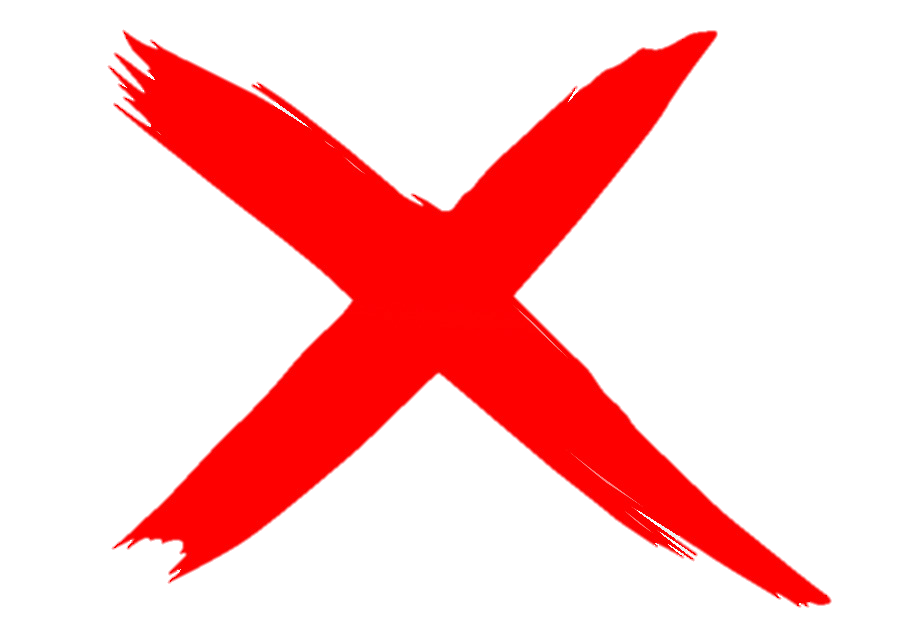 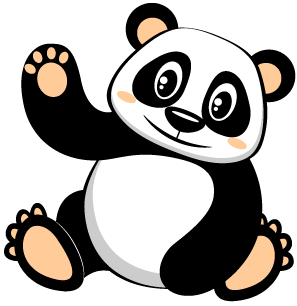 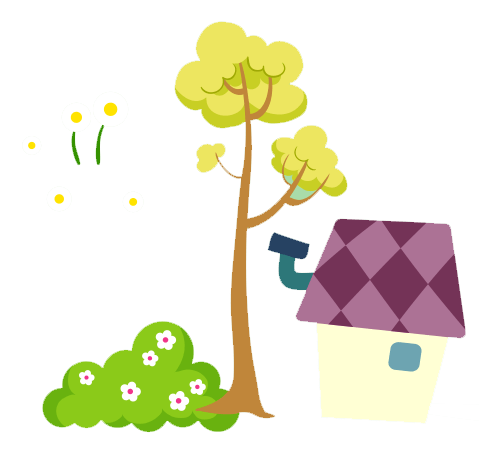 ــدَ
ــدَ
دَ
ــدَ
ــدَ
دَ
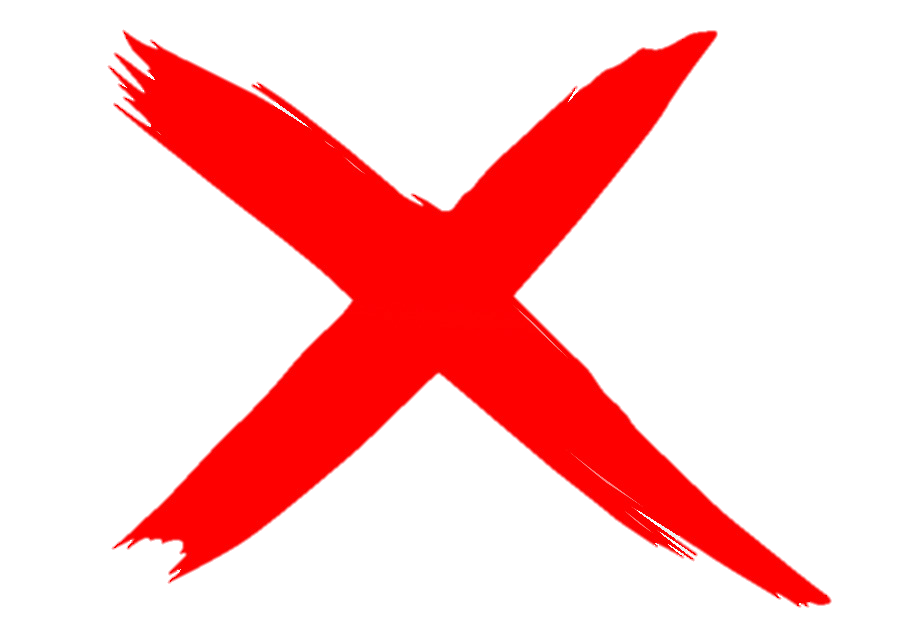 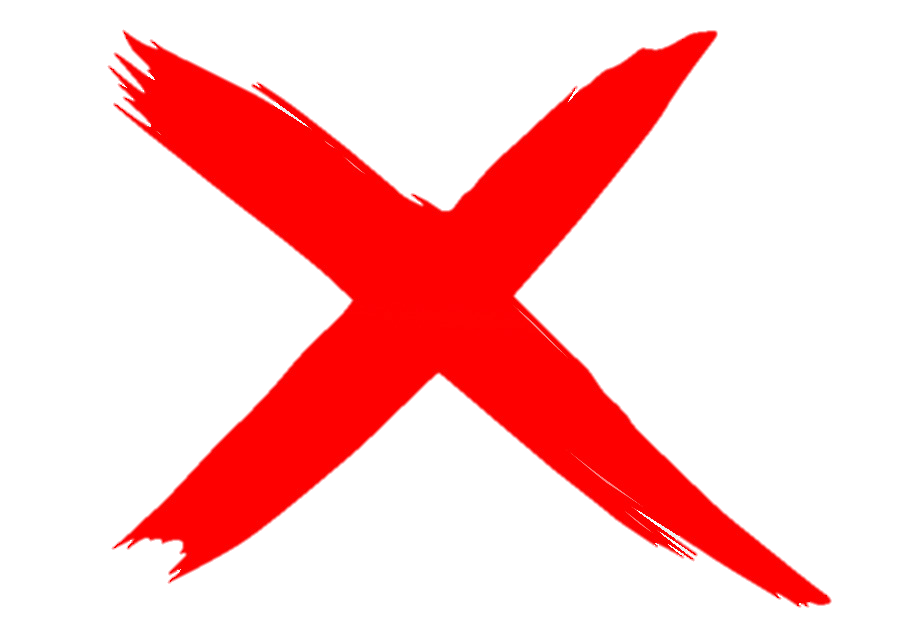 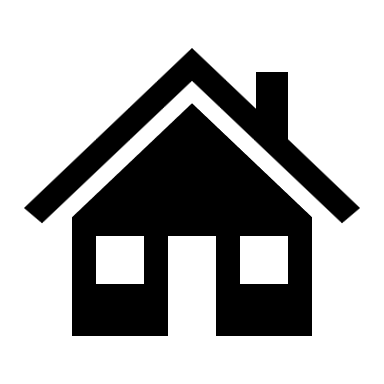 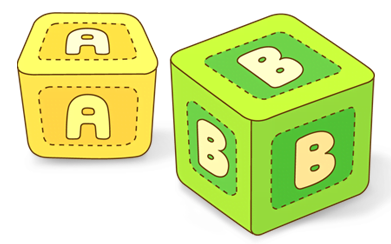 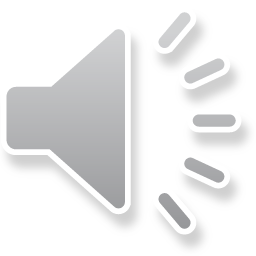 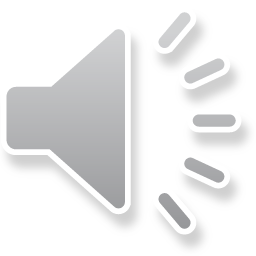 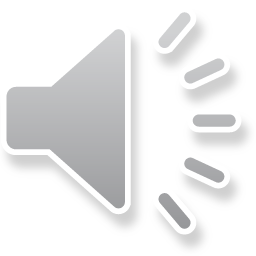 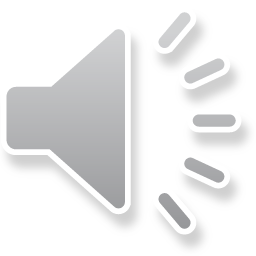 8
نِ مْ رُ
ما أروعك
ما أروعك
بورك فيك
أحسنت يا ذكي
نِـــ
نِ
ـــنِ
ــنِــ
نِـــ
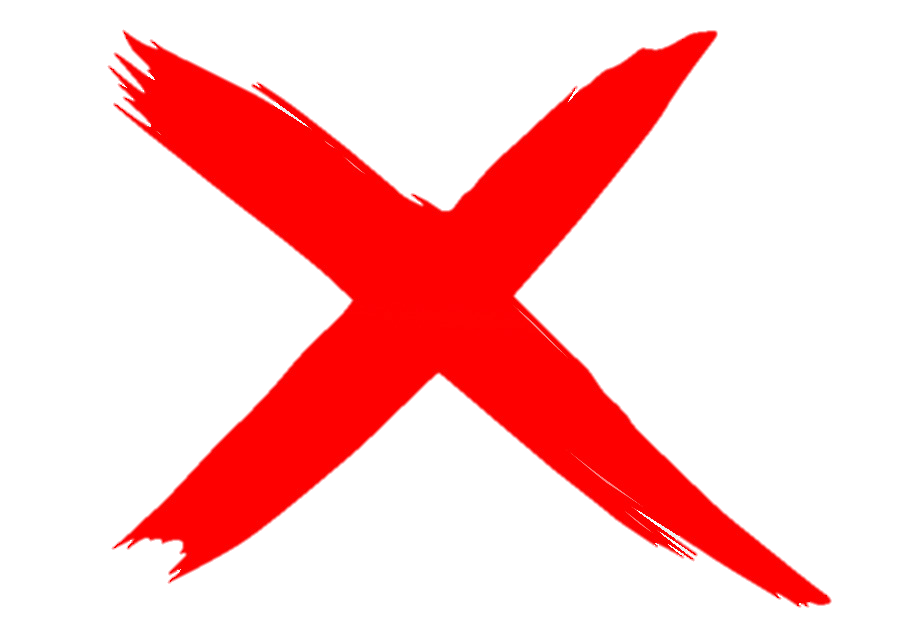 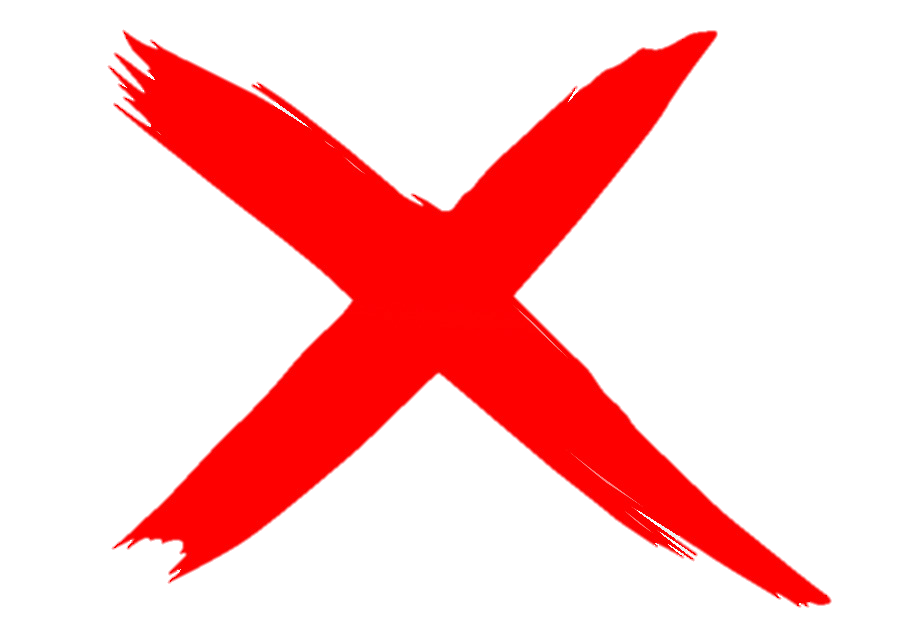 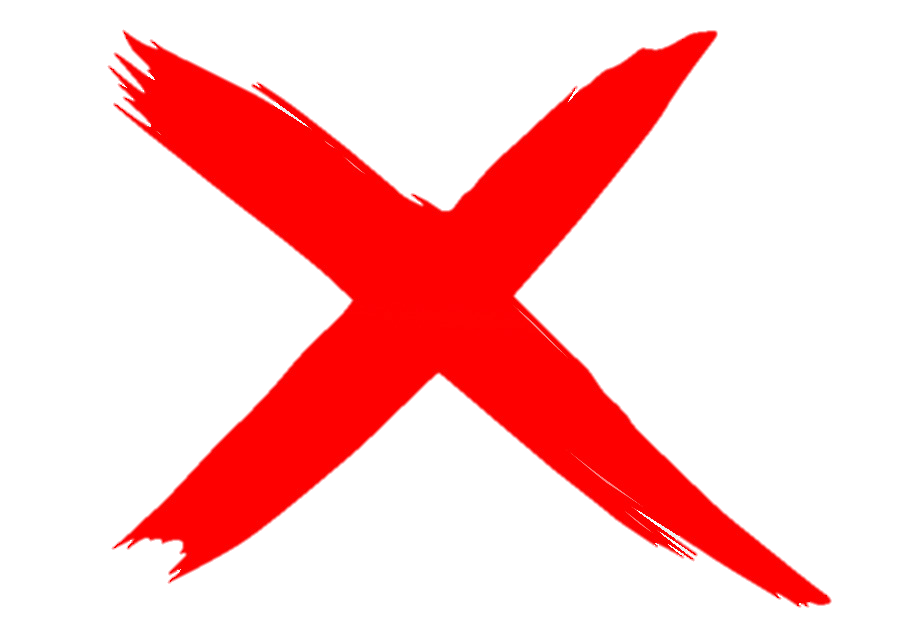 ــــمْـ
نِـــ
ـــرُ
مْ
ــمْـــ
ــــمْ
ـــمْـــ
مْــــ
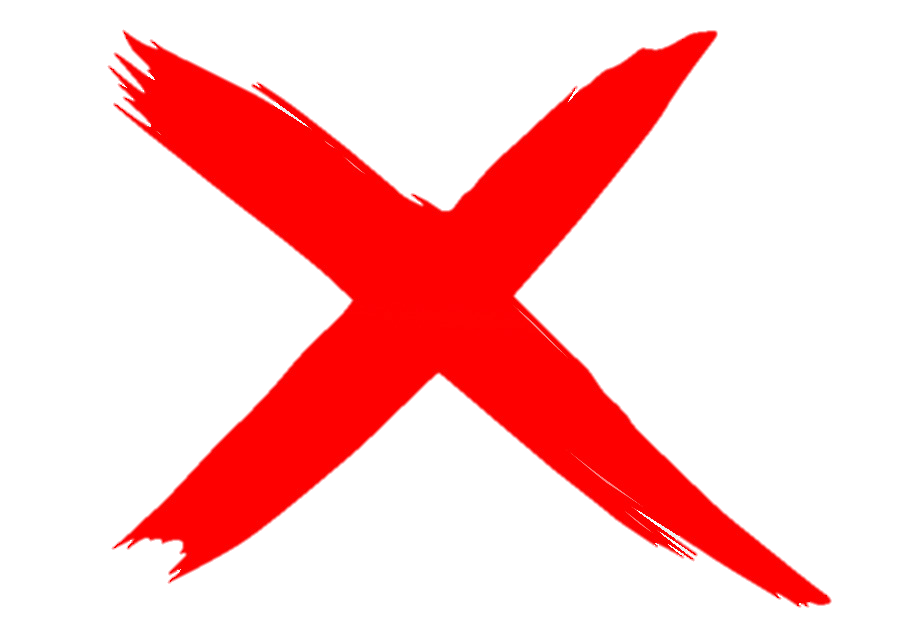 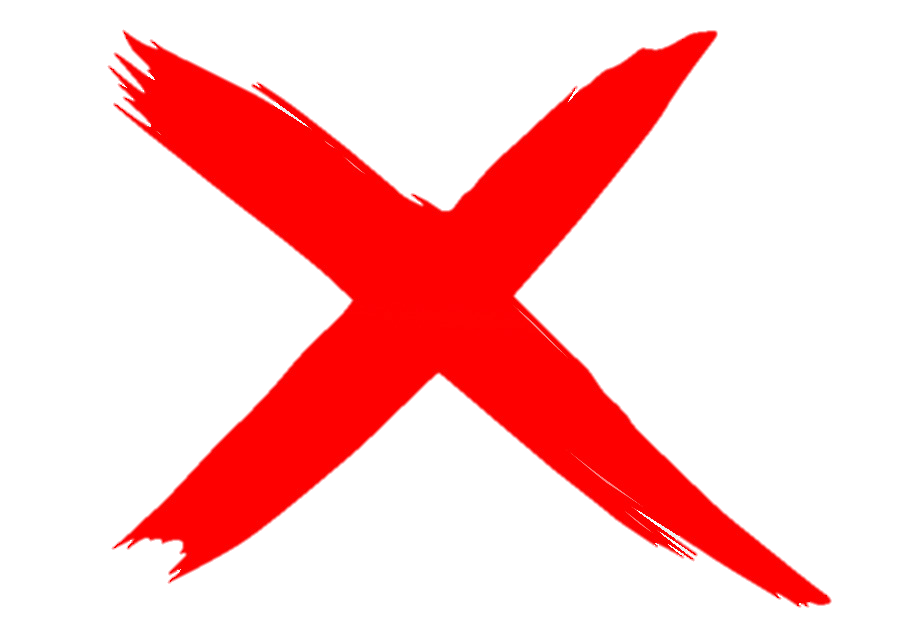 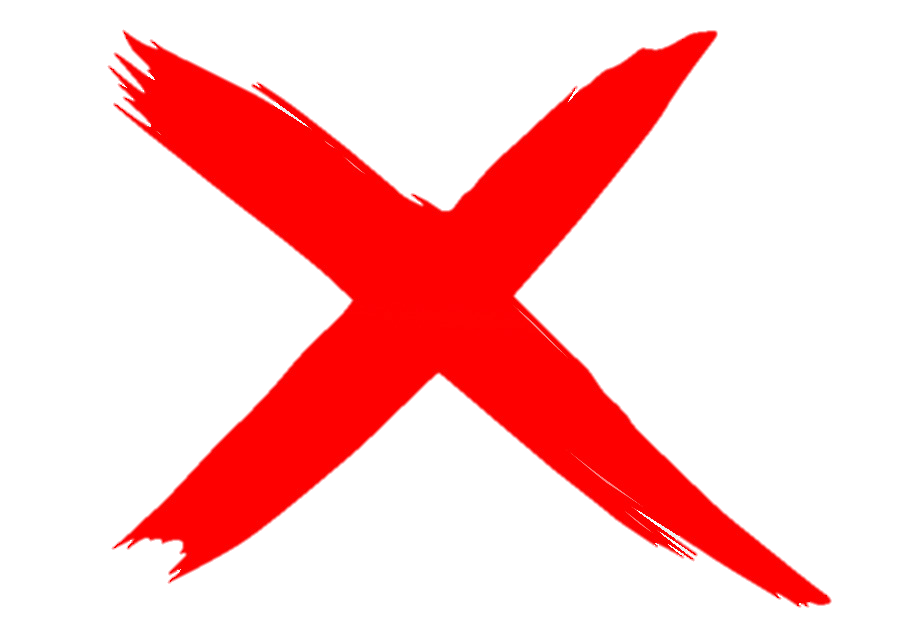 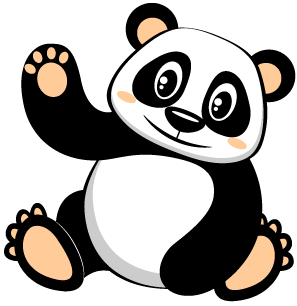 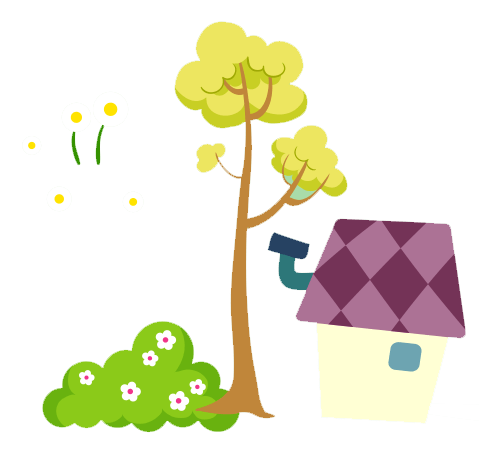 ــرُ
ـــرُ
رُ
ــرُ
ـــرُ
رُ
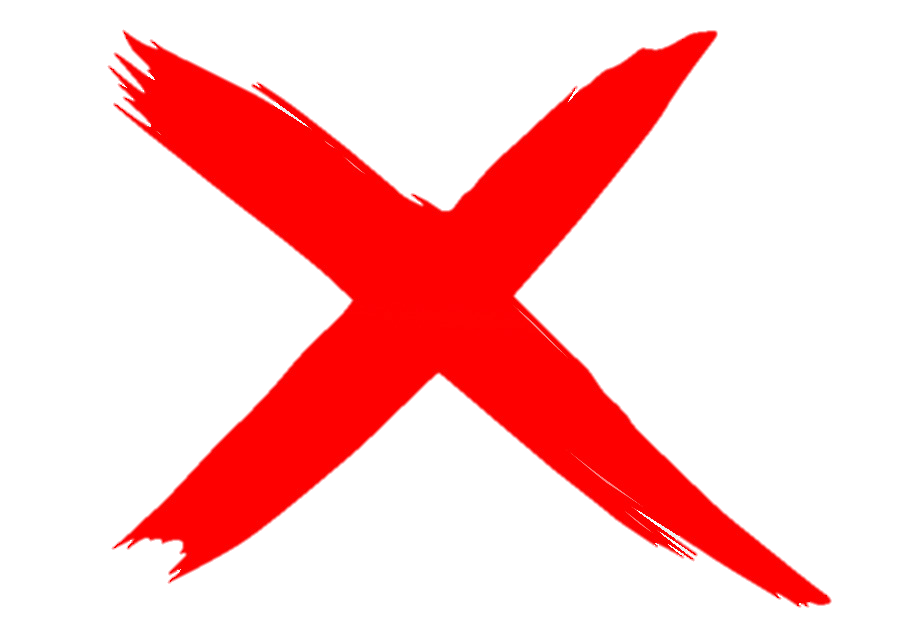 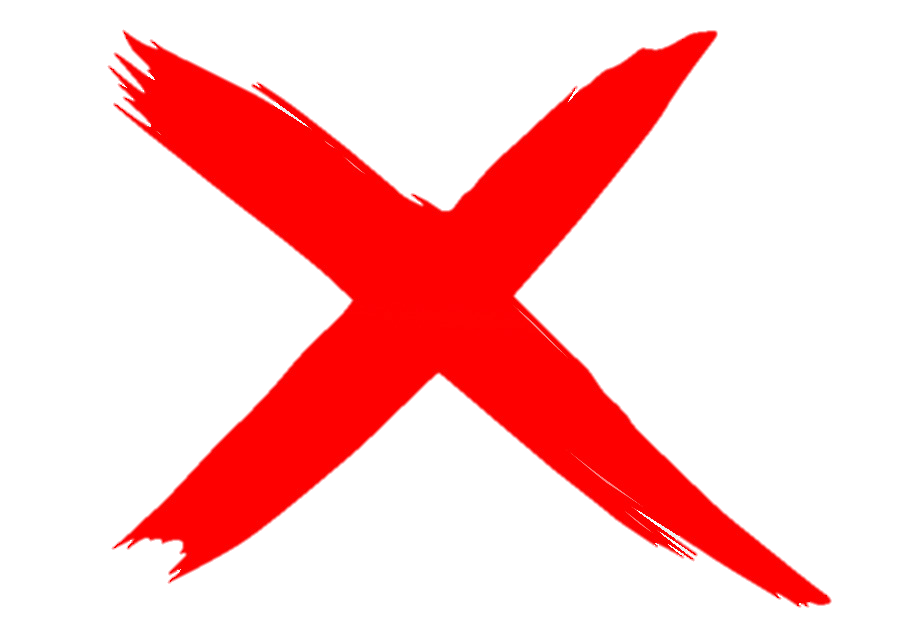 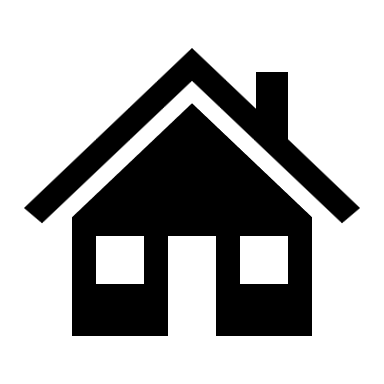 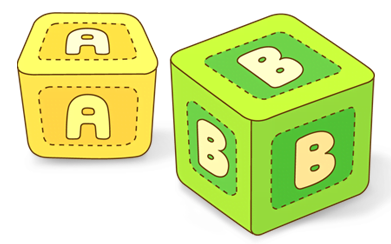 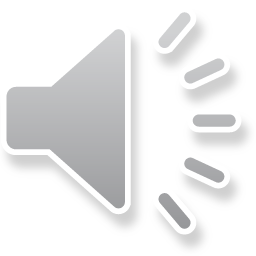 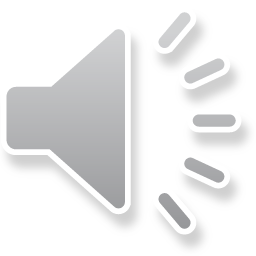 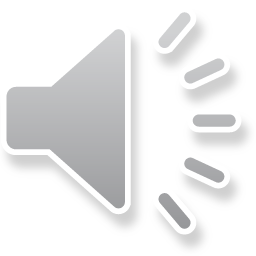 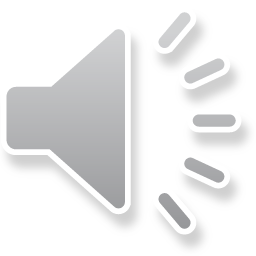 9
نَ مْ لُ
ما أروعك
بورك فيك
أحسنت يا ذكي
نَـــ
نَ
ــــنَ
ــنَـــ
نَـــ
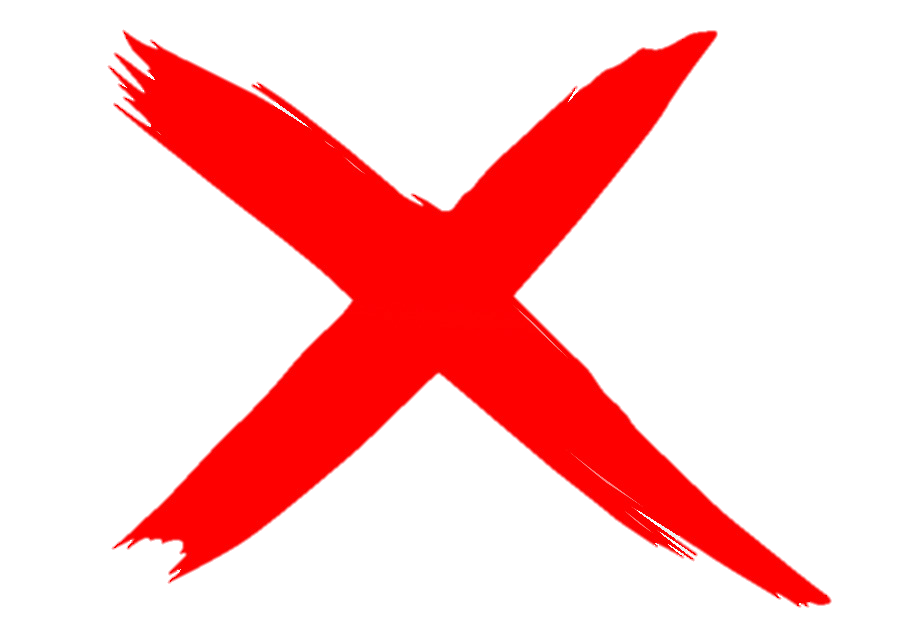 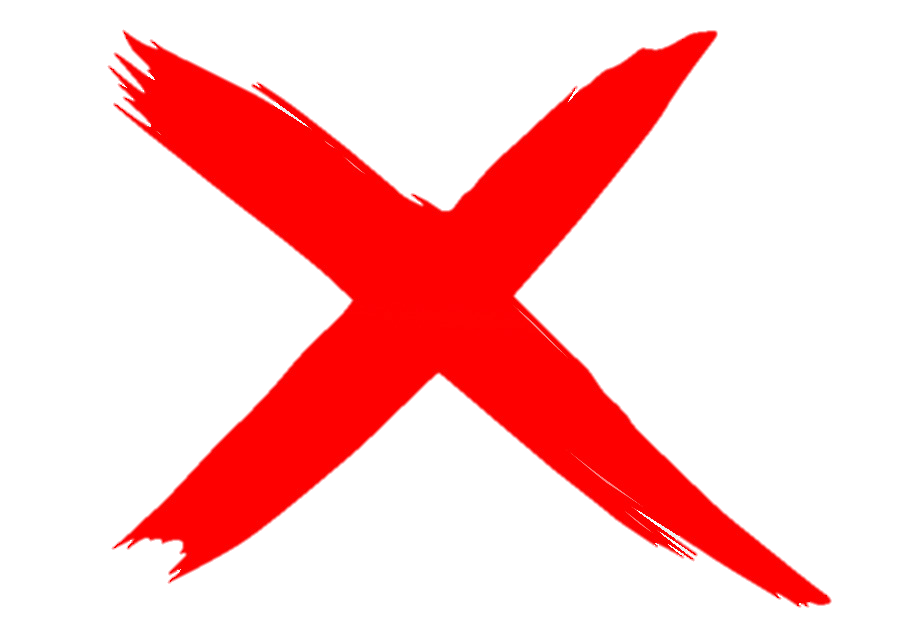 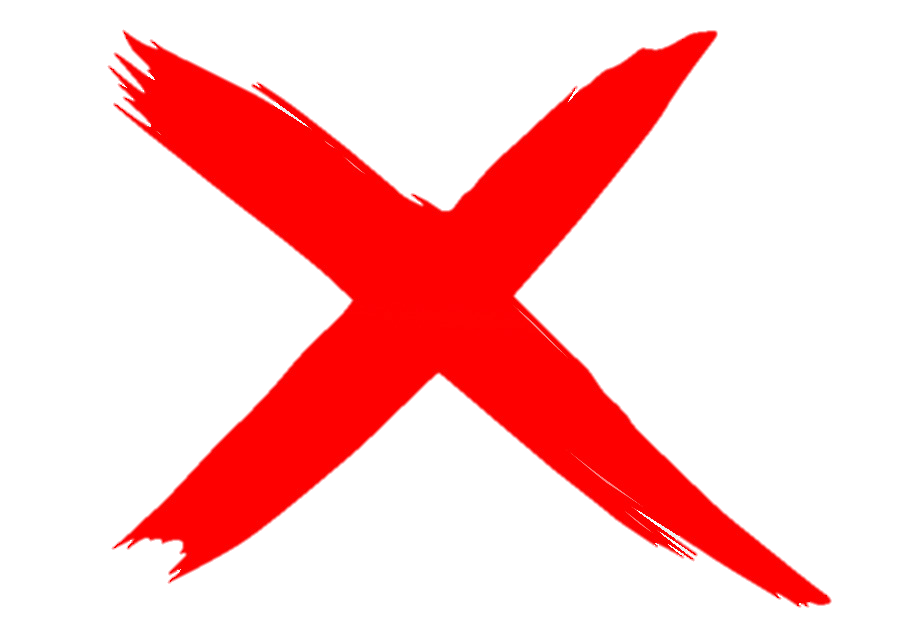 ــلُ
ــمْــ
نَــــ
مْ
ـــمْـــ
ـــمْ
ــمْــ
مْــ
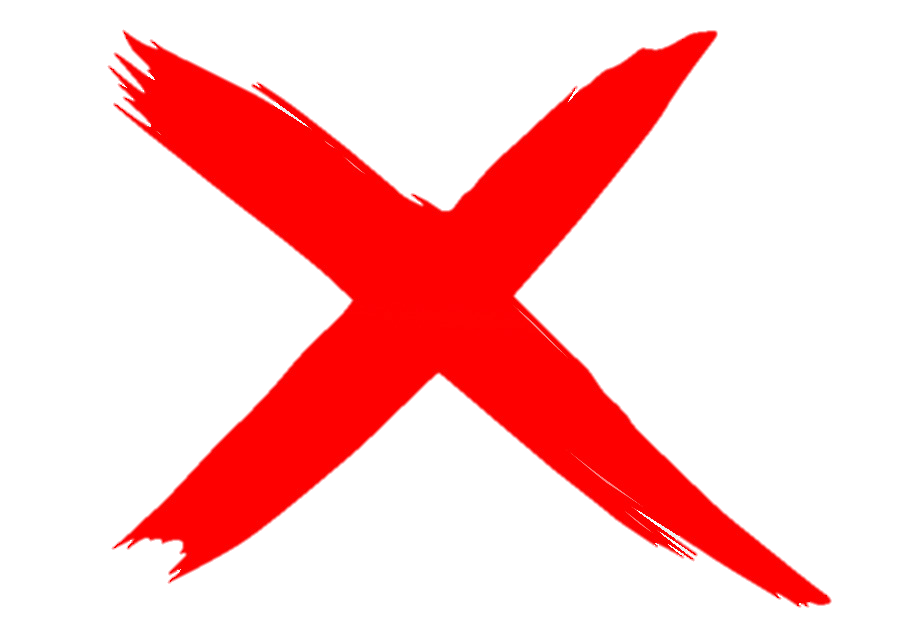 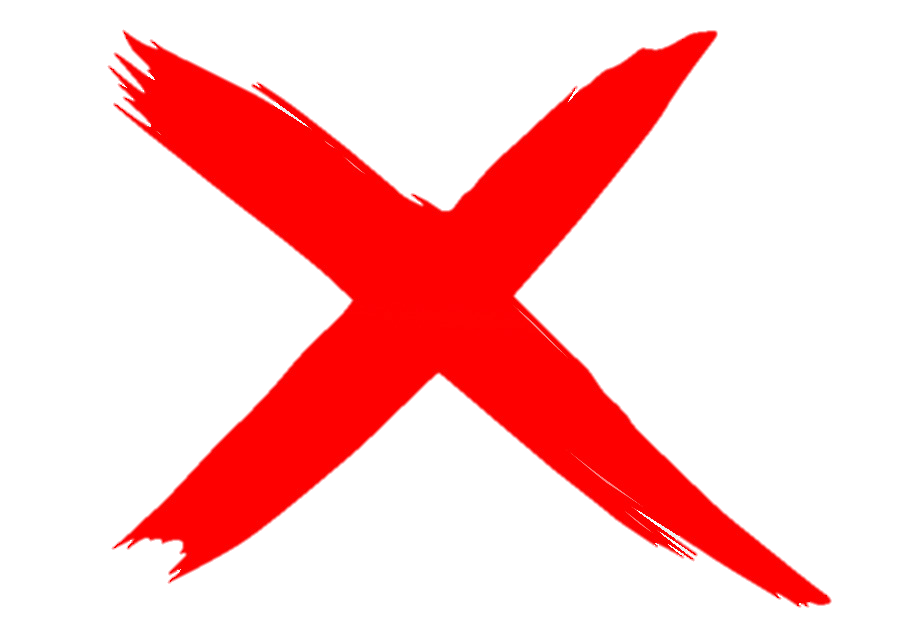 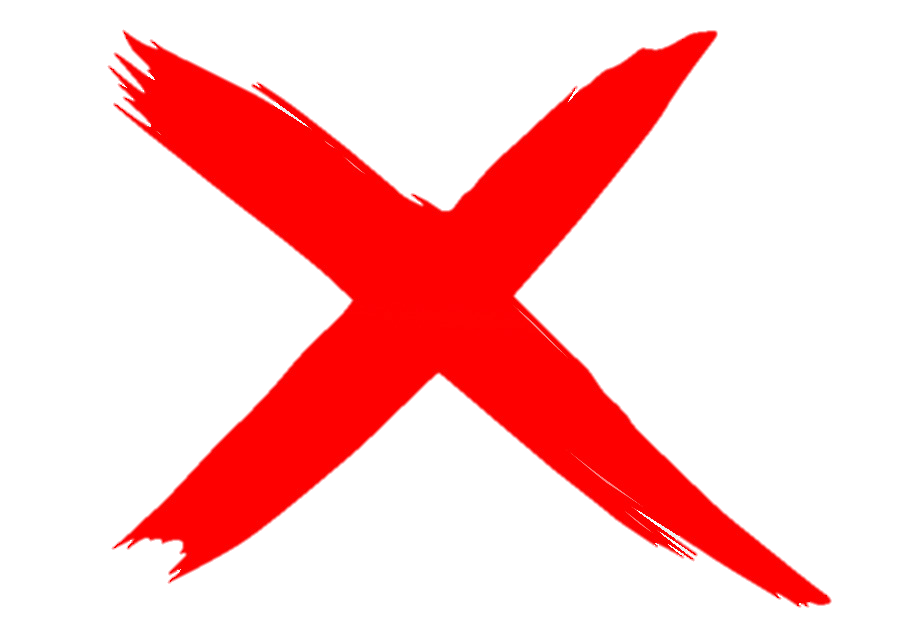 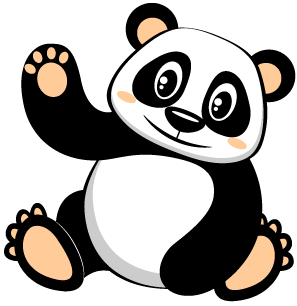 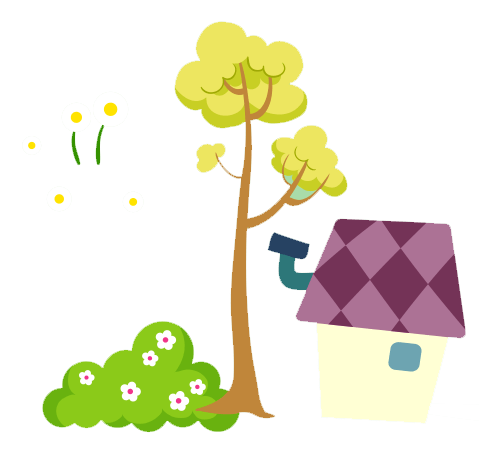 ــلُ
لُ
ـــلُ
ـــلُـــ
لُـــ
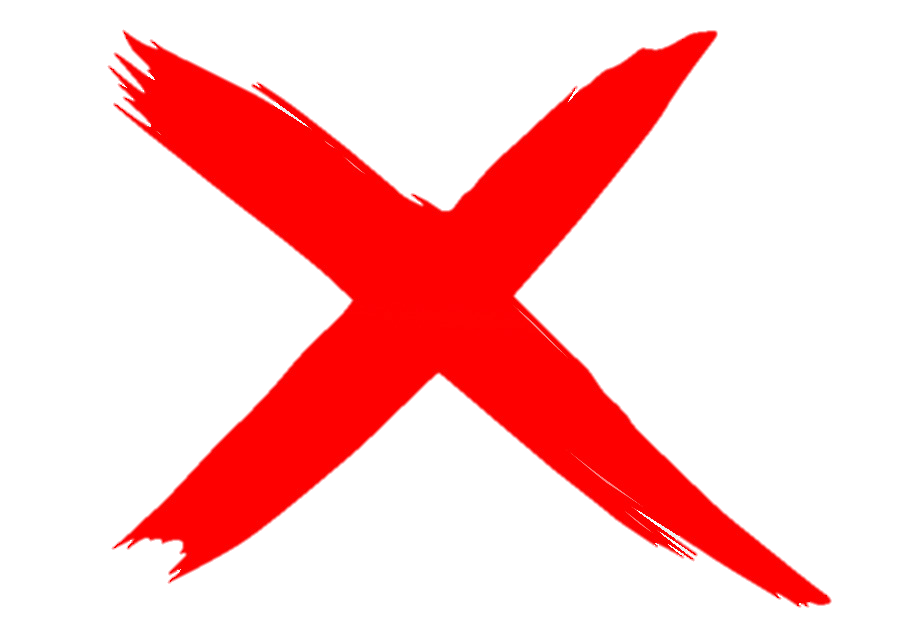 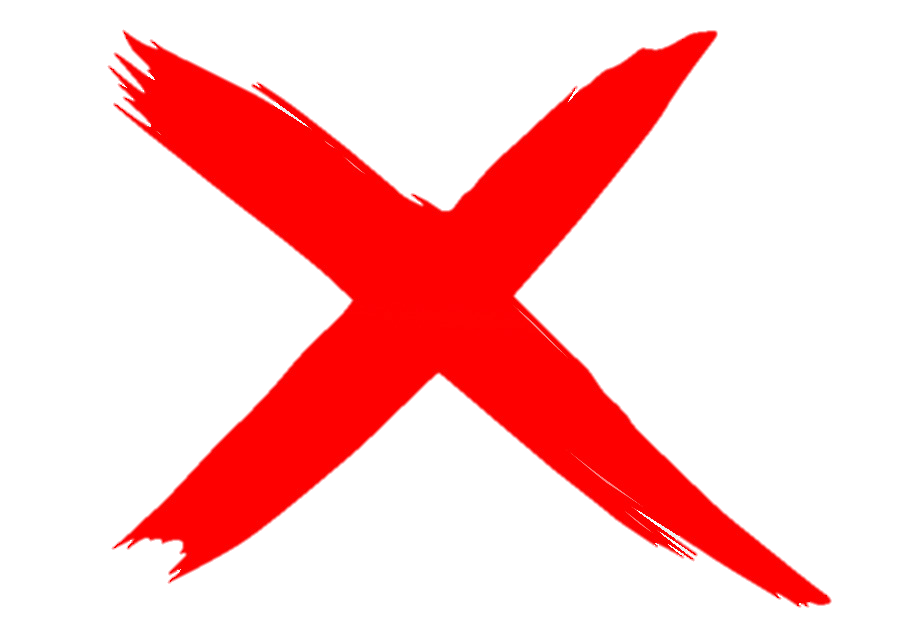 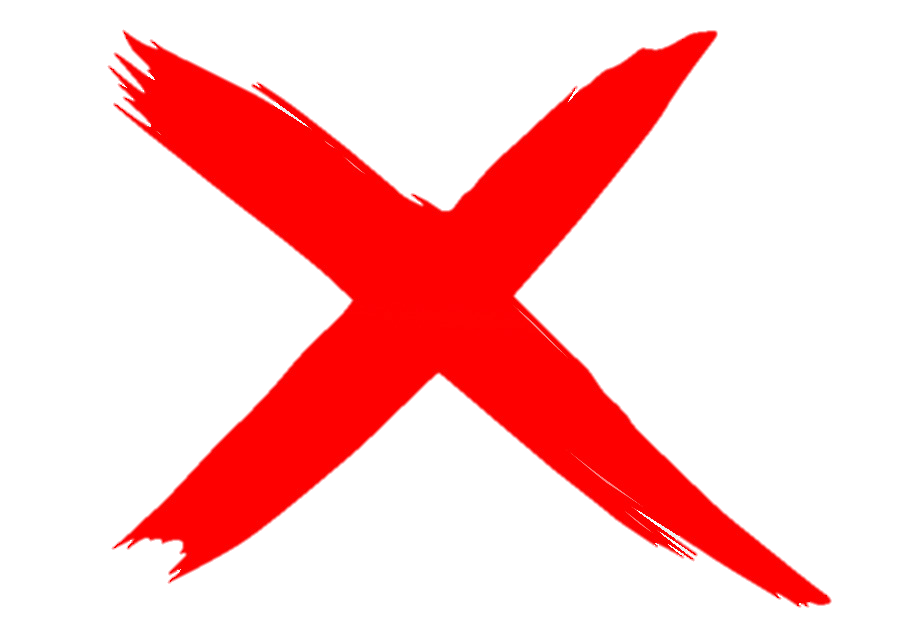 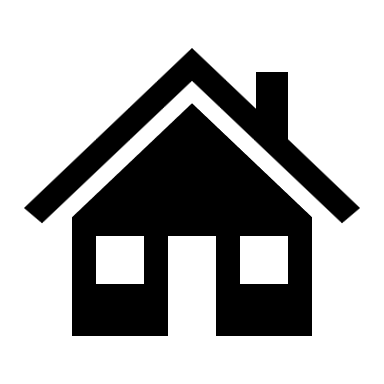 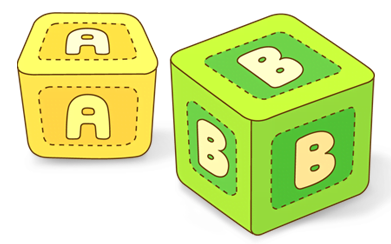 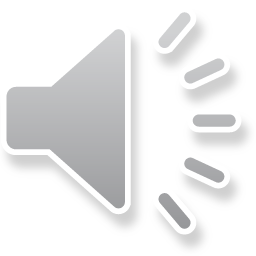 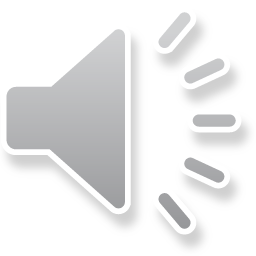 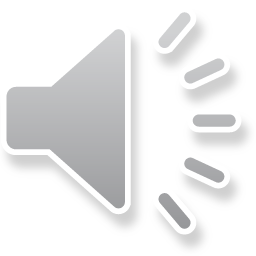 10
نَ دِ مَ
بورك فيك
ما أروعك
بورك فيك
أحسنت يا ذكي
نَــ
نَ
ــــنَ
ــنَــ
نَـــ
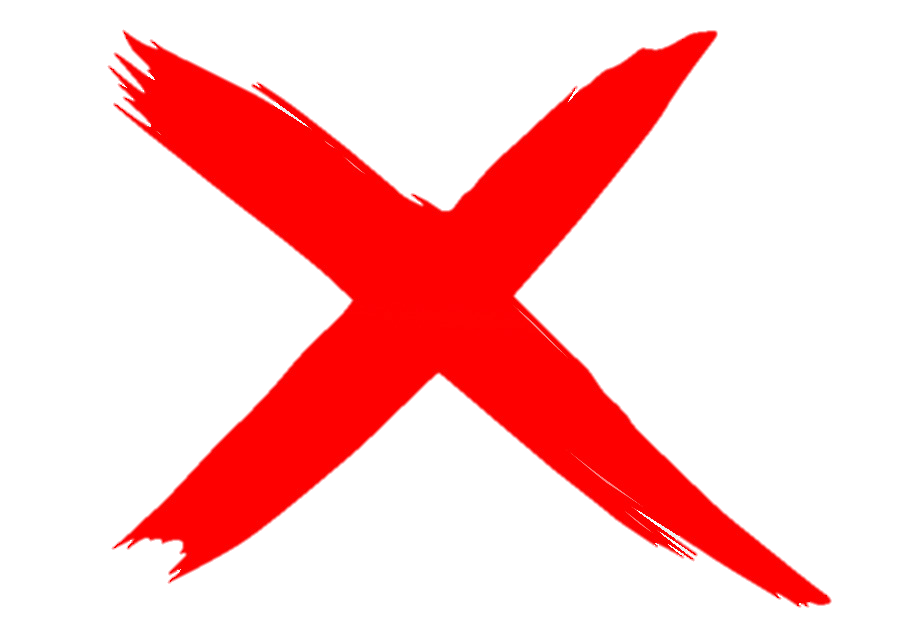 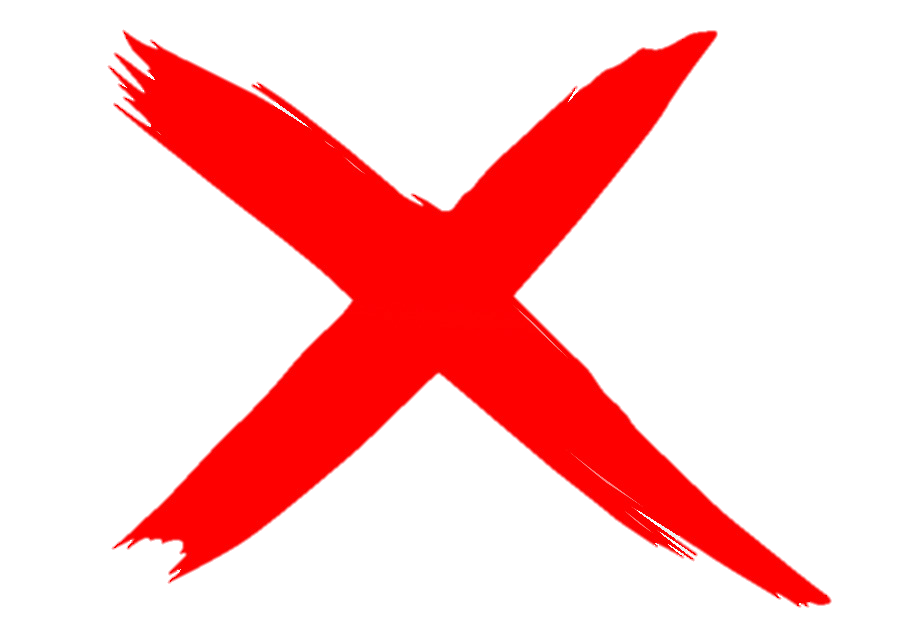 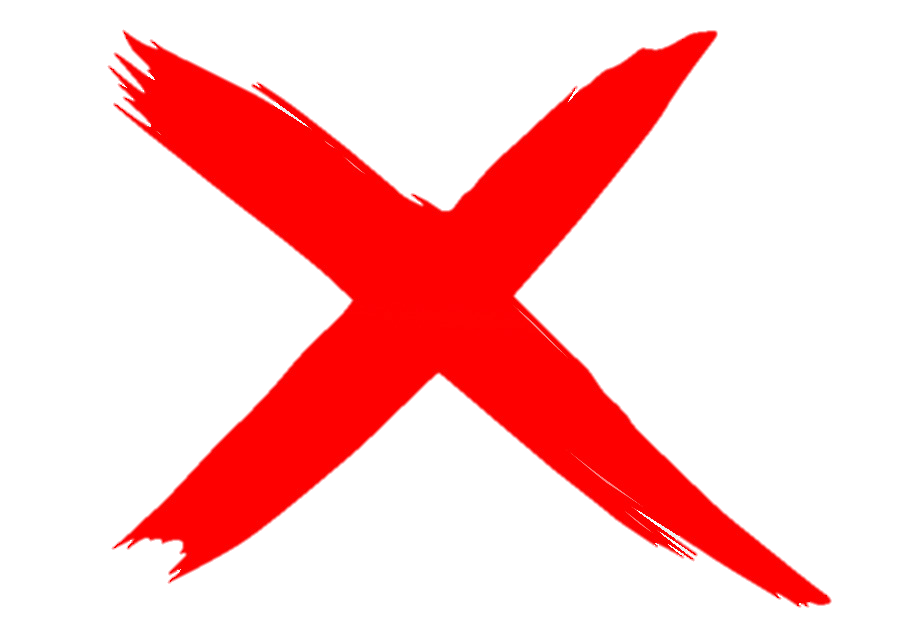 مَ
ــدِ
نَـــ
دِ
ــدِ
ــدِ
ــدِ
دِ
ــدِ
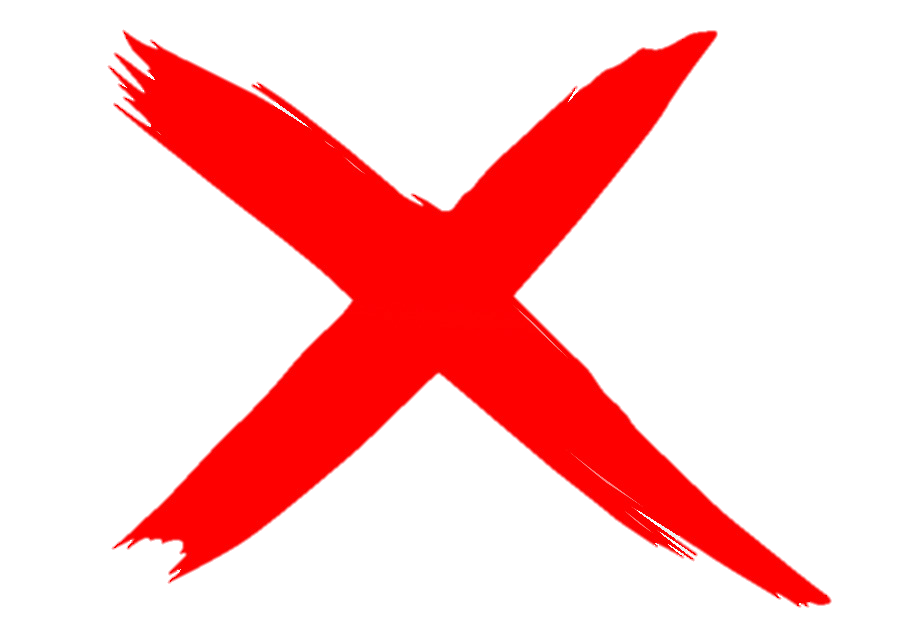 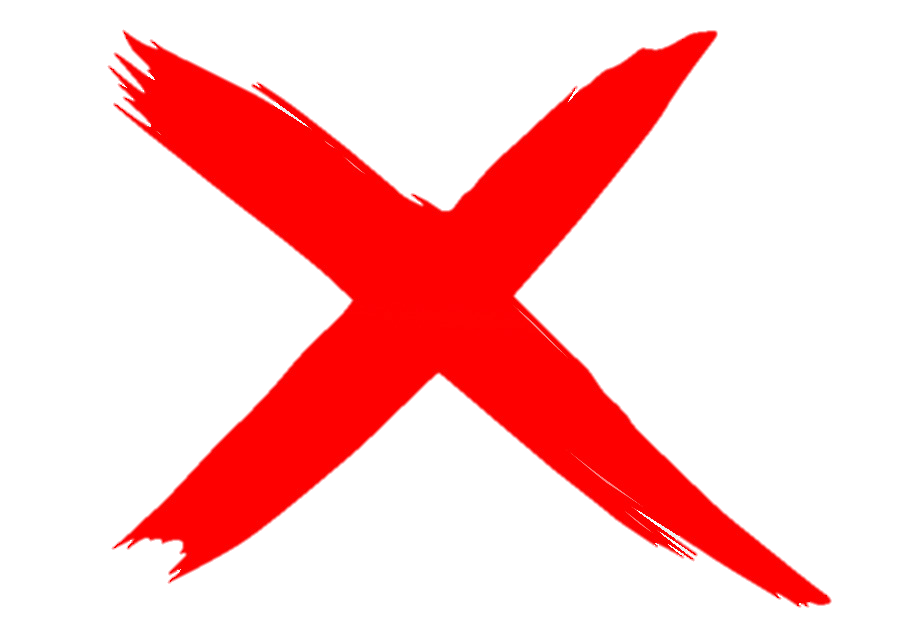 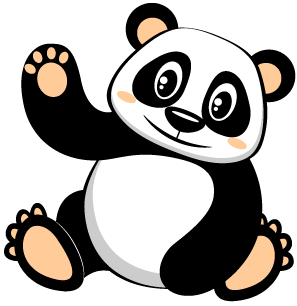 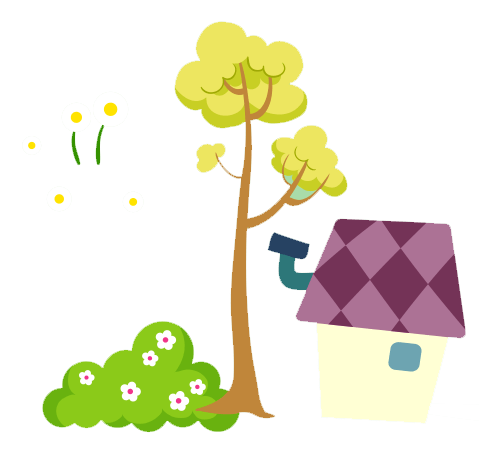 مَ
مَ
ــــمَ
ـــمَـــ
مَـــ
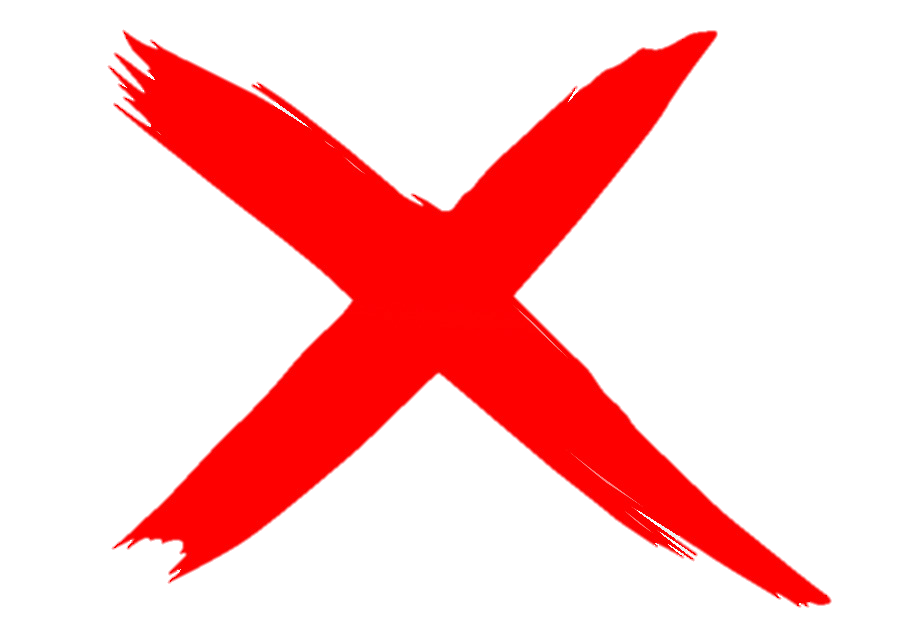 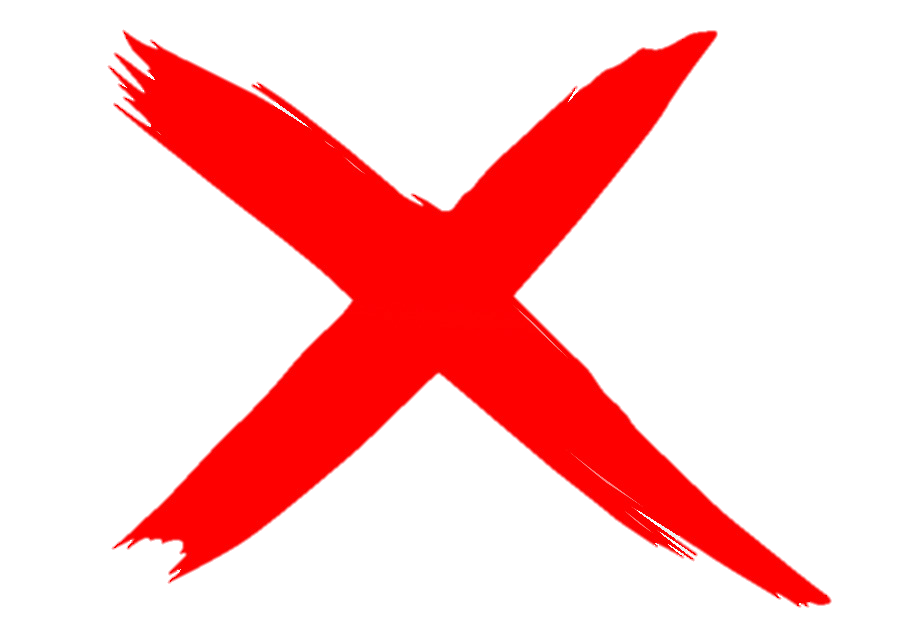 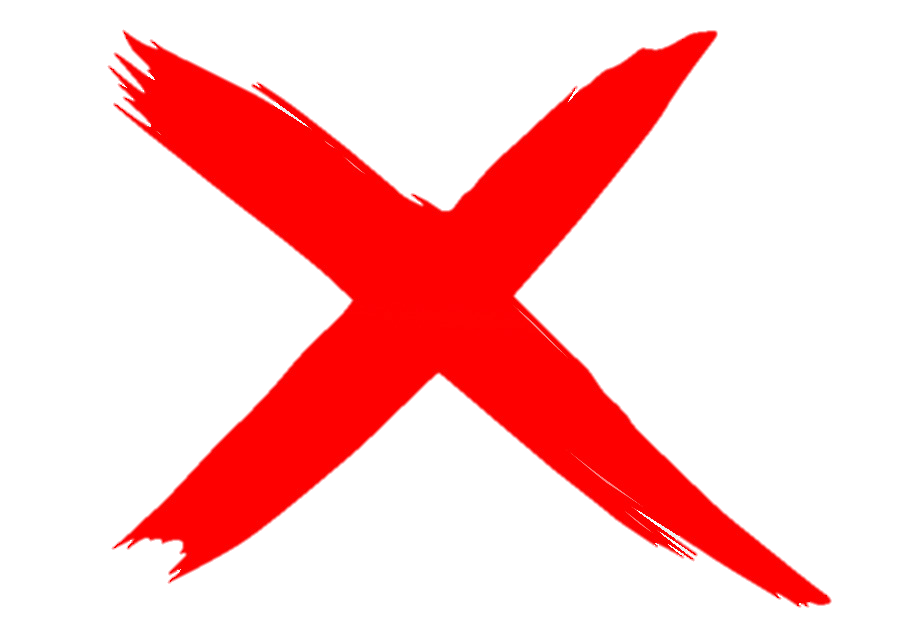 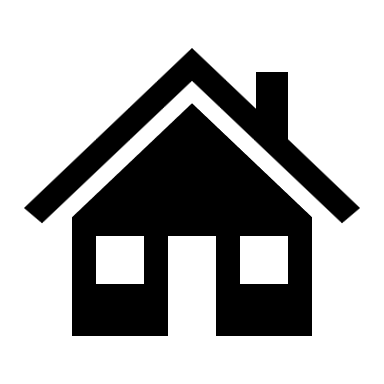 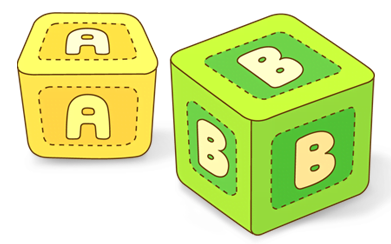 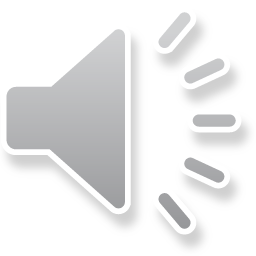 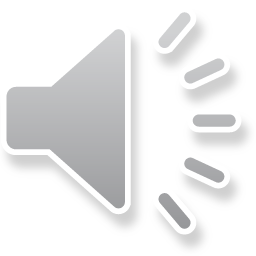 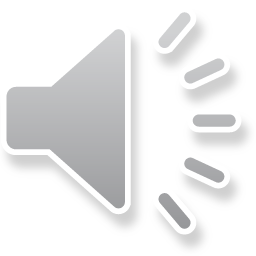 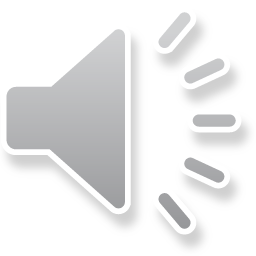 11
بَ لَ مَ
ما أروعك
بورك فيك
أحسنت يا ذكي
بَـــ
بَ
ــبَ
ــبَـــ
بَـــ
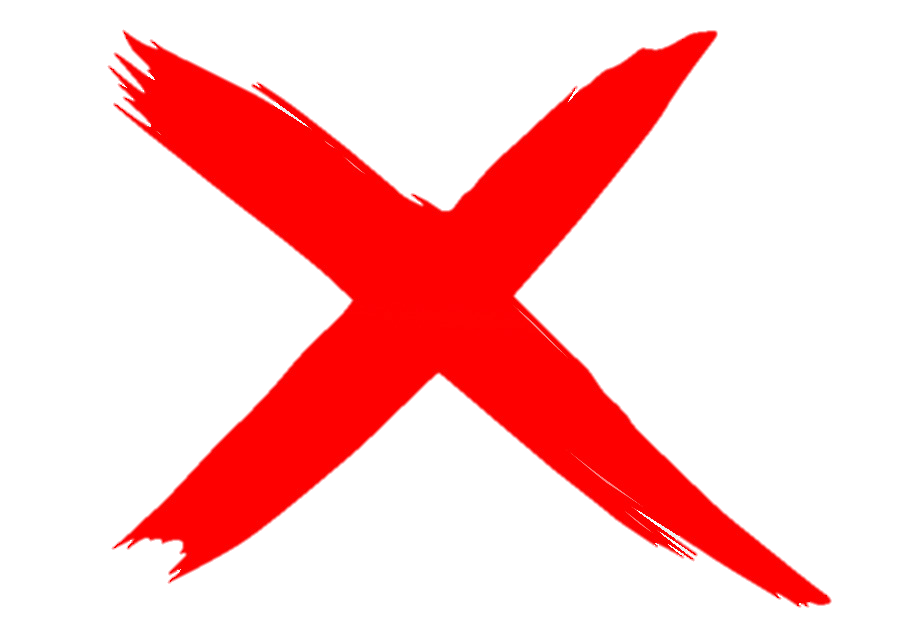 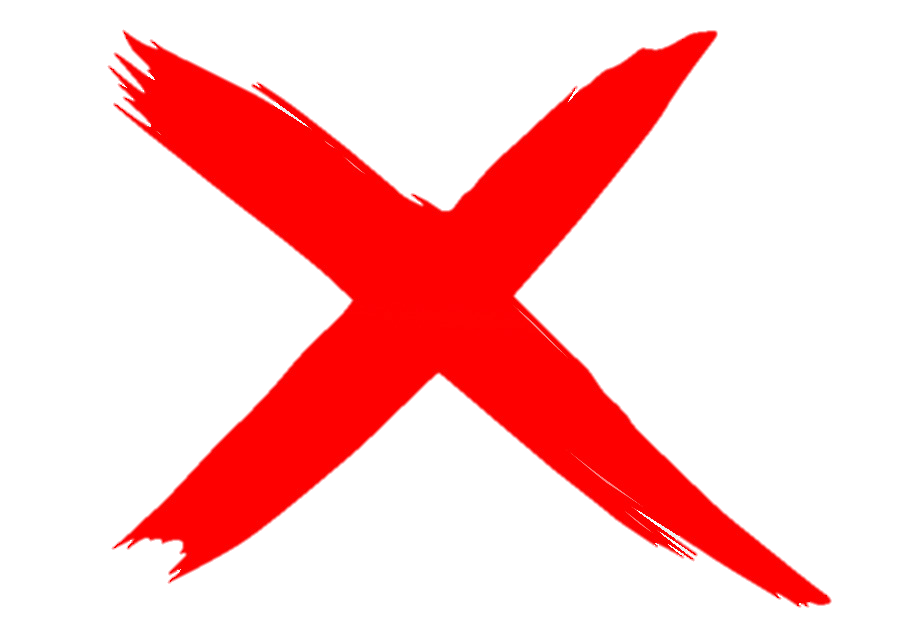 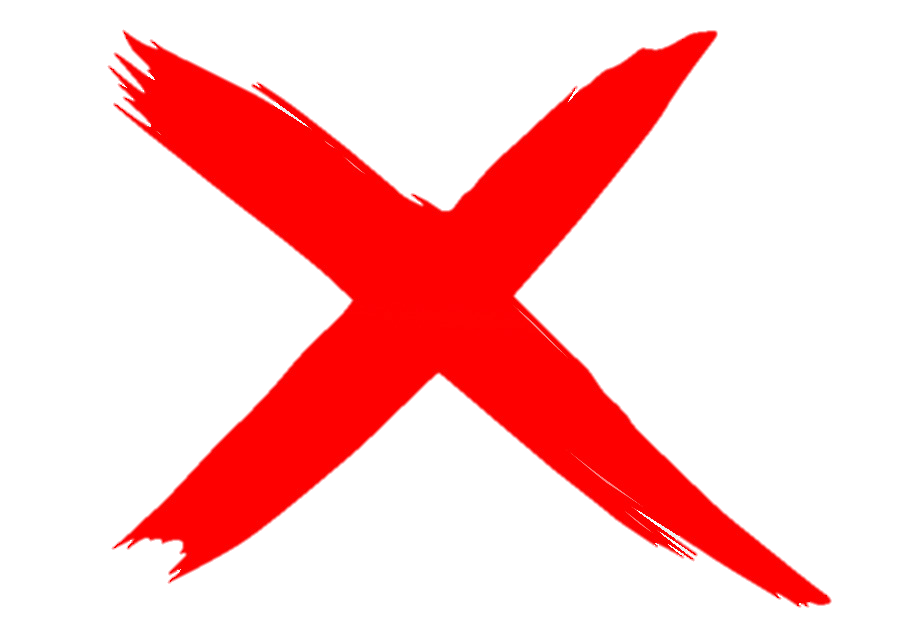 ــــلَـــ
بَـــ
ــمَ
لَ
ـــلَــــ
ـــلَ
ــلَـــ
لَـــ
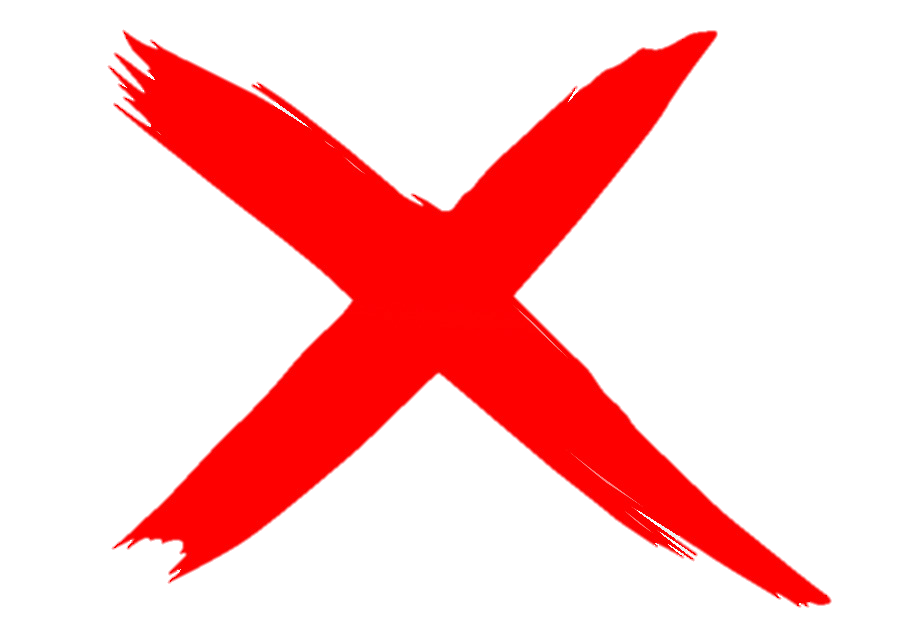 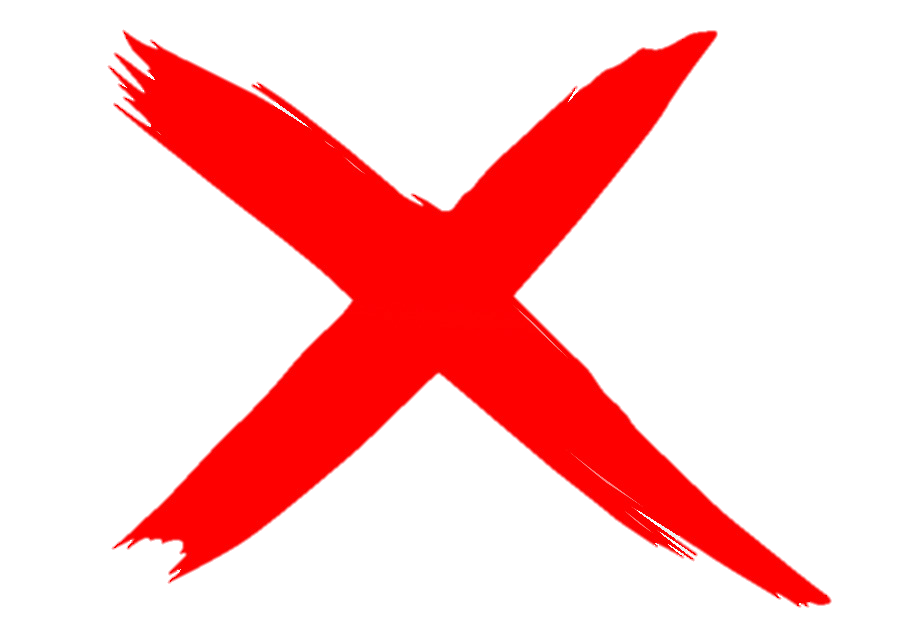 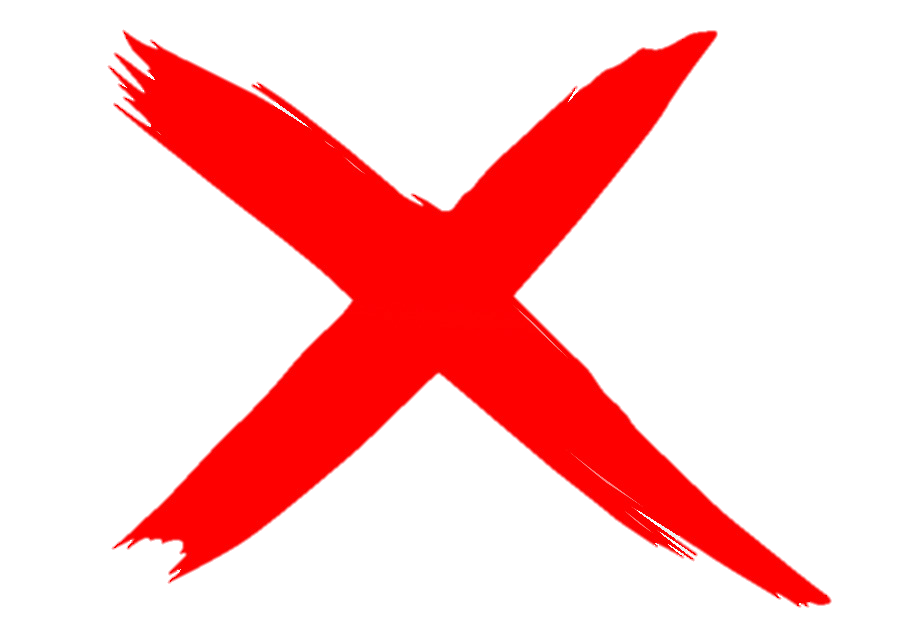 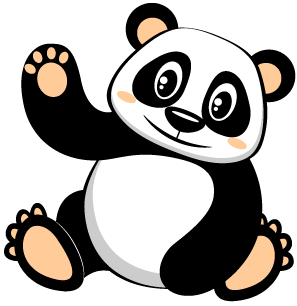 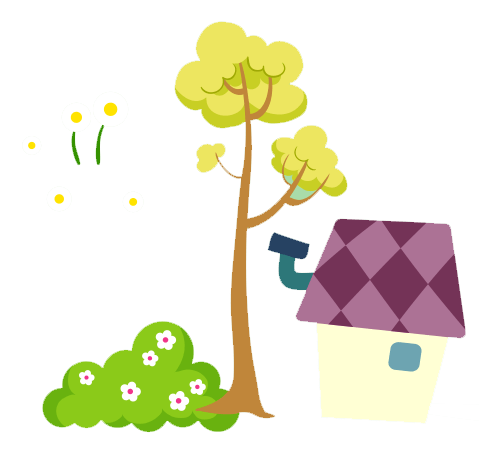 ـــمَ
مَ
ــمَ
ــمَـــ
مَــــ
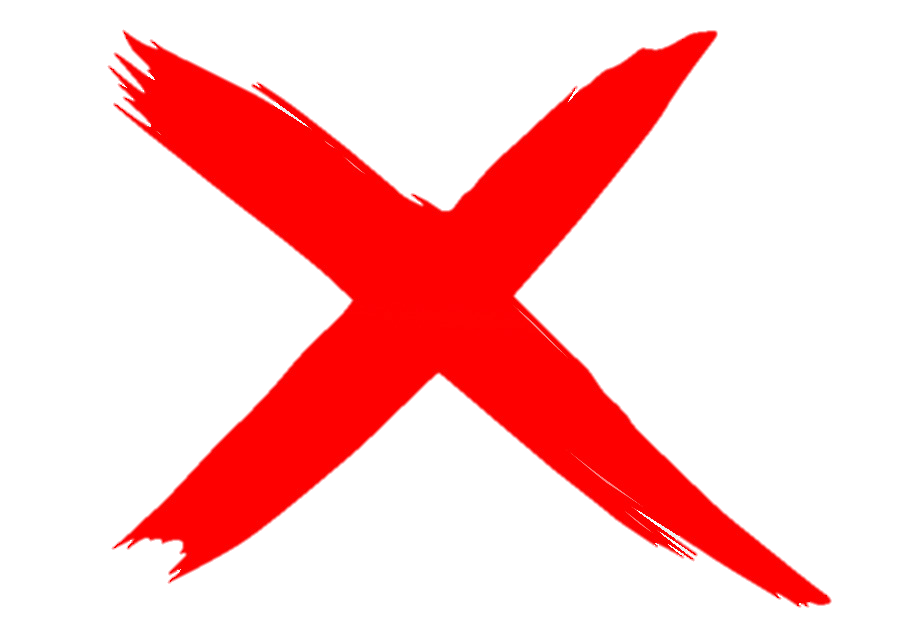 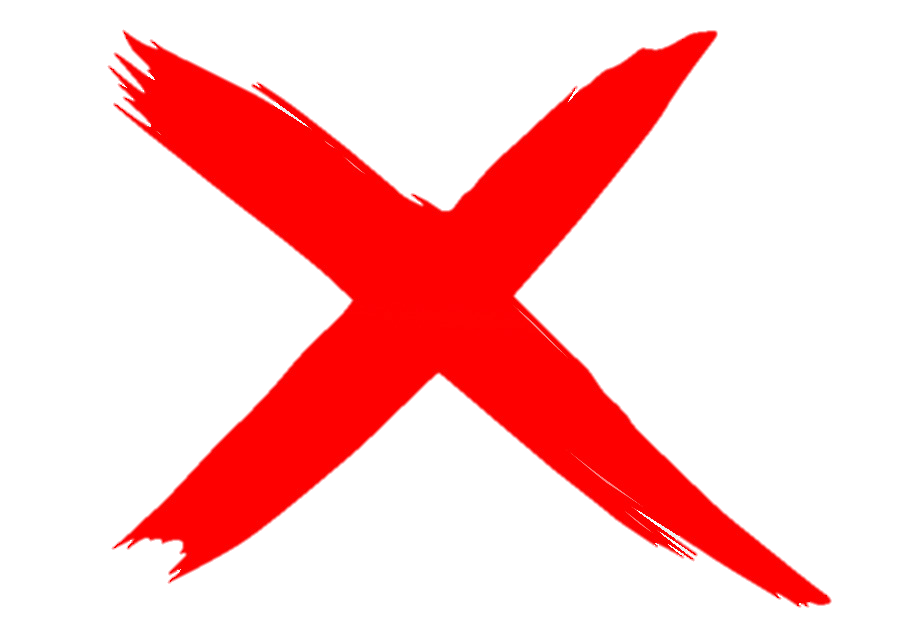 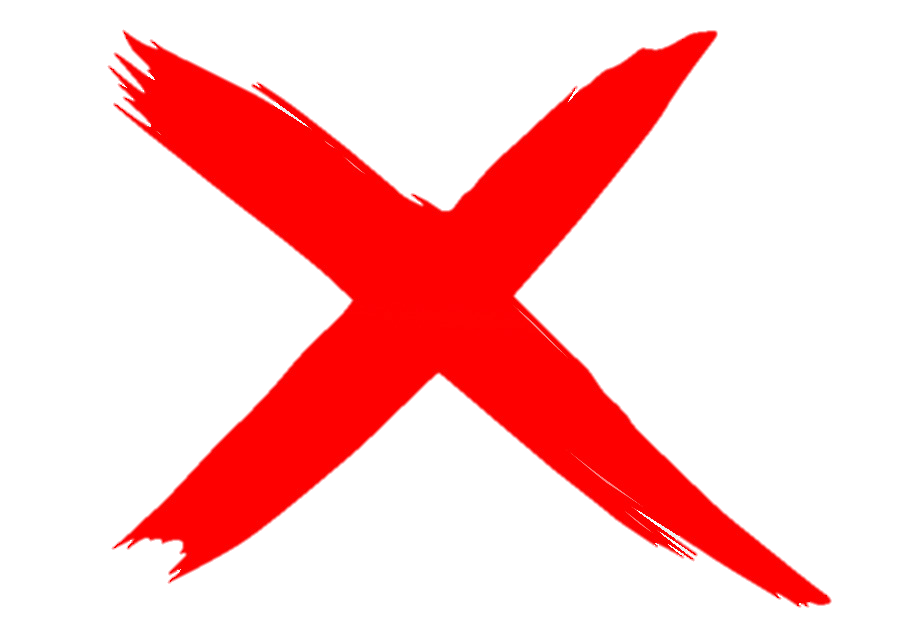 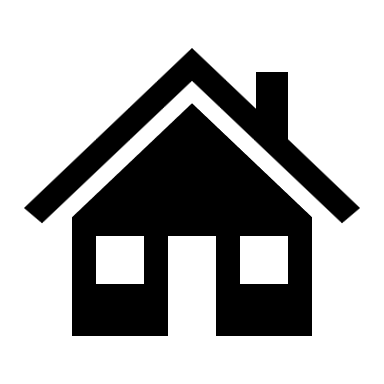 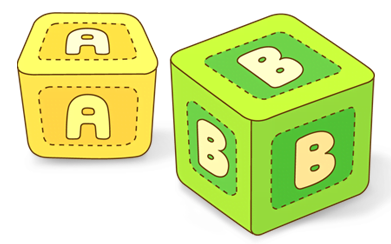 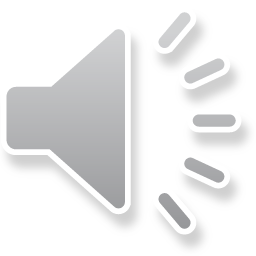 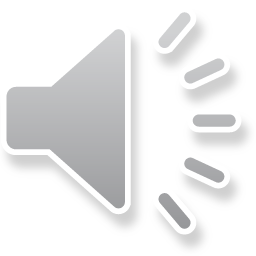 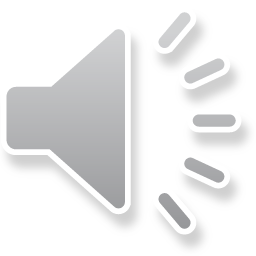 12
بَ رَ دَ
بورك فيك
ما أروعك
بورك فيك
أحسنت يا ذكي
بَــ
بَ
ــبَ
ــبَــ
بَــ
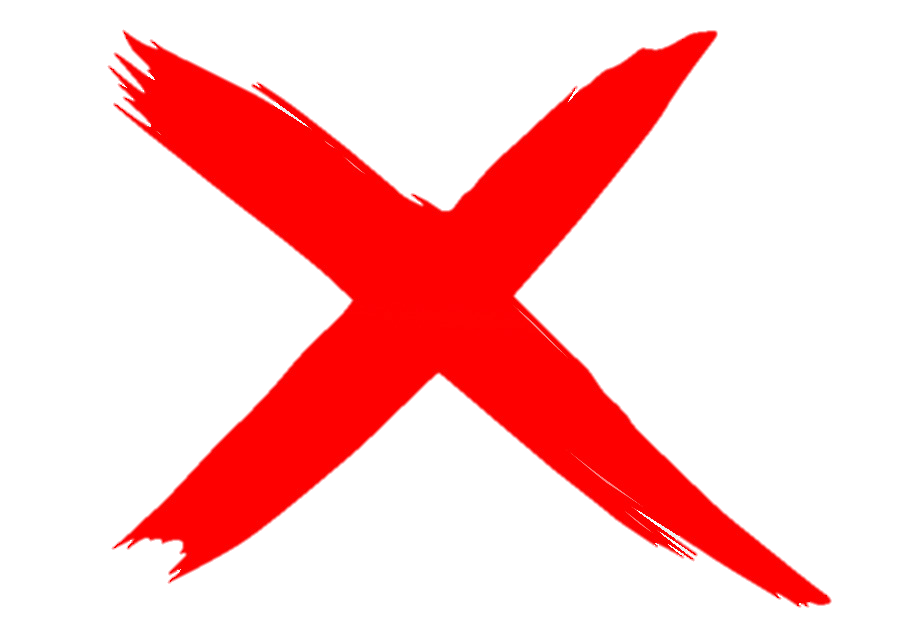 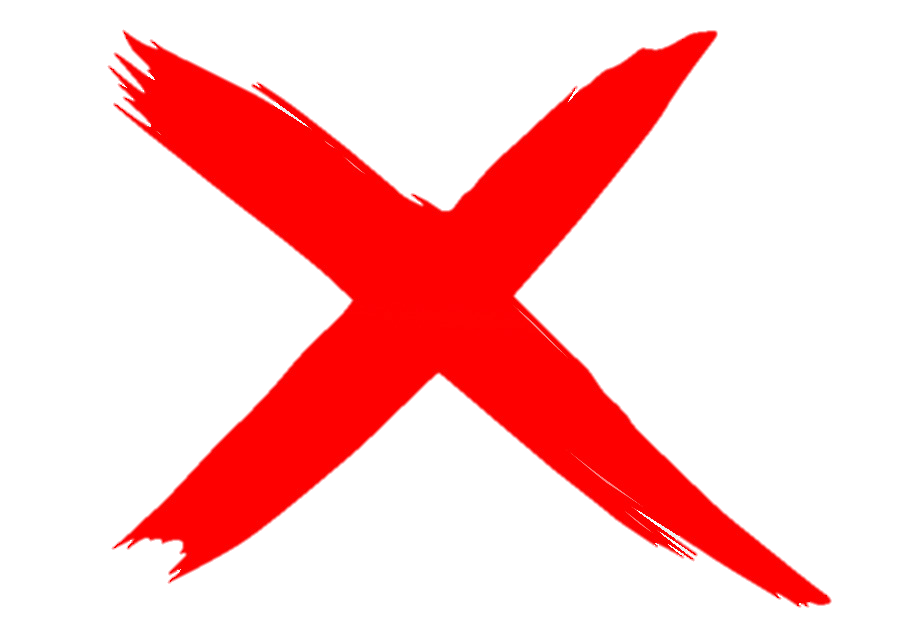 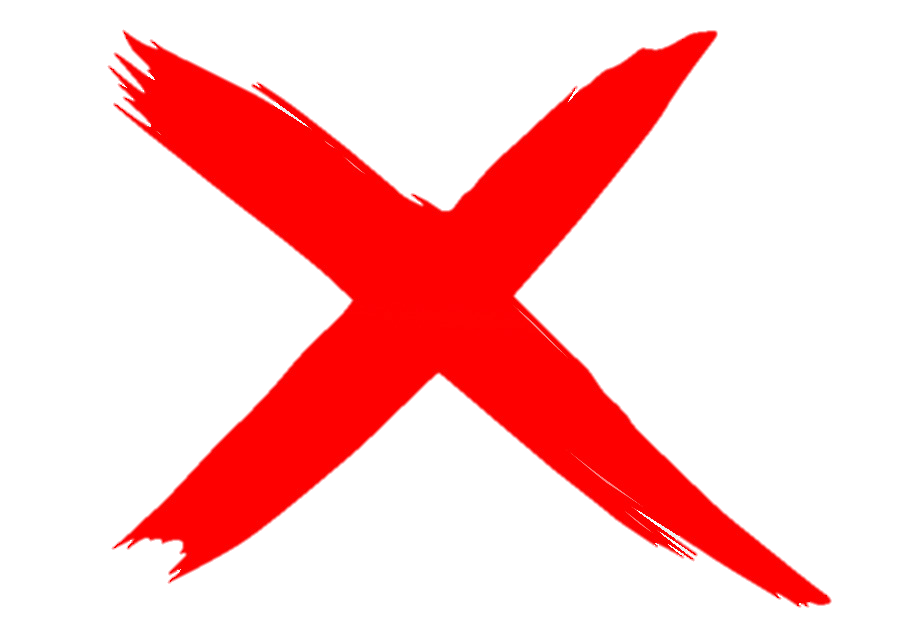 دَ
ــرَ
بَــــ
رَ
ـــرَ
ــرَ
ــرَ
رَ
ــرَ
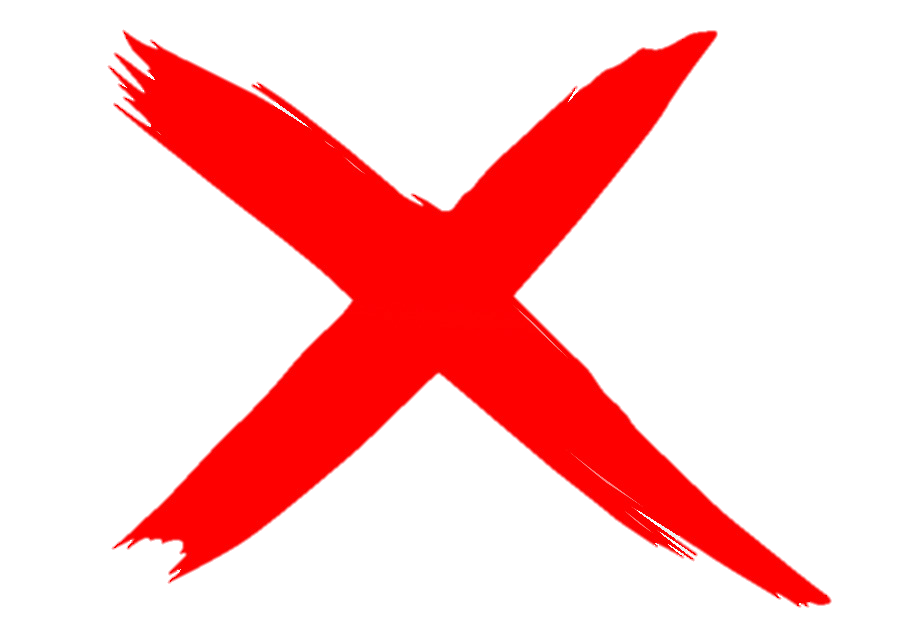 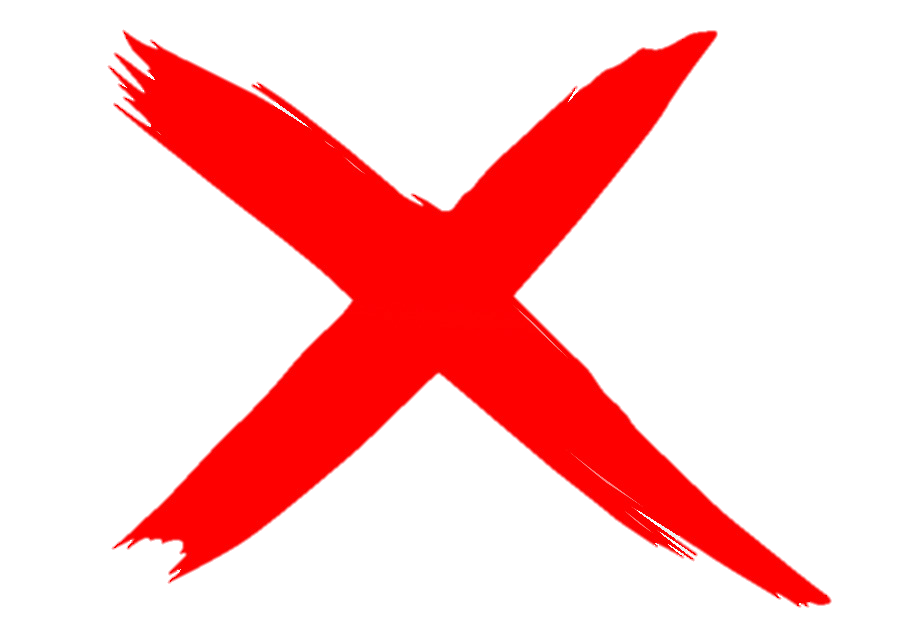 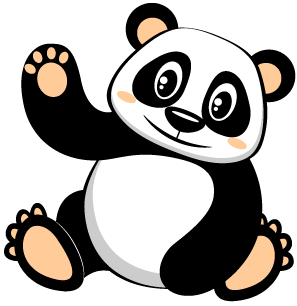 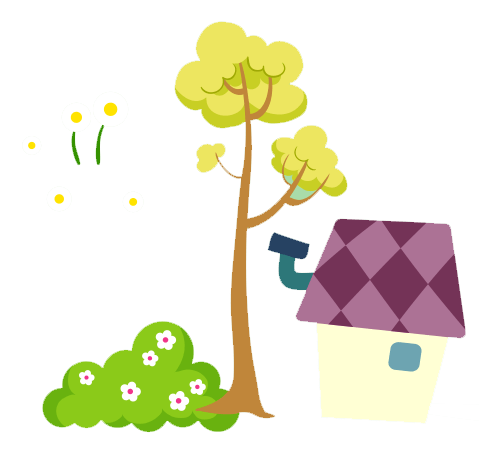 دَ
دَ
ــدَ
ــدَ
دَ
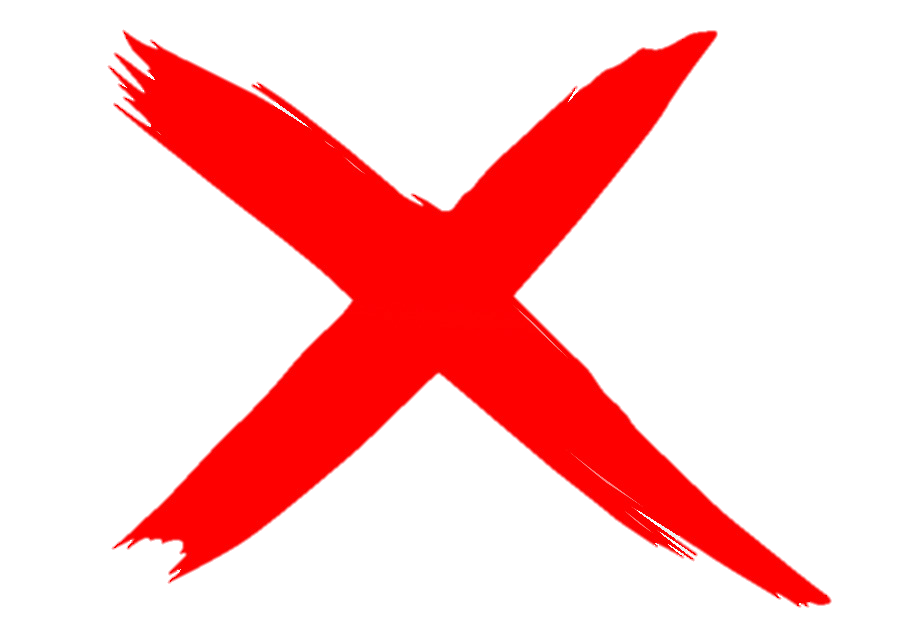 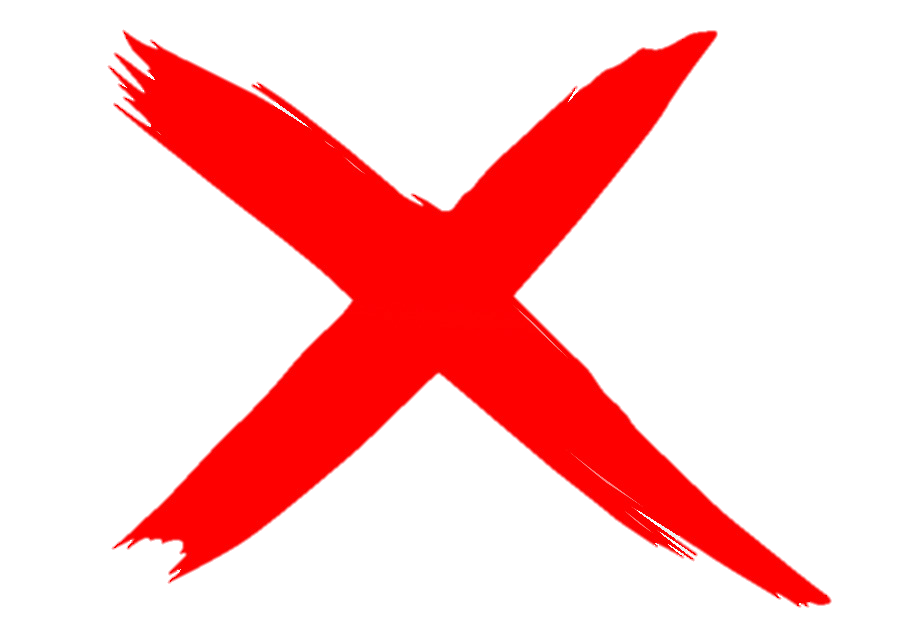 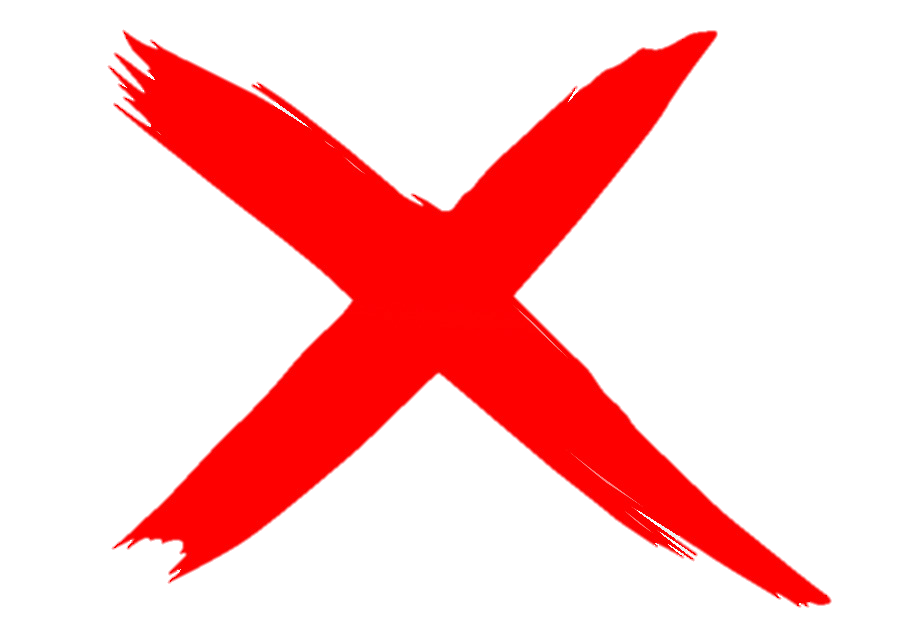 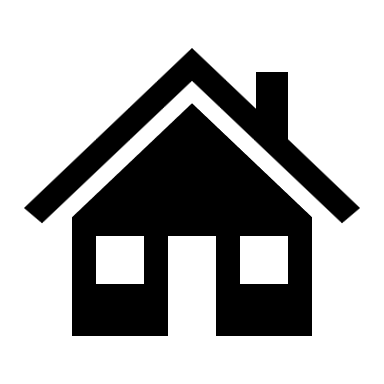 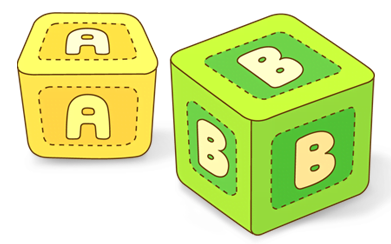 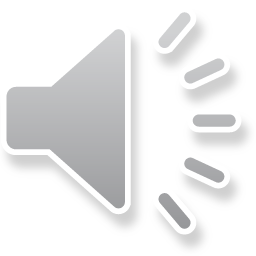 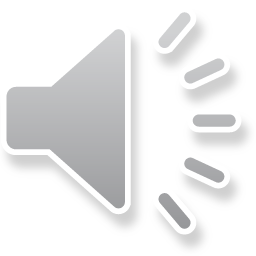 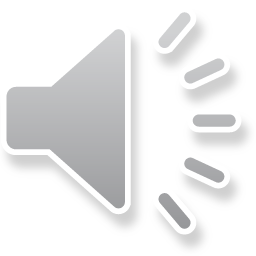 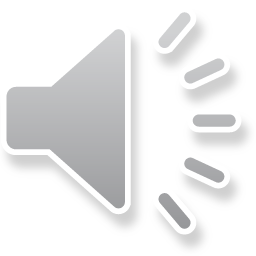 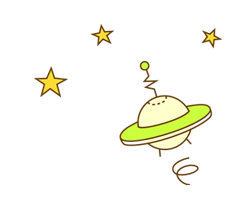 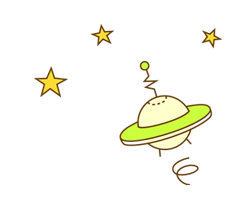 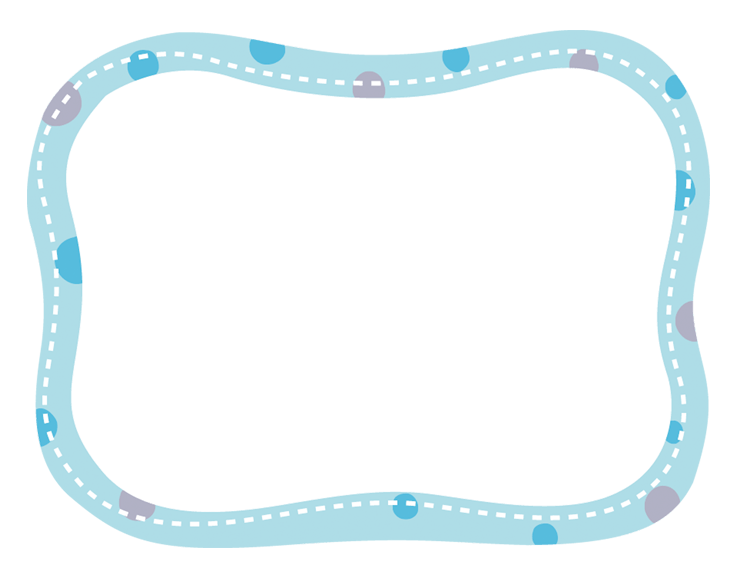 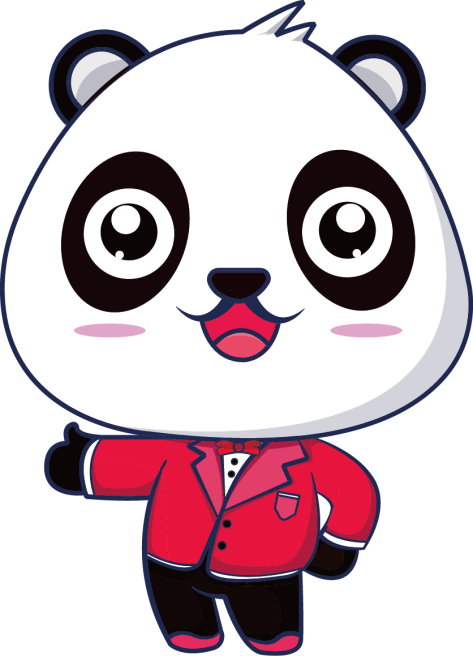 شكرًا لكم
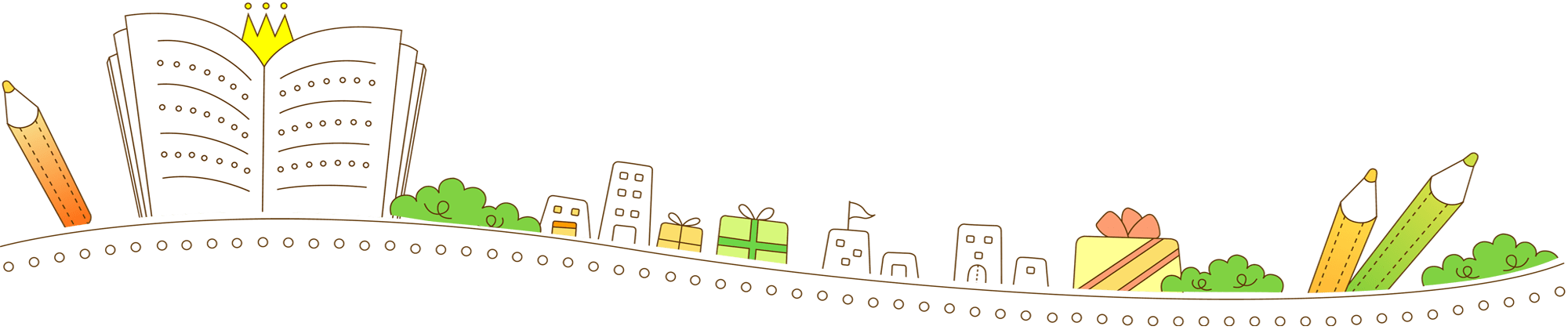